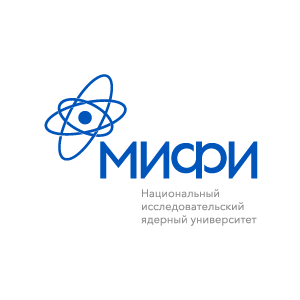 Анизотропные потоки и корреляционная фемтоскопия в Au+Au столкновениях при энергиях 14,5 и 39 ГэВ в модели EPOS4
Алексей Поваров 
НИЯУ МИФИ
Научная сессия секции ядерной физики ОФН РАН
Дубна, 1 - 5 Апреля 2024 г.
Анизотропные потоки и корреляционная фемтоскопия
L. Adamczyk et al. Phys. Rev. C 93, 014907
L. Adamczyk et al. Phys. Rev. C 88, 014902
𝜐n(pT, centrality) - чувствителен к ранним стадиям столкновения

Можно извлечь ограничения на транспортные свойства: EOS, η/s, ζ/s

Поток лёгких адронов больше потока тяжёлых  при одном и том же значении поперечного импульса   при pT < 2 ГэВ/с

Корреляционная фемтоскопия позволяет определить структуру области испускания частиц
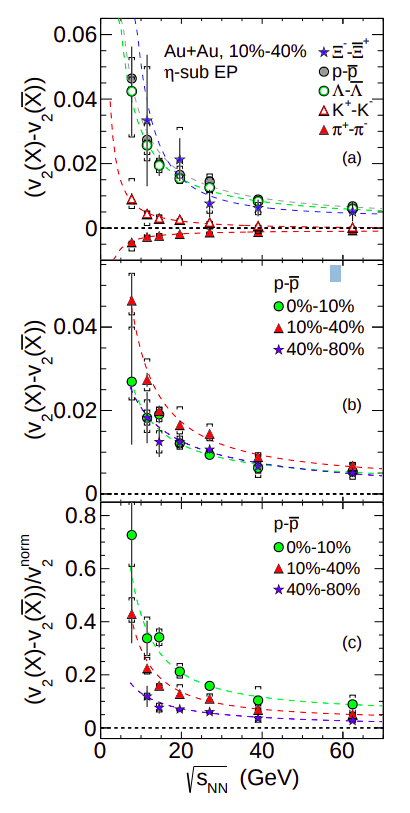 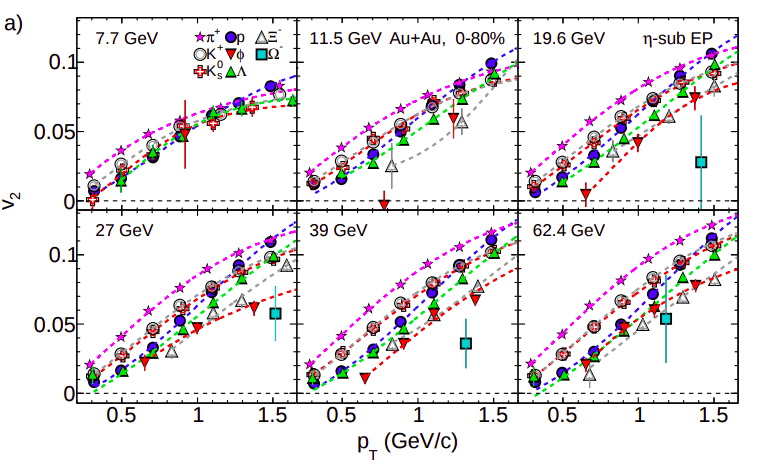 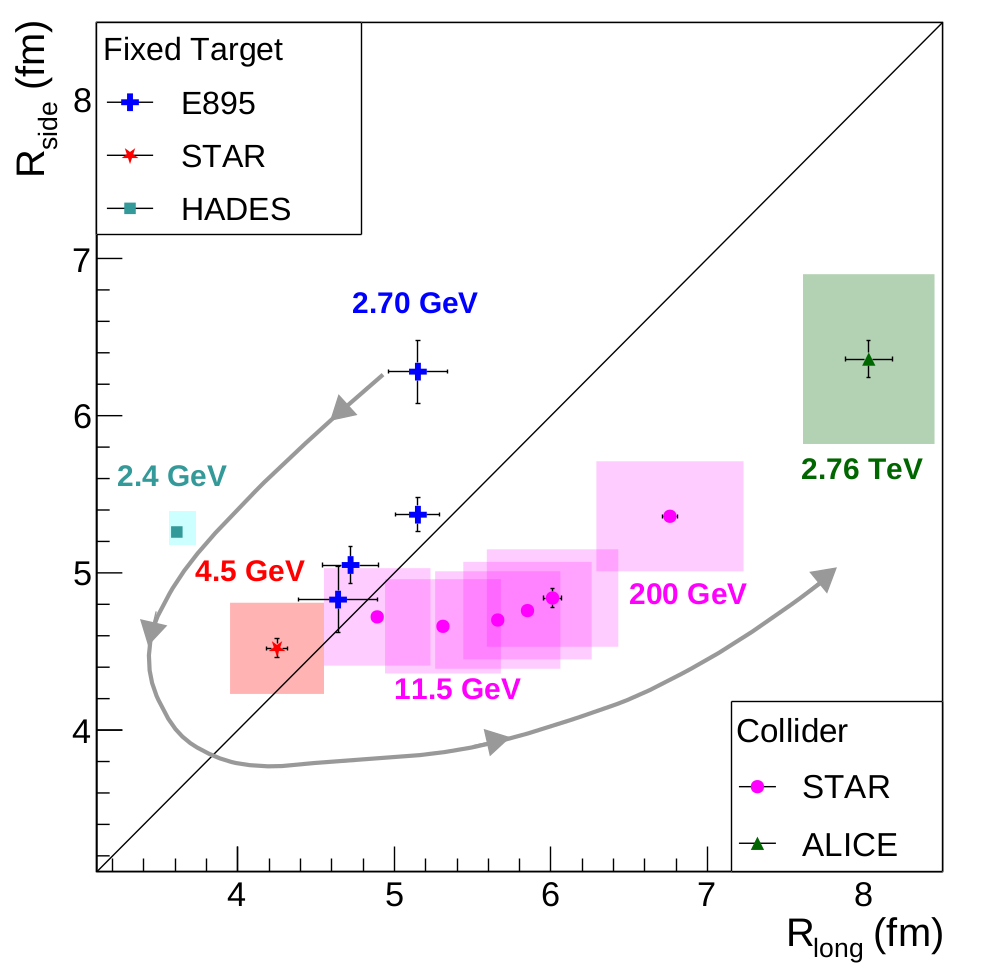 Цель: изучение эллиптического и треугольного потоков заряженных частиц (пионов, каонов, (анти)протонов) и размеров области испускания пионов при √sNN 14.5 и 39 ГэВ в модели EPOS4
‹#›
M. S. Abdallah et al. Phys. Rev. C 103, 2021
Датасет
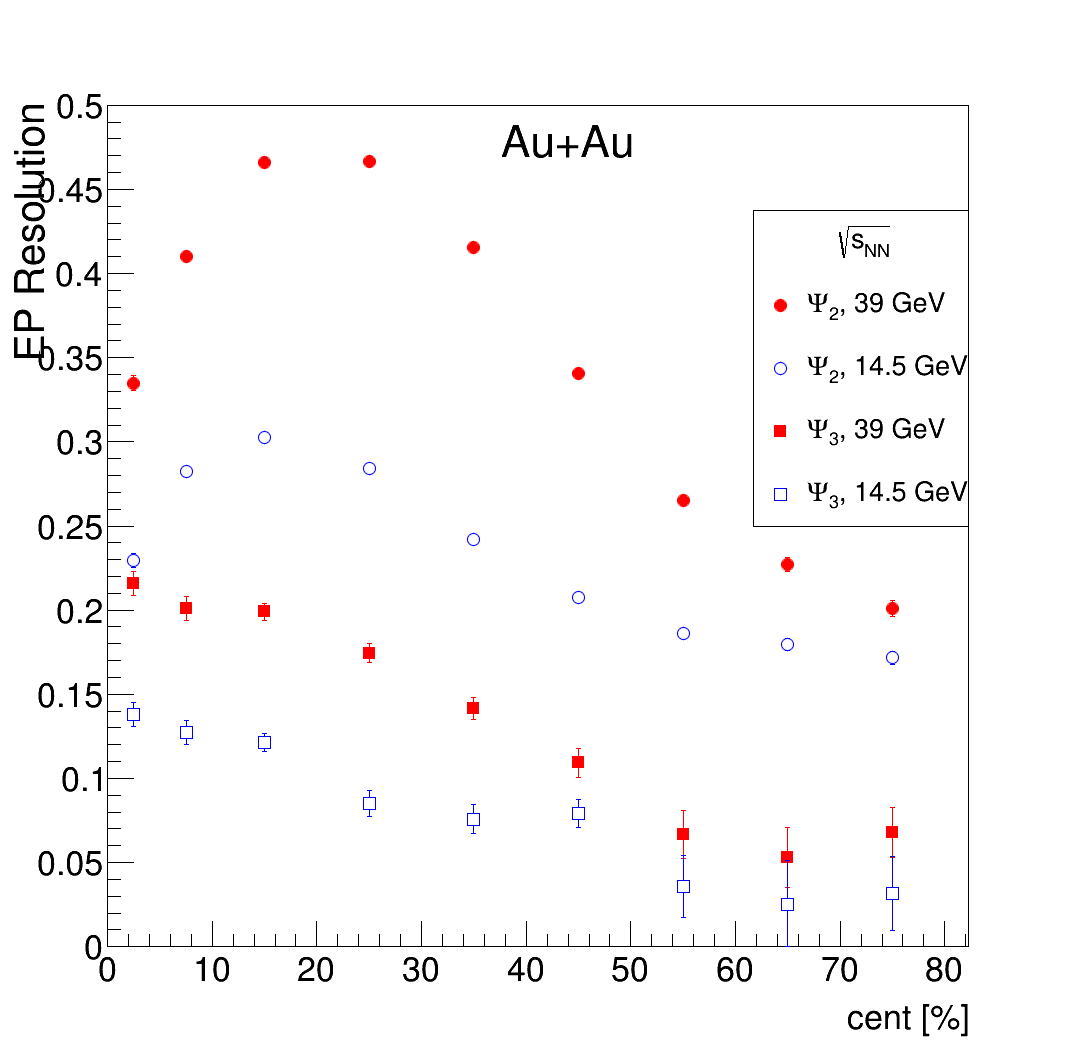 Au+Au 14.5 ГэВ: ~2.29 миллиона событий
Au+Au 39 ГэВ: ~1.1 миллион событий
пионы, каоны и (анти)протоны
0.15 < p < 3.0 ГэВ/с
0.15 < pT< 2.0 ГэВ/с (для плоскости реакции) 
|η| < 1.0
|Δη| < 0.05
Центральность:
‹#›
http://web-docs.gsi.de/~misko/overlap/interface.html
Азимутальные потоки π- при энергии столкновения 39 ГэВ
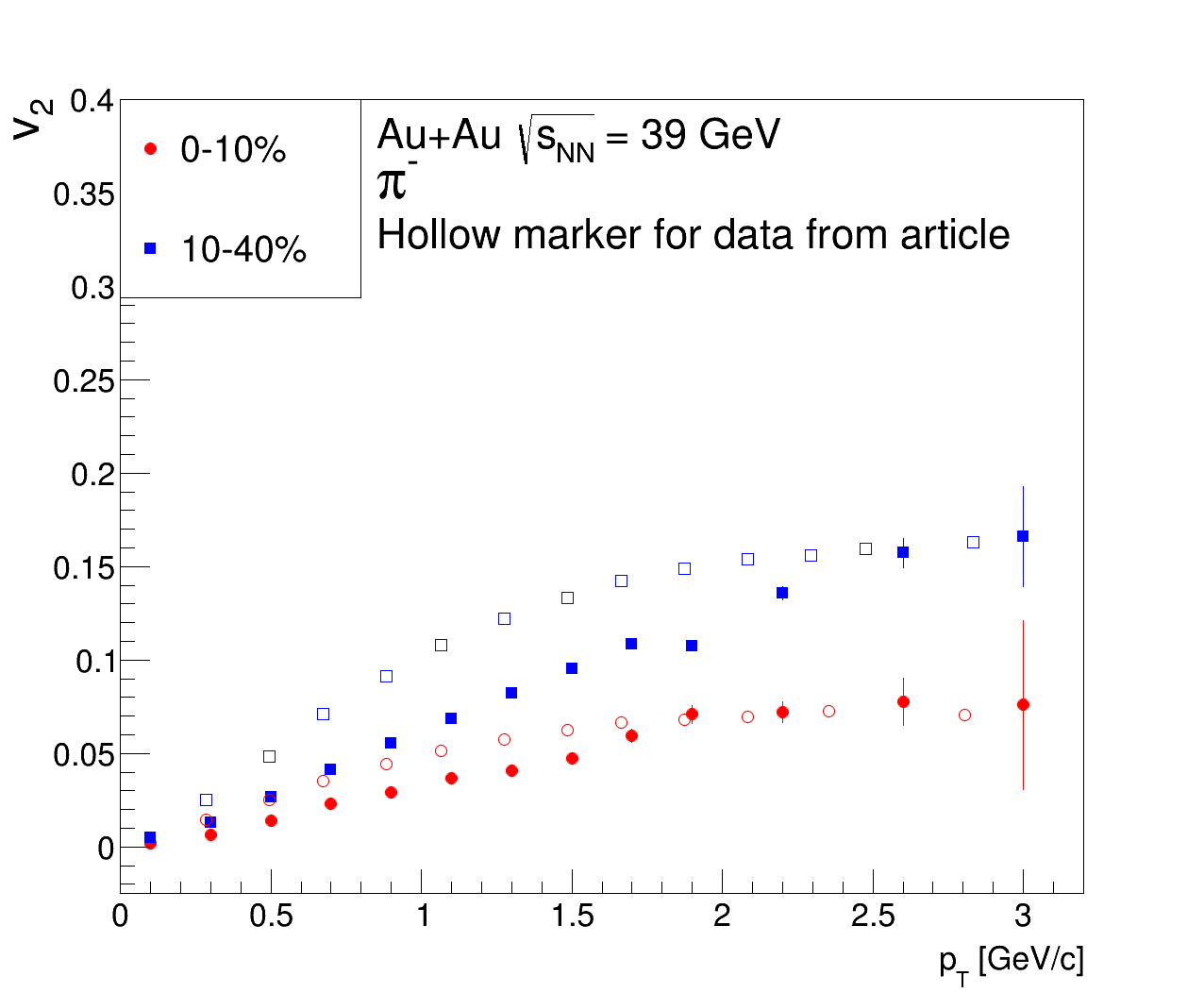 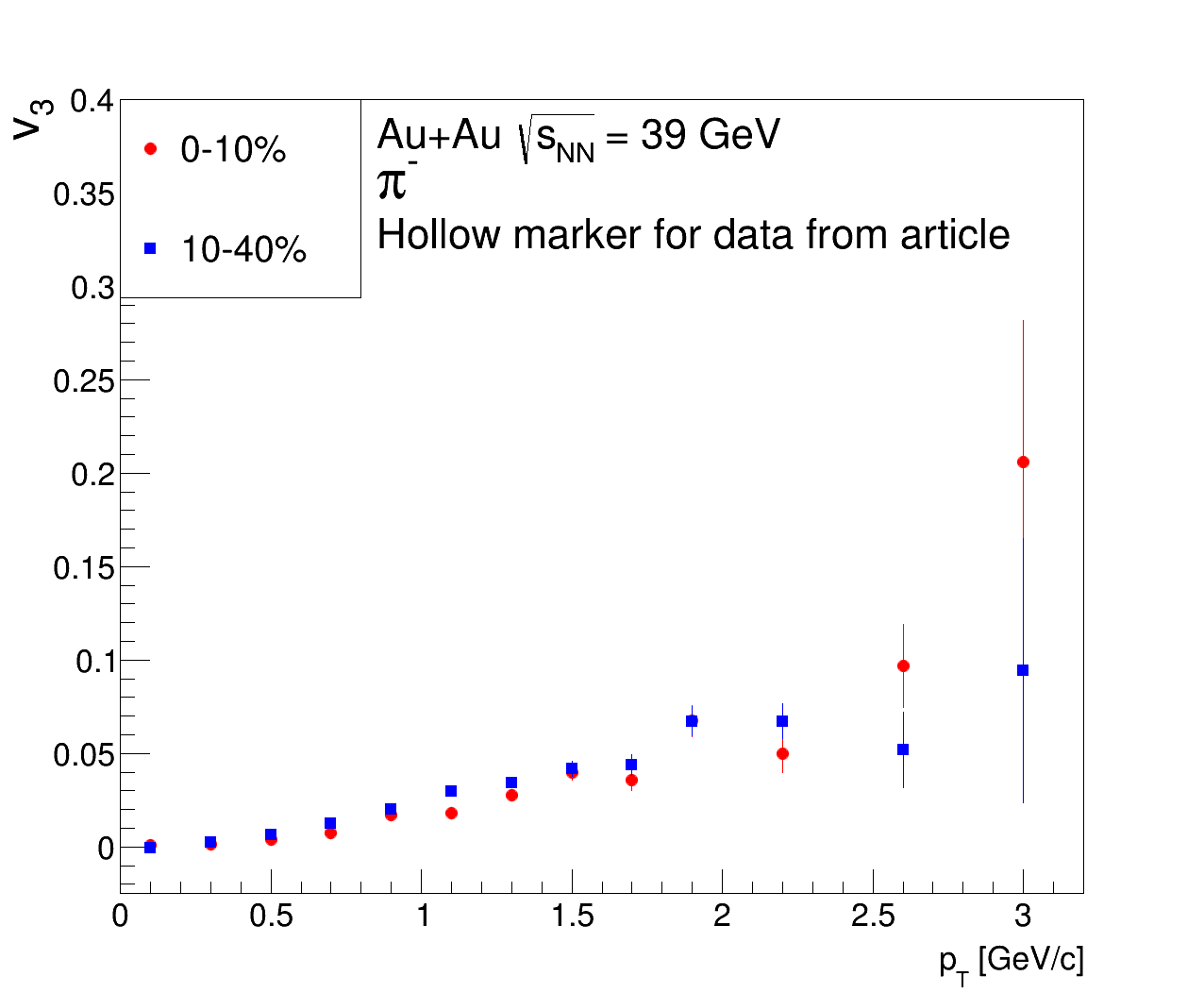 L. Adamczyk et al. Phys. Rev. C 93, 014907
Проблема с воспроизведением экспериментальных данных ⇛ более жесткий отбор пионов
Треугольный поток не зависит от центральности столкновения ⇛ другая природа
‹#›
Азимутальные потоки K+ при энергии столкновения 39 ГэВ
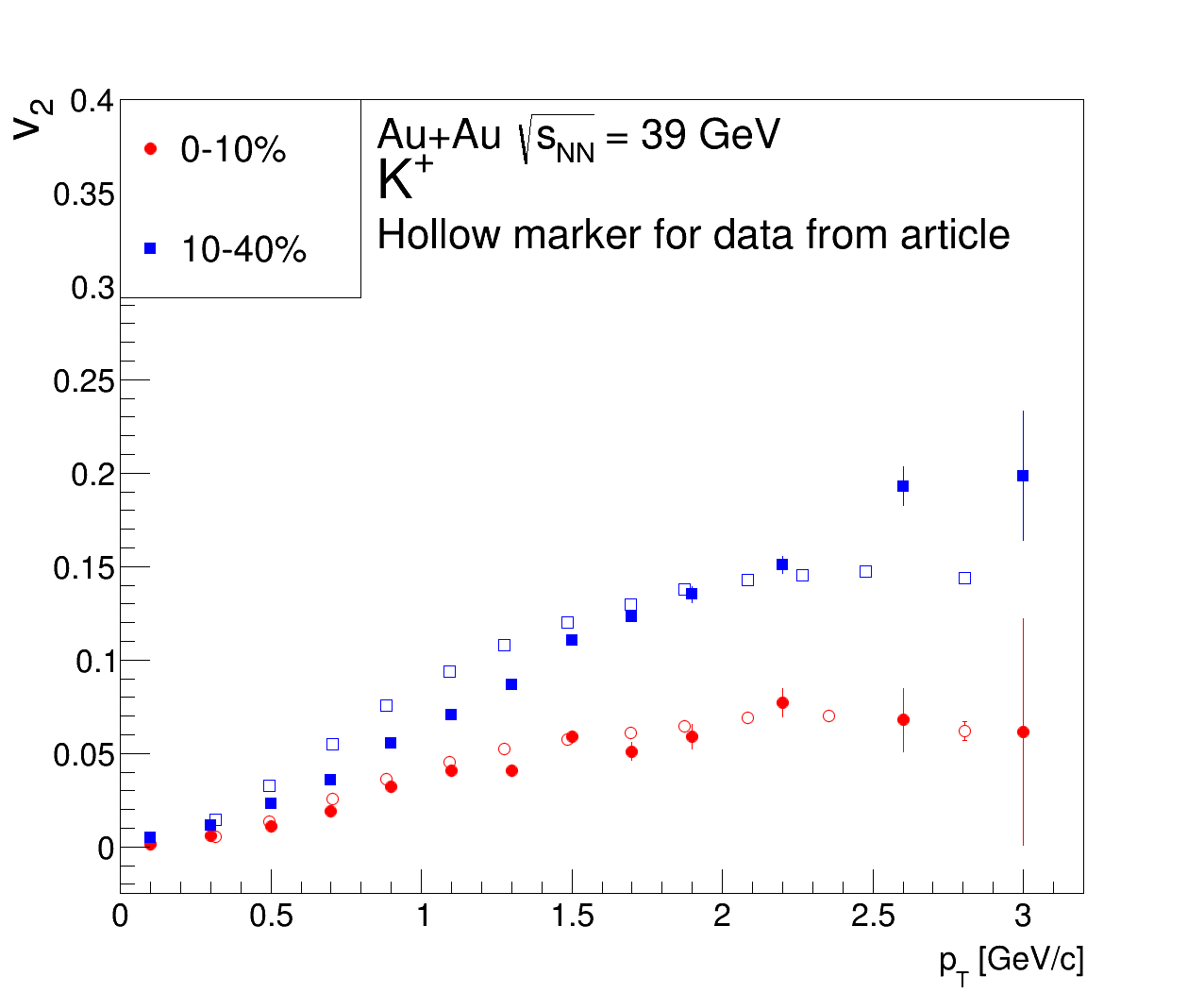 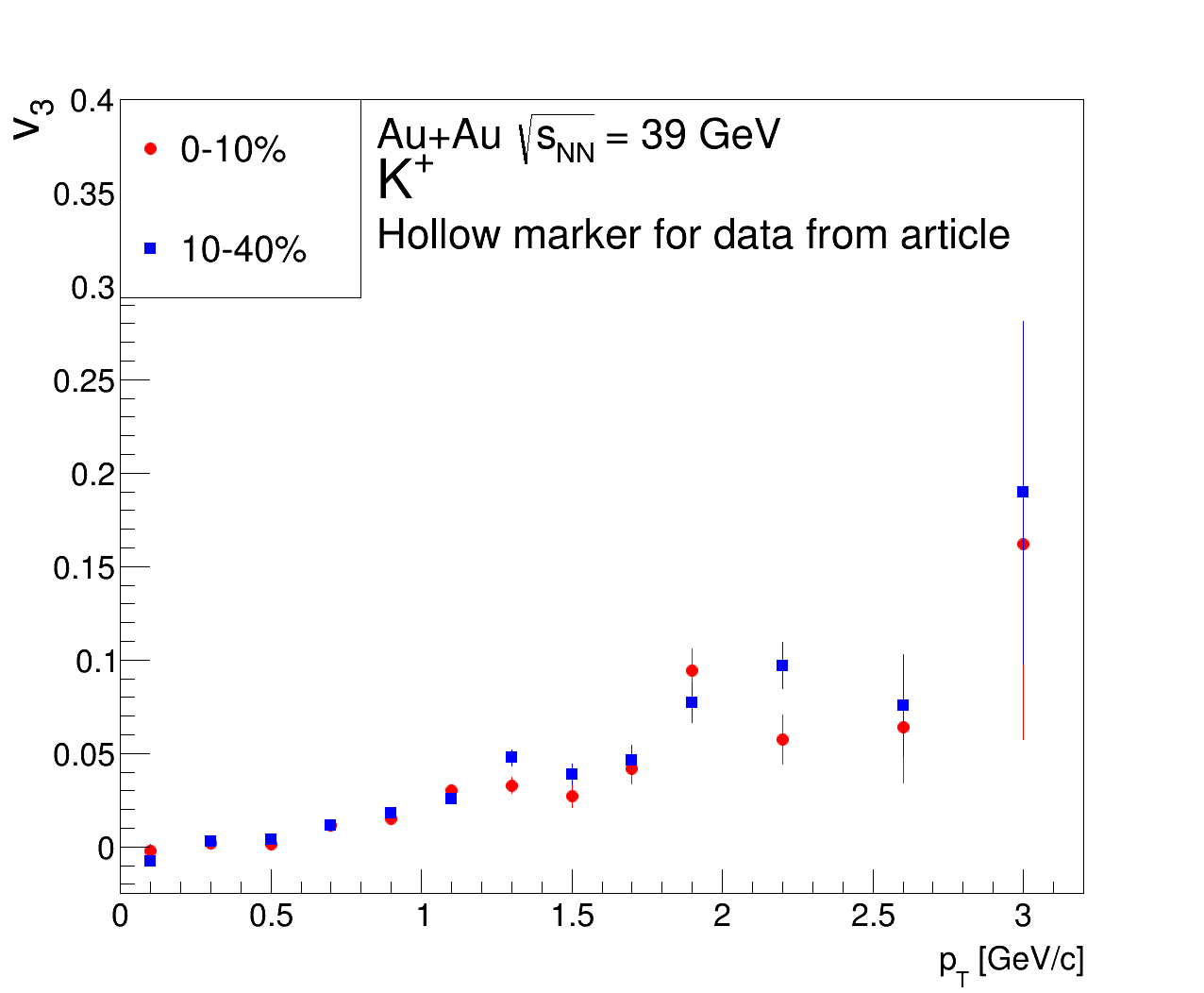 L. Adamczyk et al. Phys. Rev. C 93, 014907
v2 согласуется с  экспериментальными данными 
Треугольный поток не зависит от центральности столкновения ⇛ другая природа
‹#›
Азимутальные потоки антипротонов при энергии столкновения 39 ГэВ
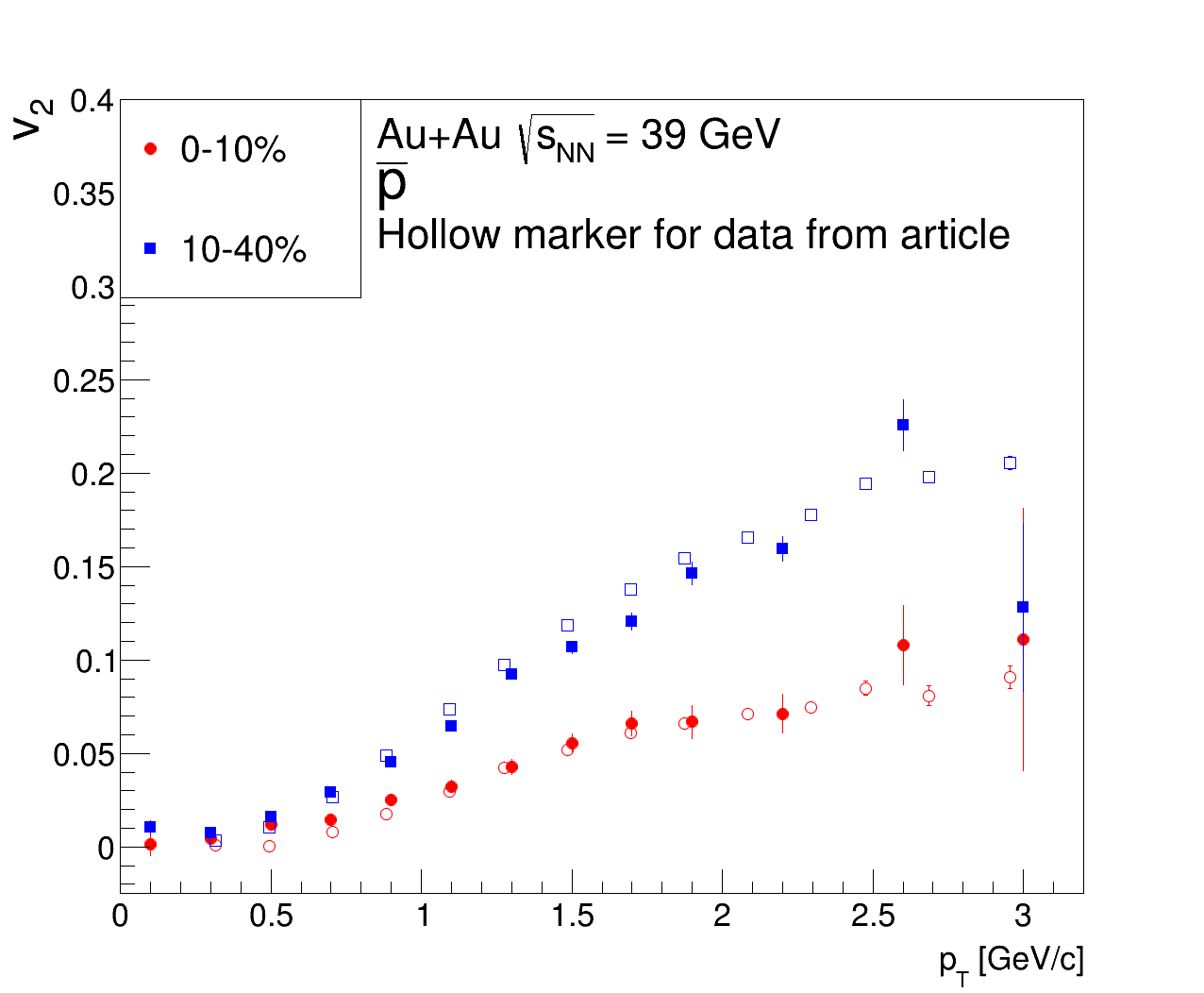 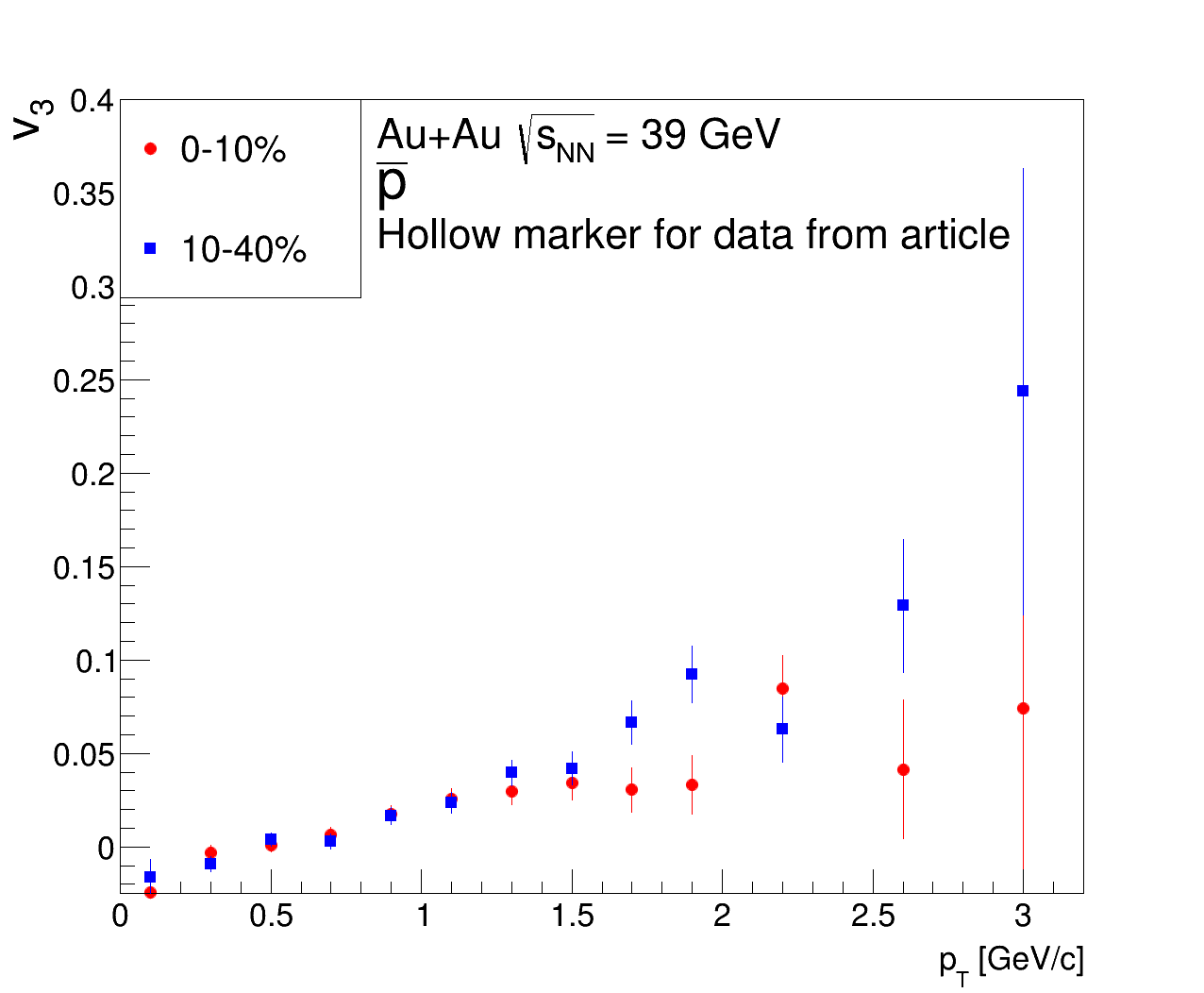 L. Adamczyk et al. Phys. Rev. C 93, 014907
v2 согласуется с  экспериментальными данными 
Треугольный поток не зависит от центральности столкновения ⇛ другая природа
‹#›
Азимутальные потоки π+ при энергии столкновения 14.5 ГэВ
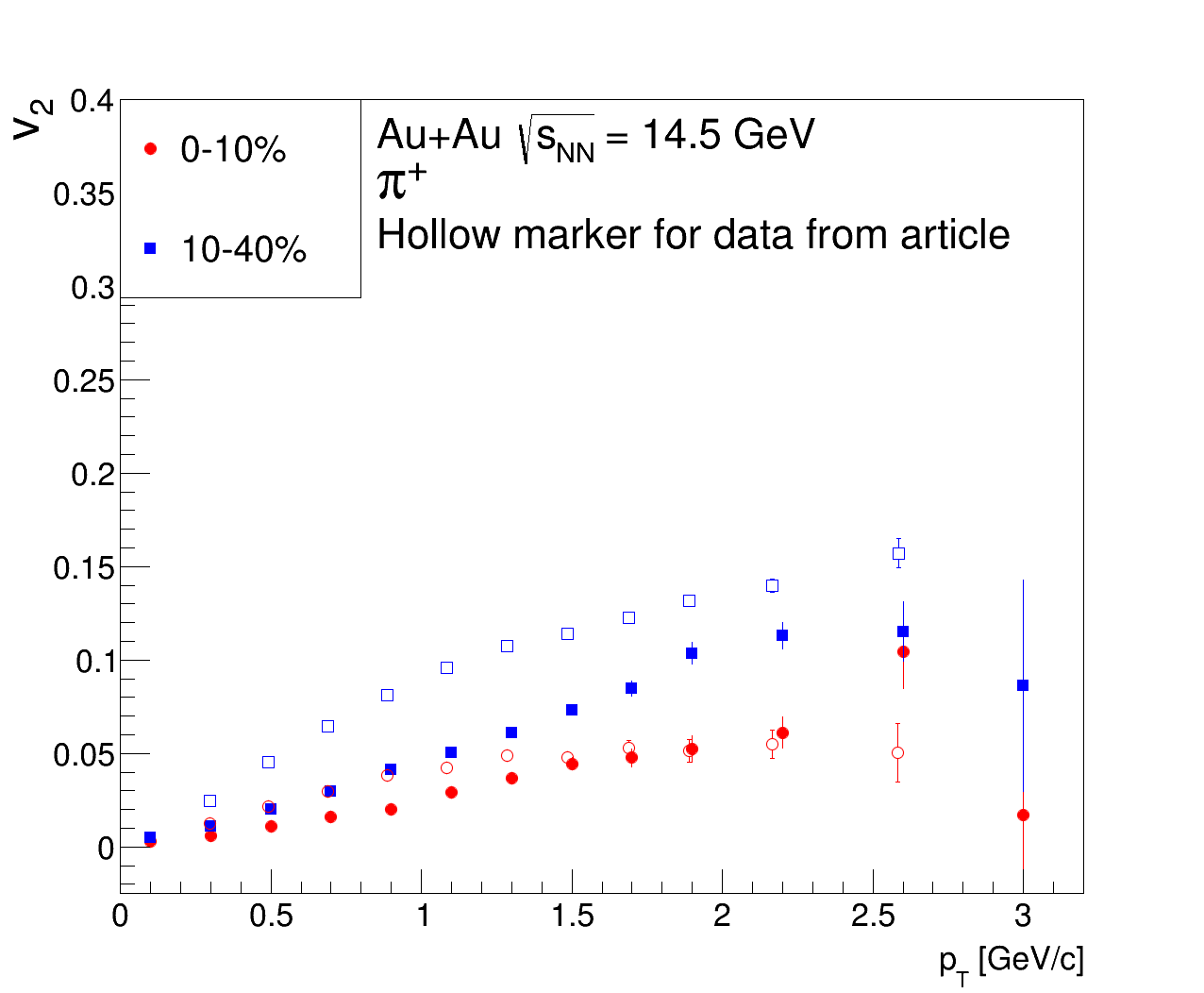 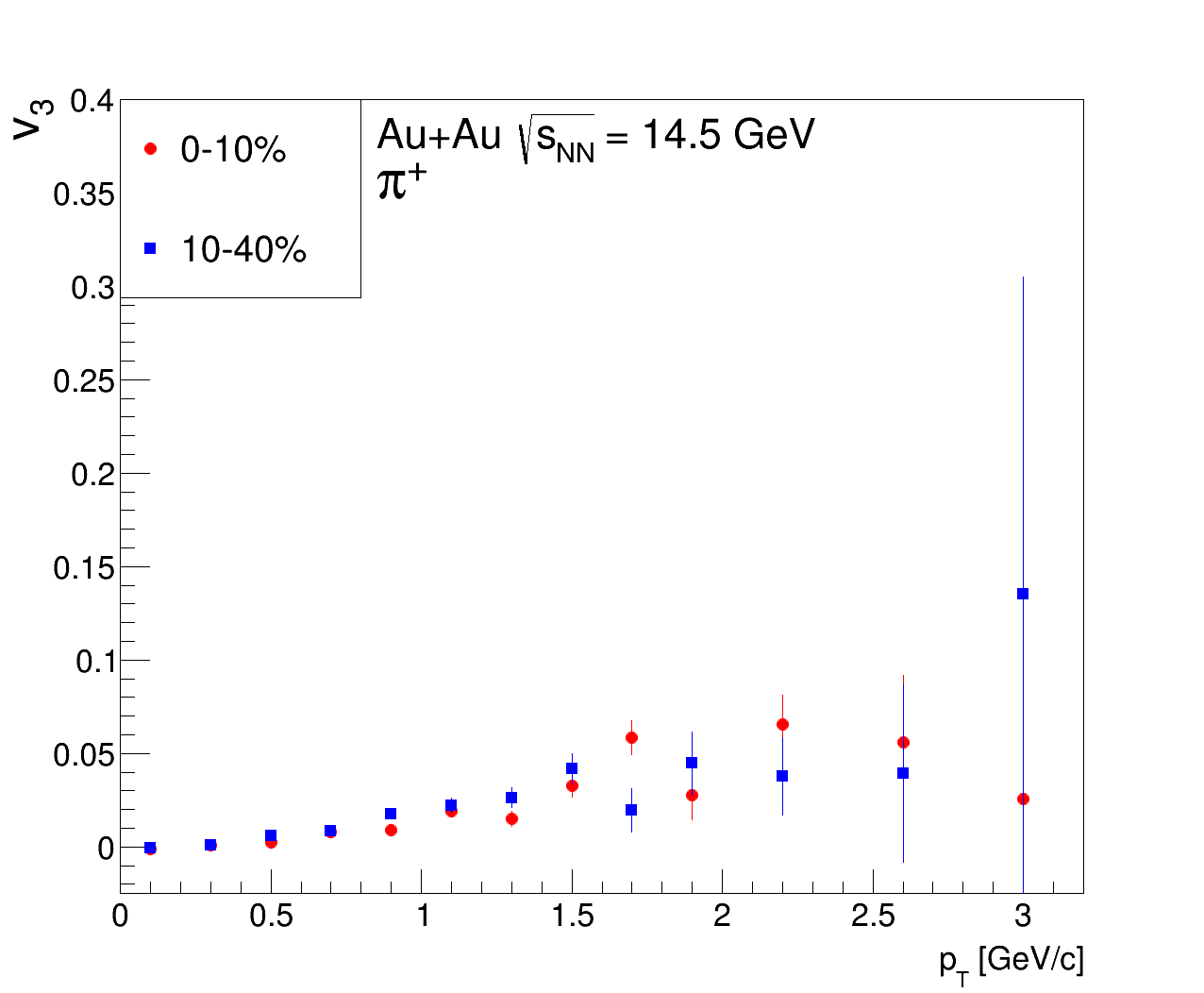 L. Adamczyk et al. Phys. Rev. C 93, 014907
Проблема с воспроизведением экспериментальных данных ⇛ более жесткий отбор пионов
Треугольный поток не зависит от центральности столкновения ⇛ другая природа
‹#›
Азимутальные потоки K- при энергии столкновения 39 ГэВ
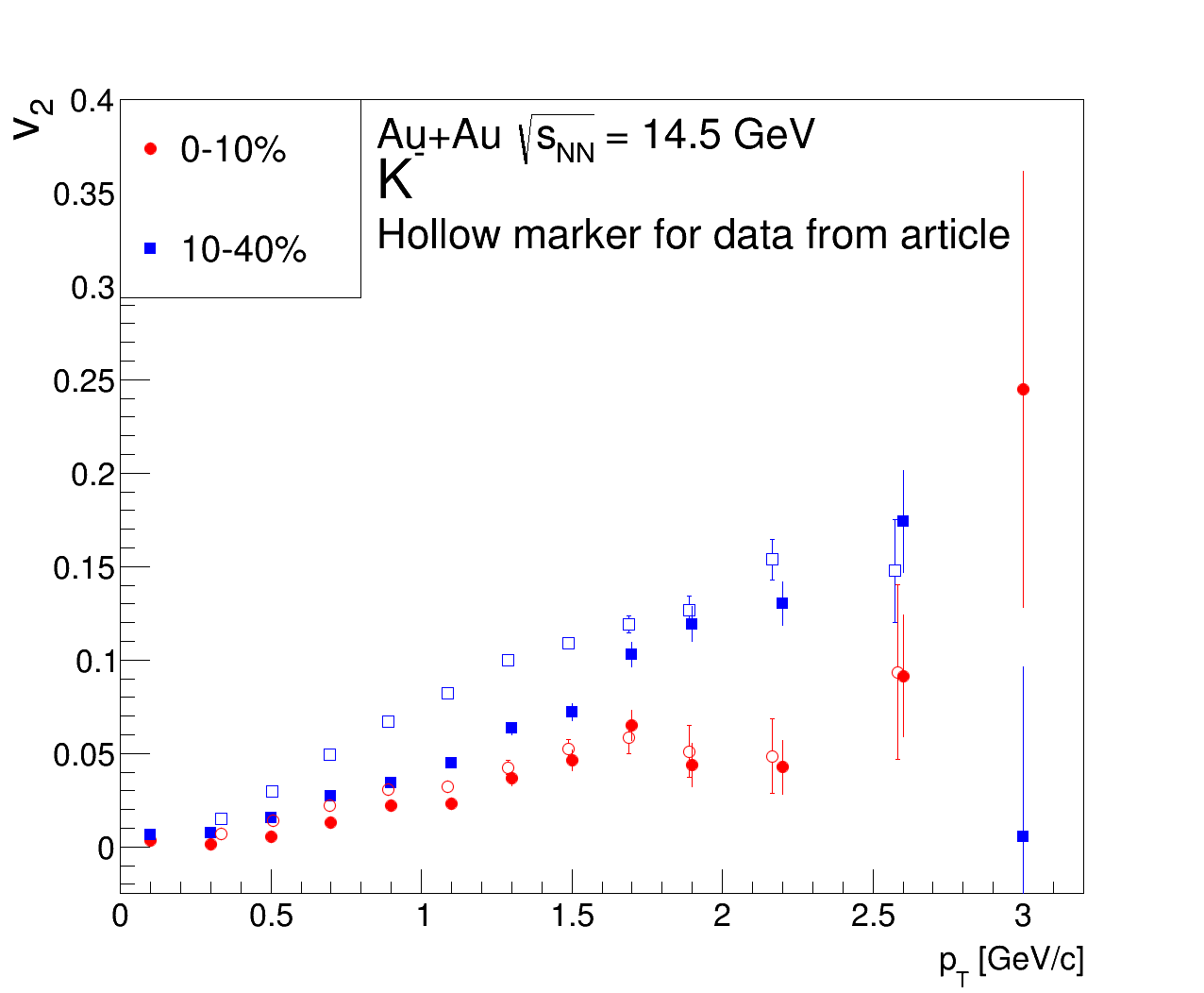 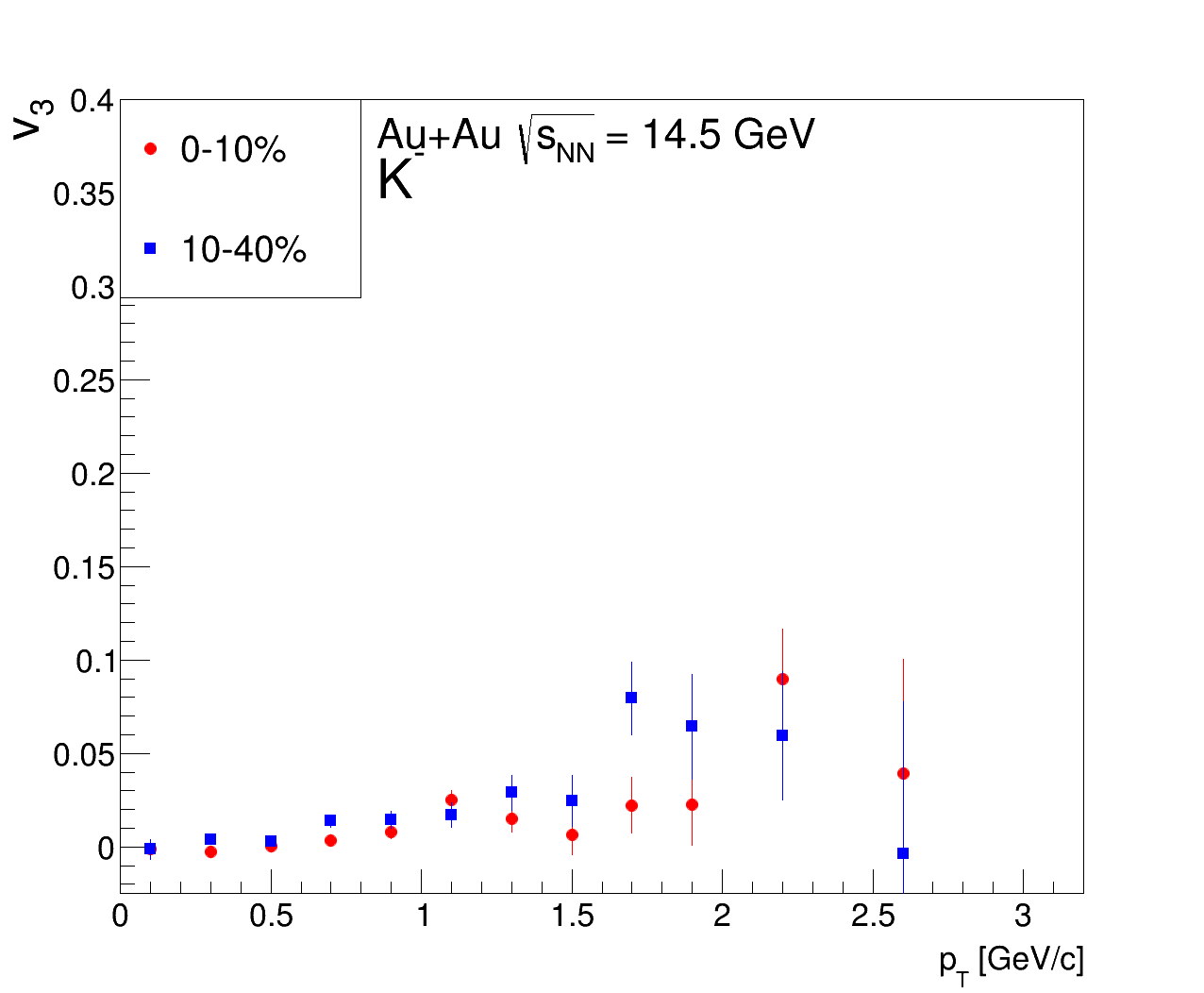 L. Adamczyk et al. Phys. Rev. C 93, 014907
v2 согласуется с  экспериментальными данными 
Треугольный поток не зависит от центральности столкновения ⇛ другая природа
‹#›
Азимутальные потоки протонов при энергии столкновения 39 ГэВ
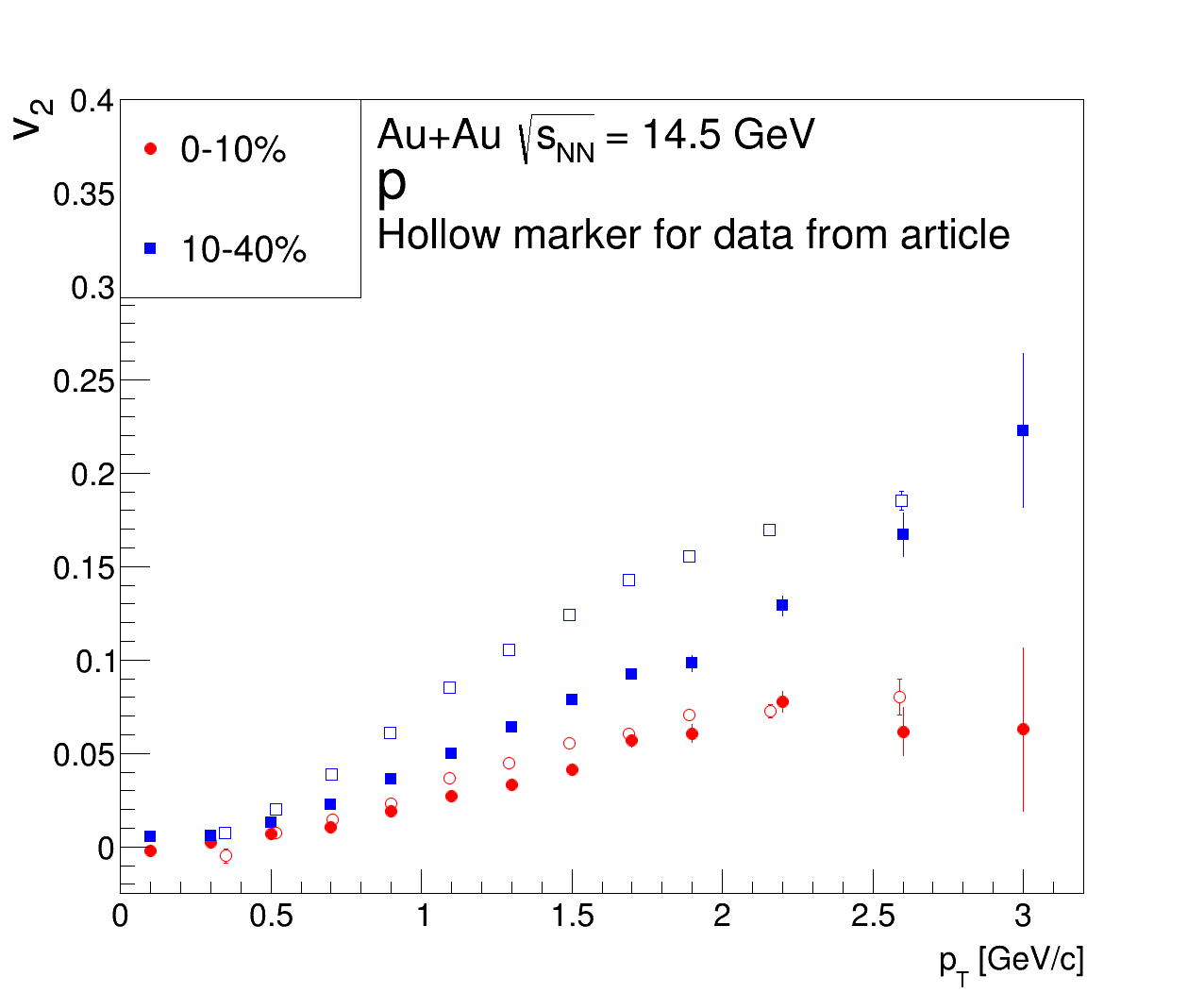 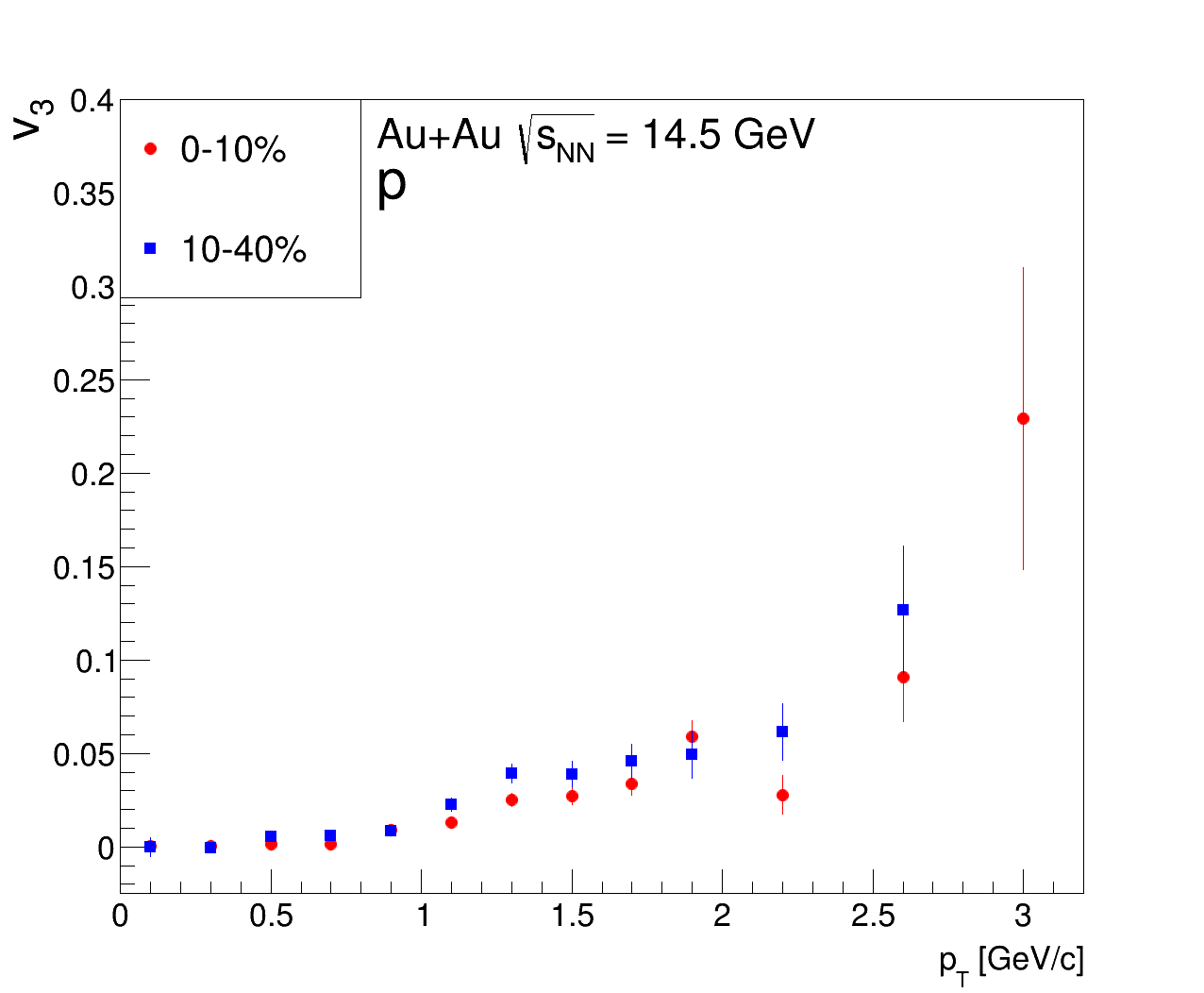 L. Adamczyk et al. Phys. Rev. C 93, 014907
v2 согласуется с  экспериментальными данными 
Треугольный поток не зависит от центральности столкновения ⇛ другая природа
‹#›
Координаты фризаута π+ при √sNN = 14.5 ГэВ
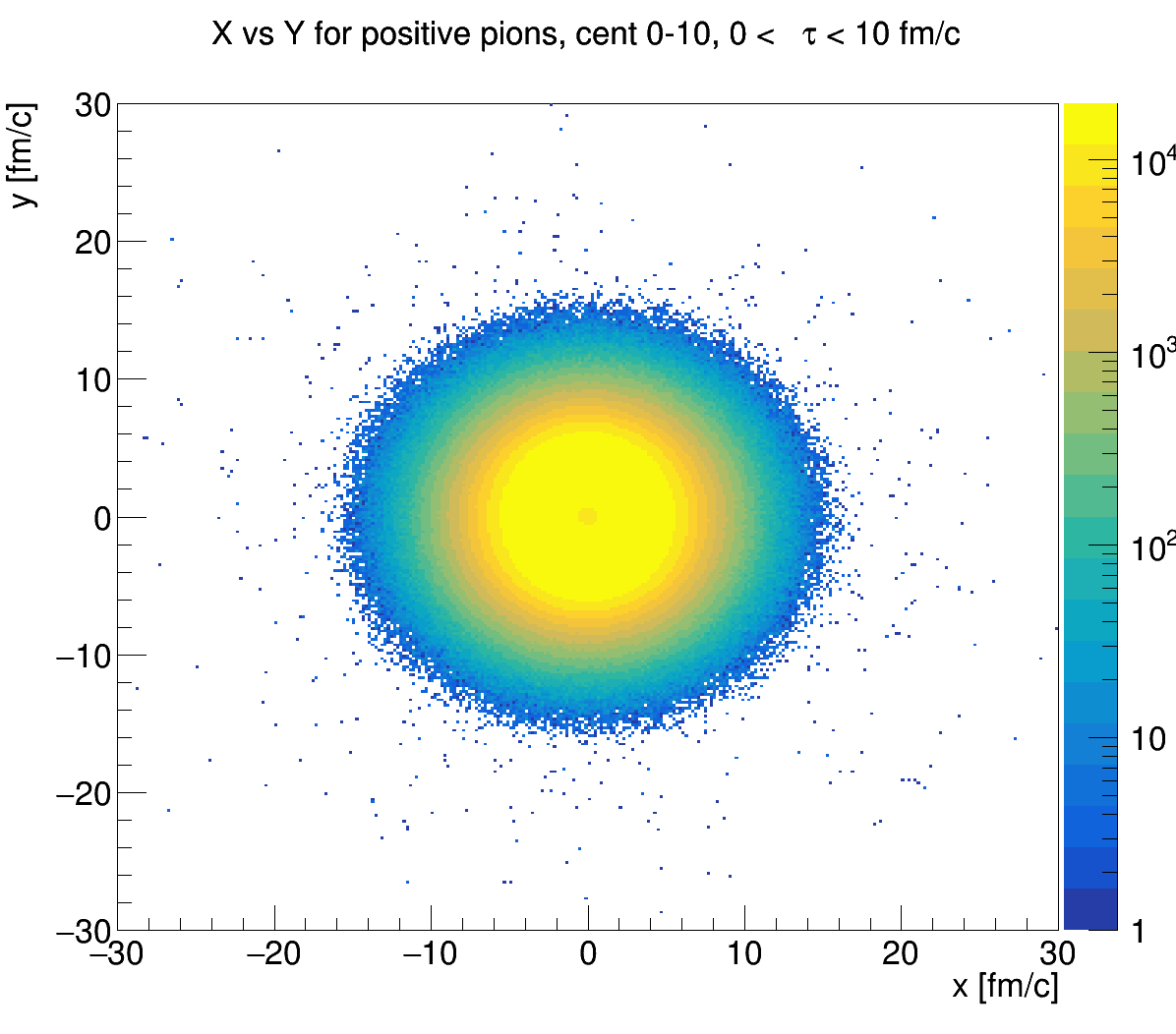 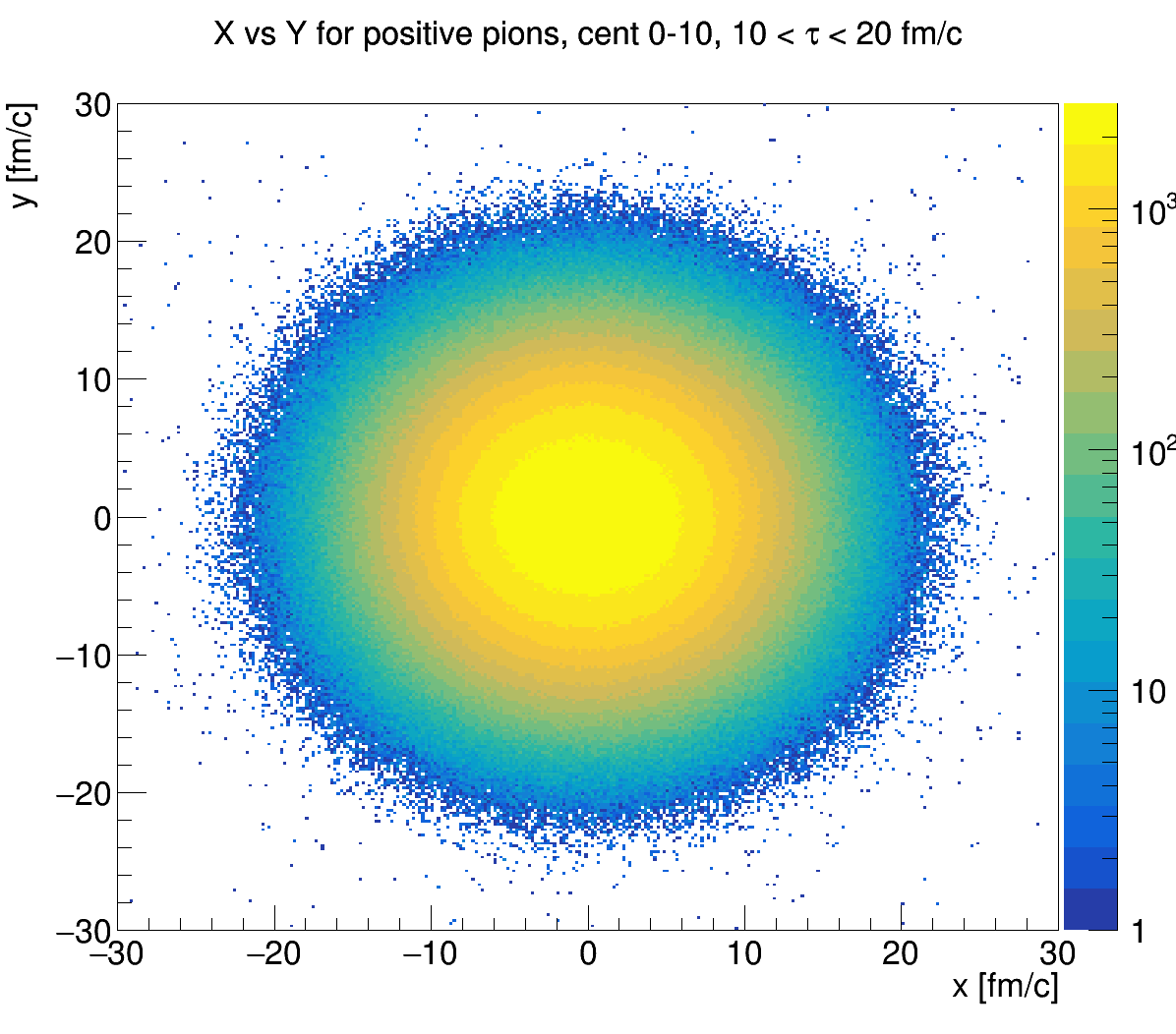 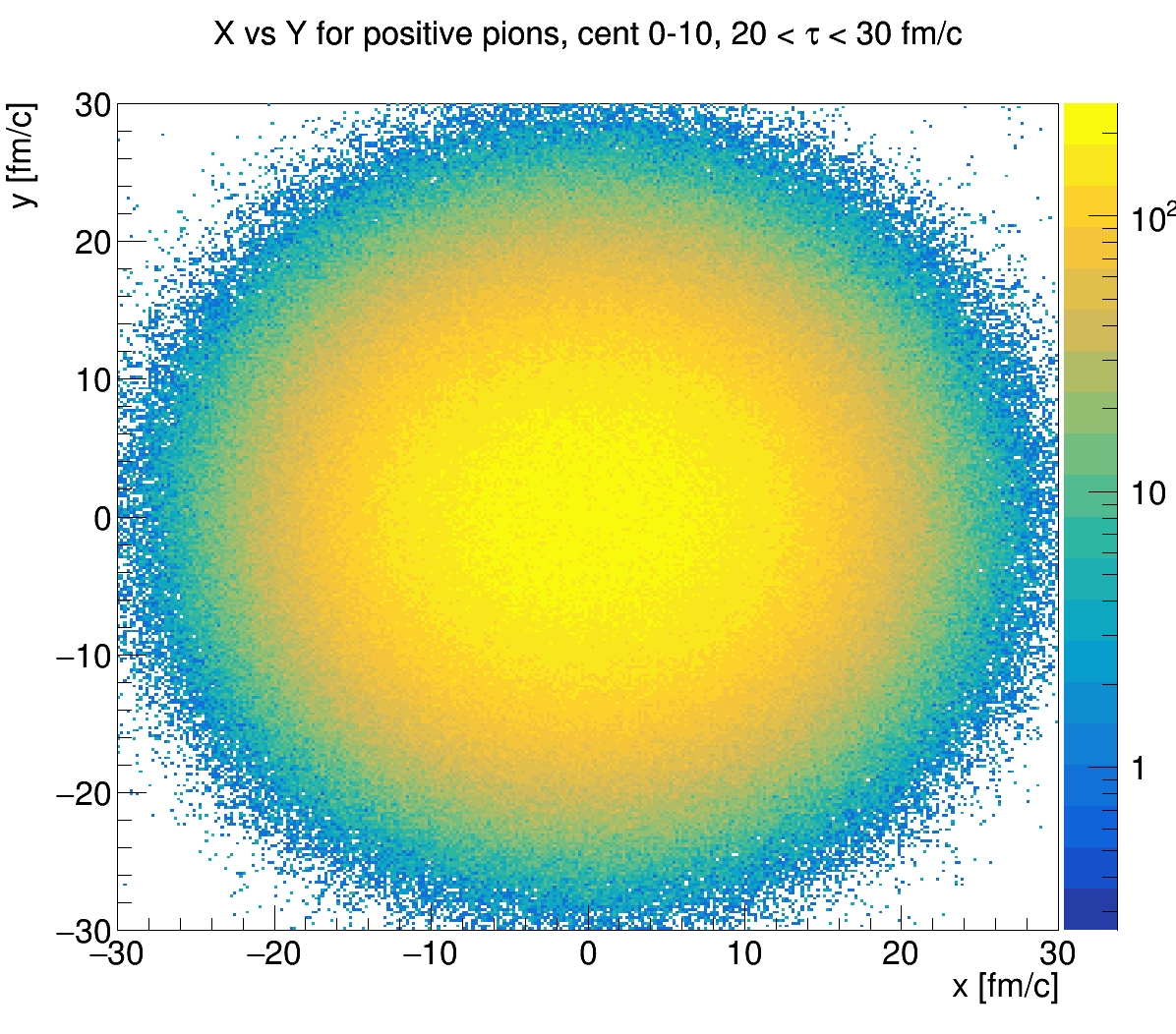 π+   0-10%
0 < 𝛕 < 10 fm/c
10 < 𝛕 < 20 fm/c
20 < 𝛕 < 30 fm/c
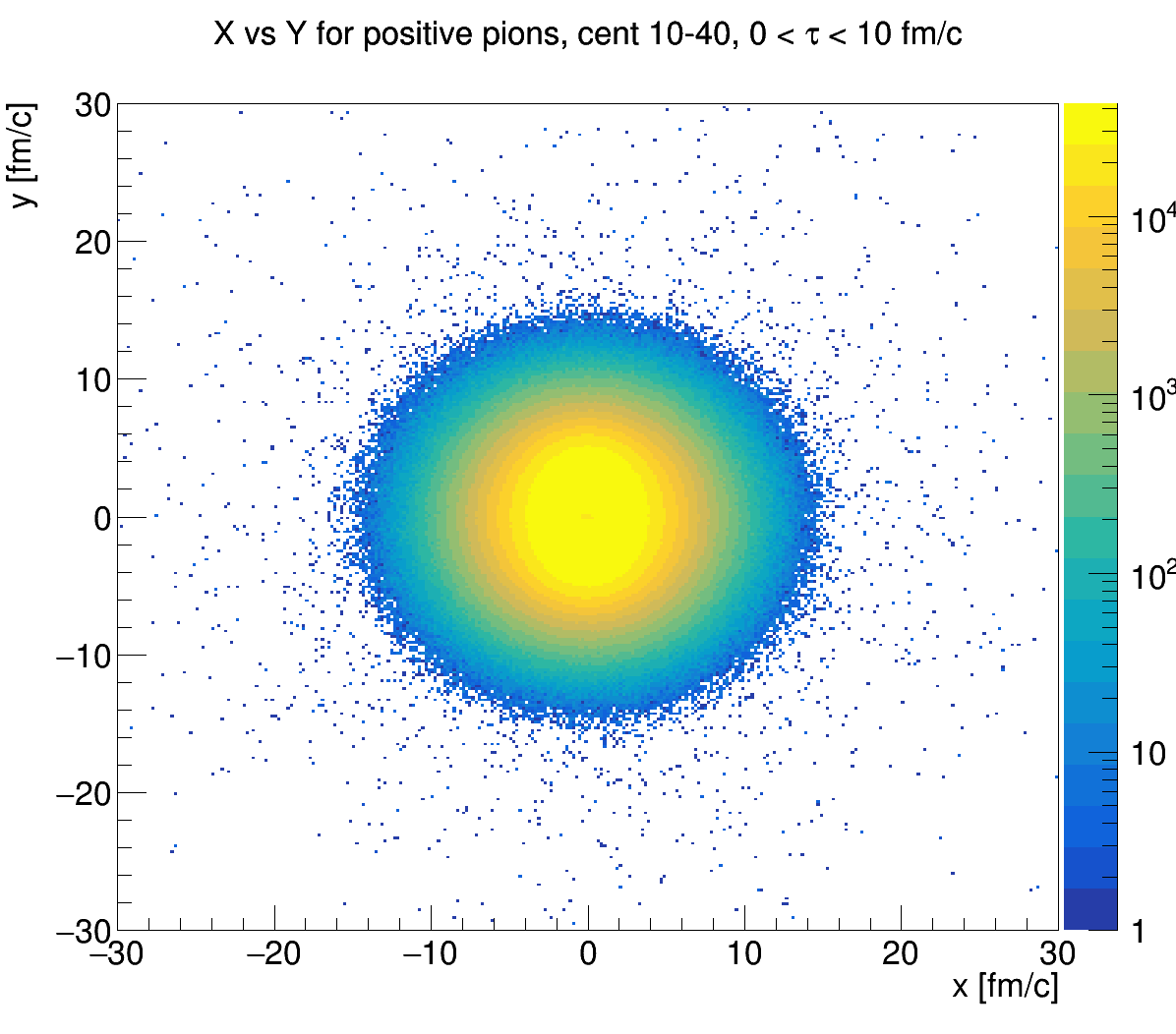 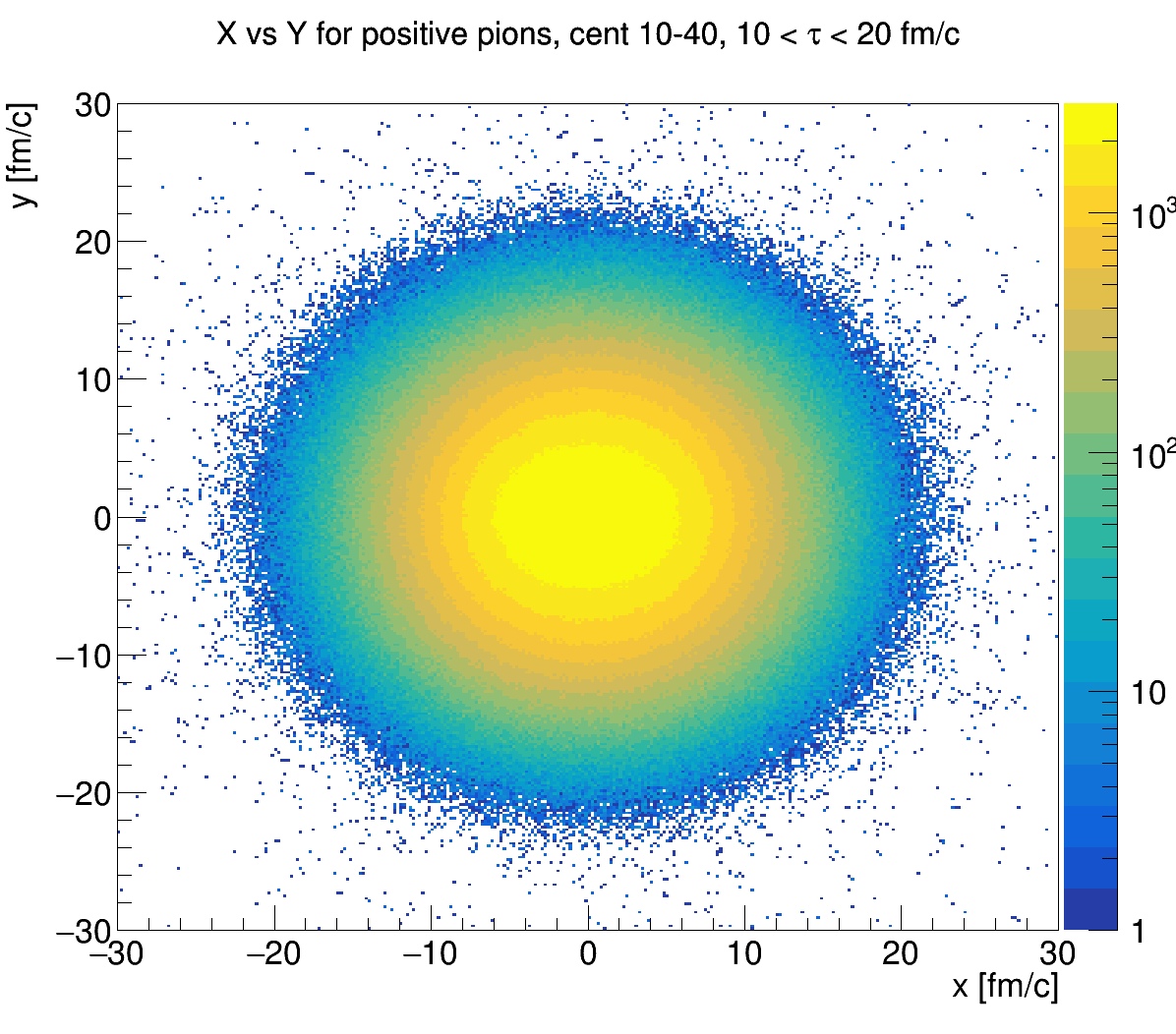 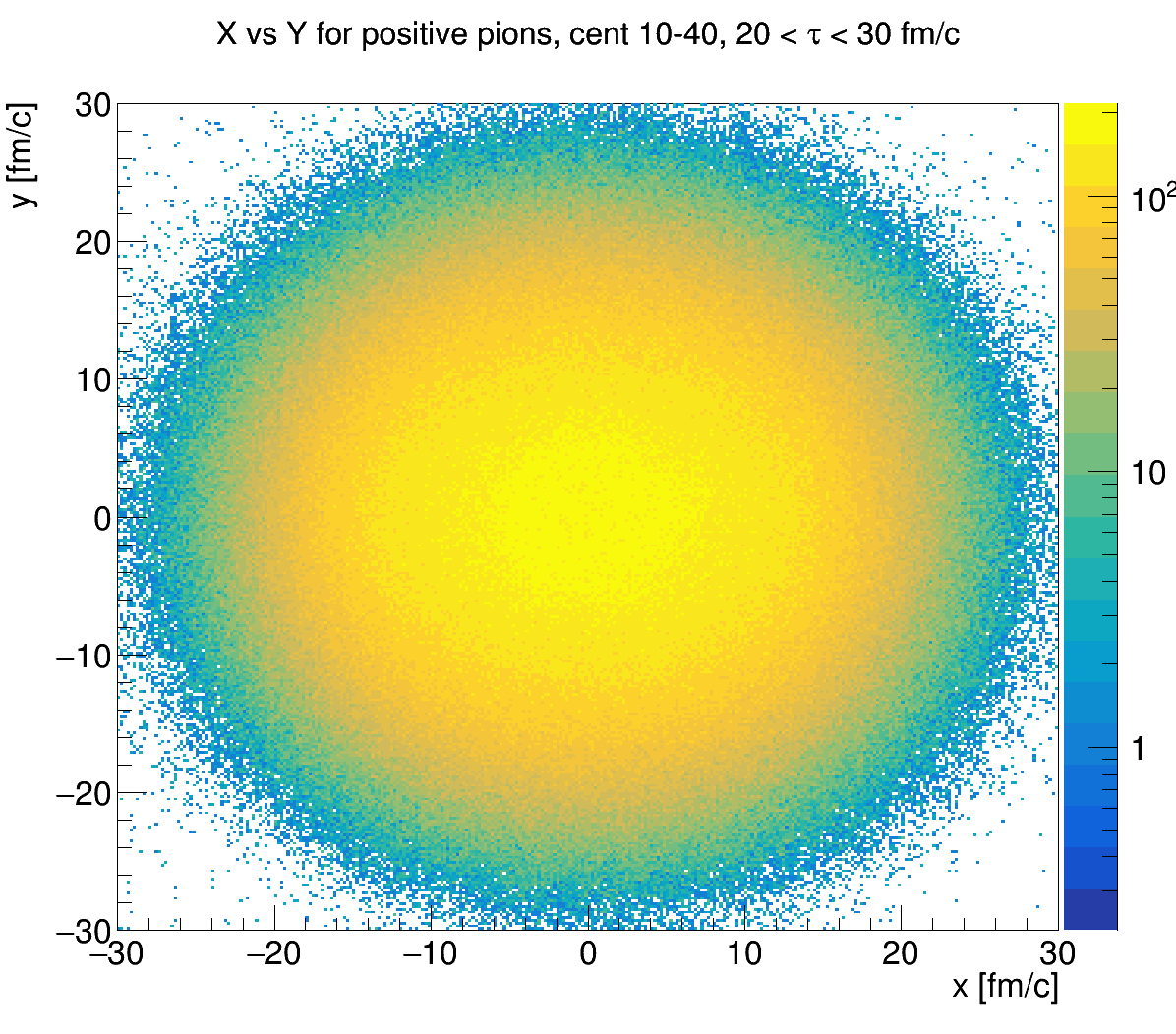 10-40%
0 < 𝛕 < 10 fm/c
10 < 𝛕 < 20 fm/c
20 < 𝛕 < 30 fm/c
‹#›
Зависимость 𝛕 от поперечного радиуса фризаута для π+ при √sNN = 14.5 ГэВ
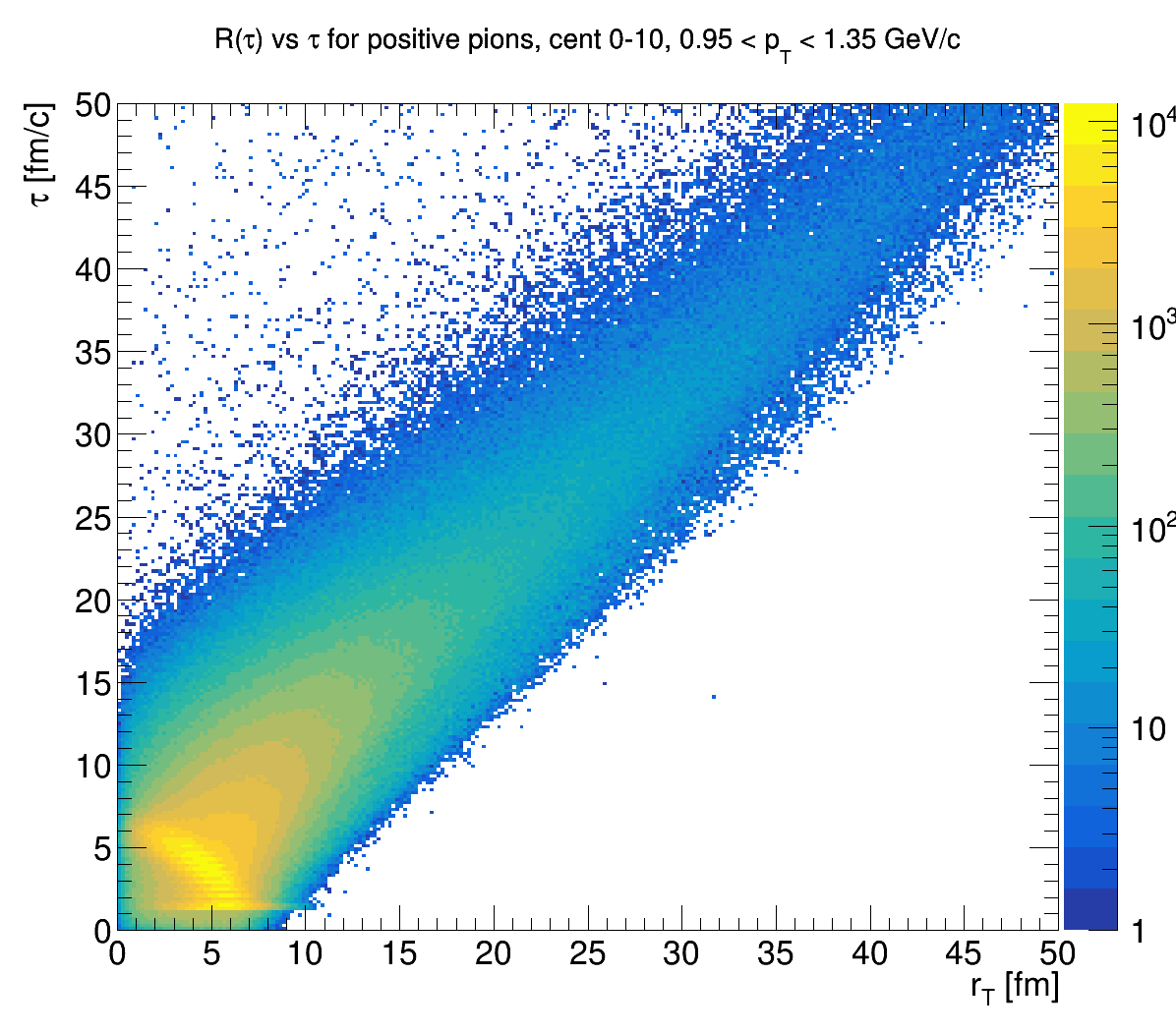 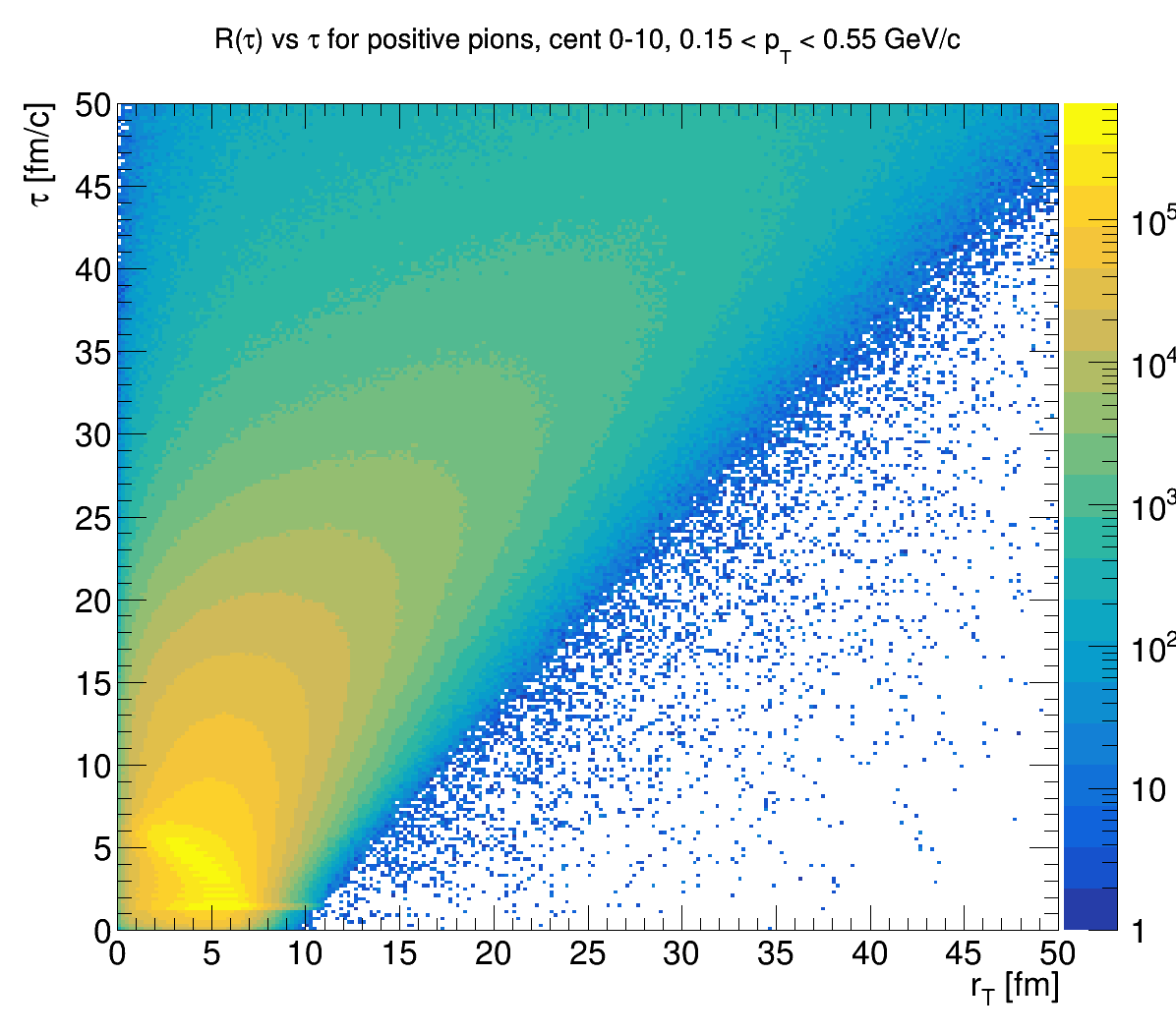 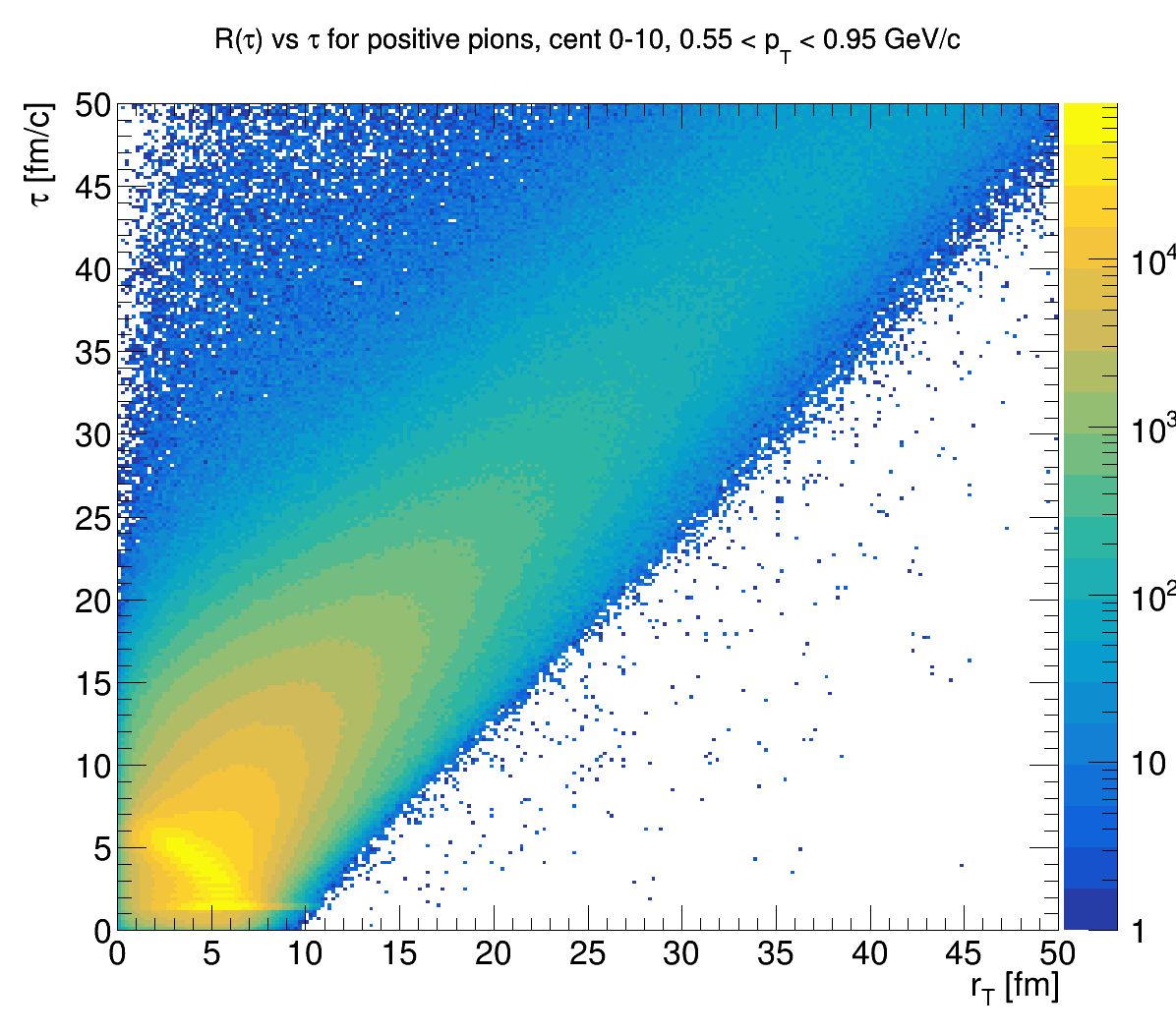 π+   0-10%
0.15 < pT < 0.55 GeV/c
0.55 < pT < 0.95 GeV/c
0.95 < pT < 1.35 GeV/c
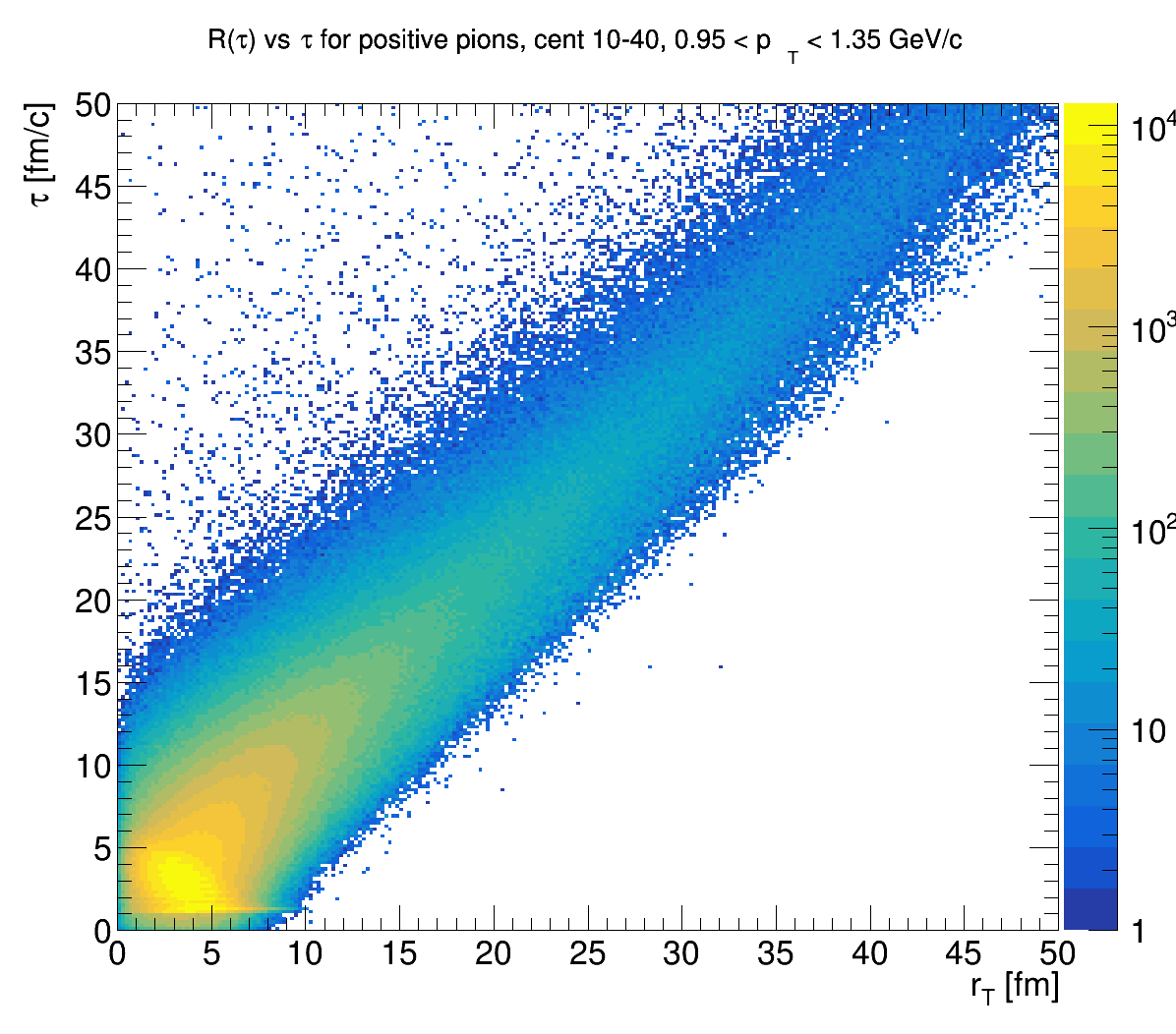 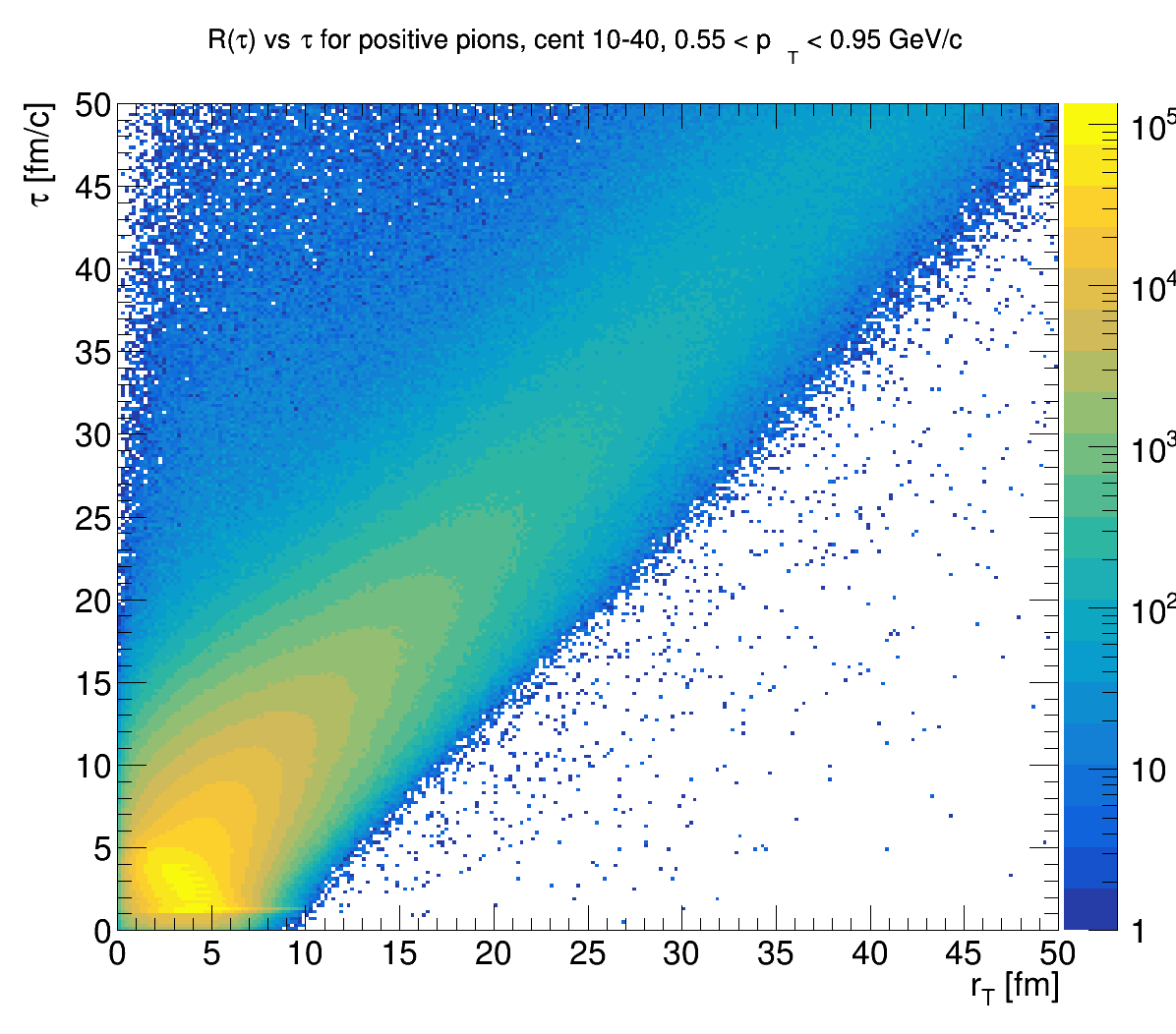 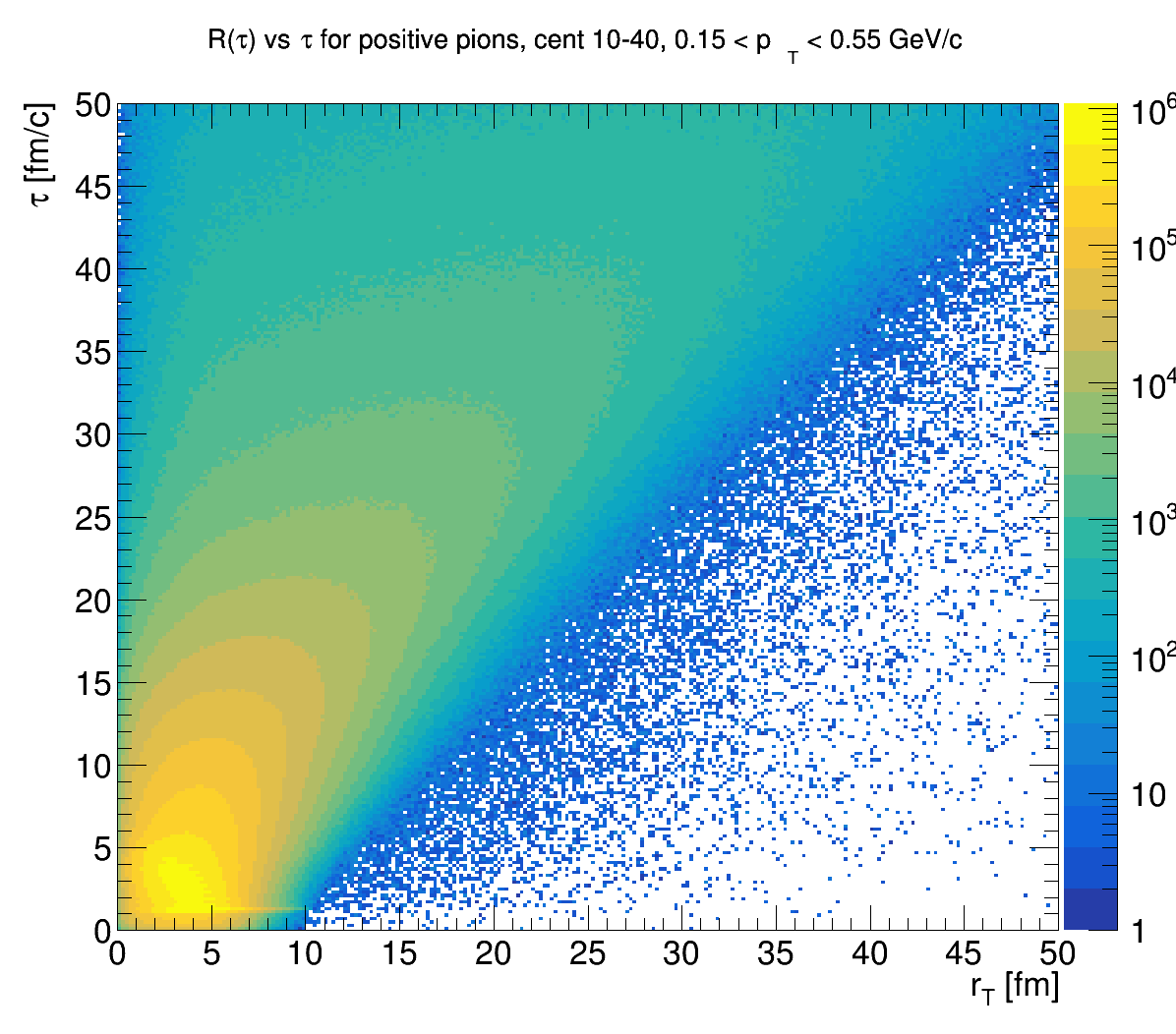 10-40%
0.15 < pT < 0.55 GeV/c
0.55 < pT < 0.95 GeV/c
0.95 < pT < 1.35 GeV/c
‹#›
Координаты фризаута π+ при √sNN = 39 ГэВ
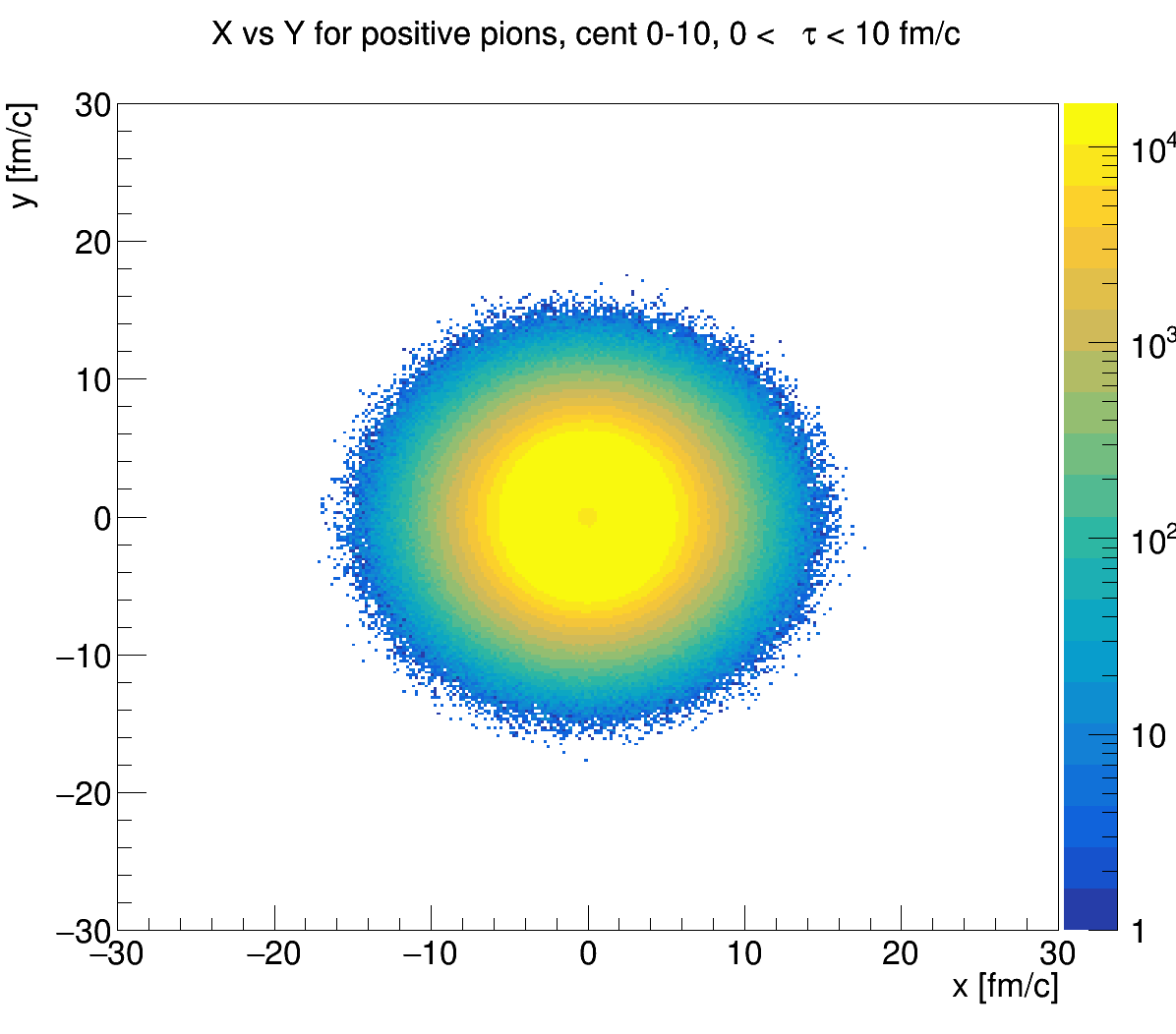 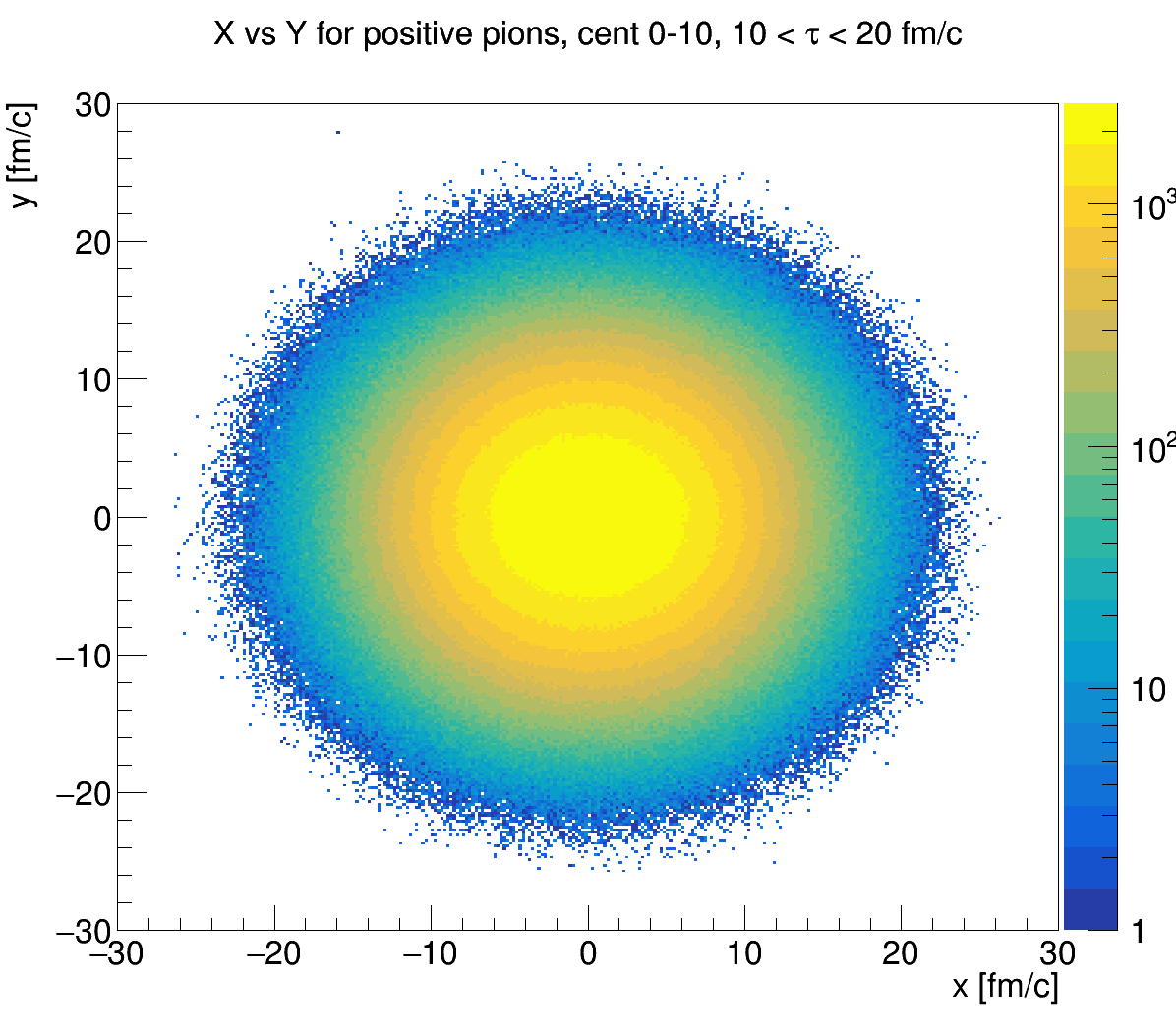 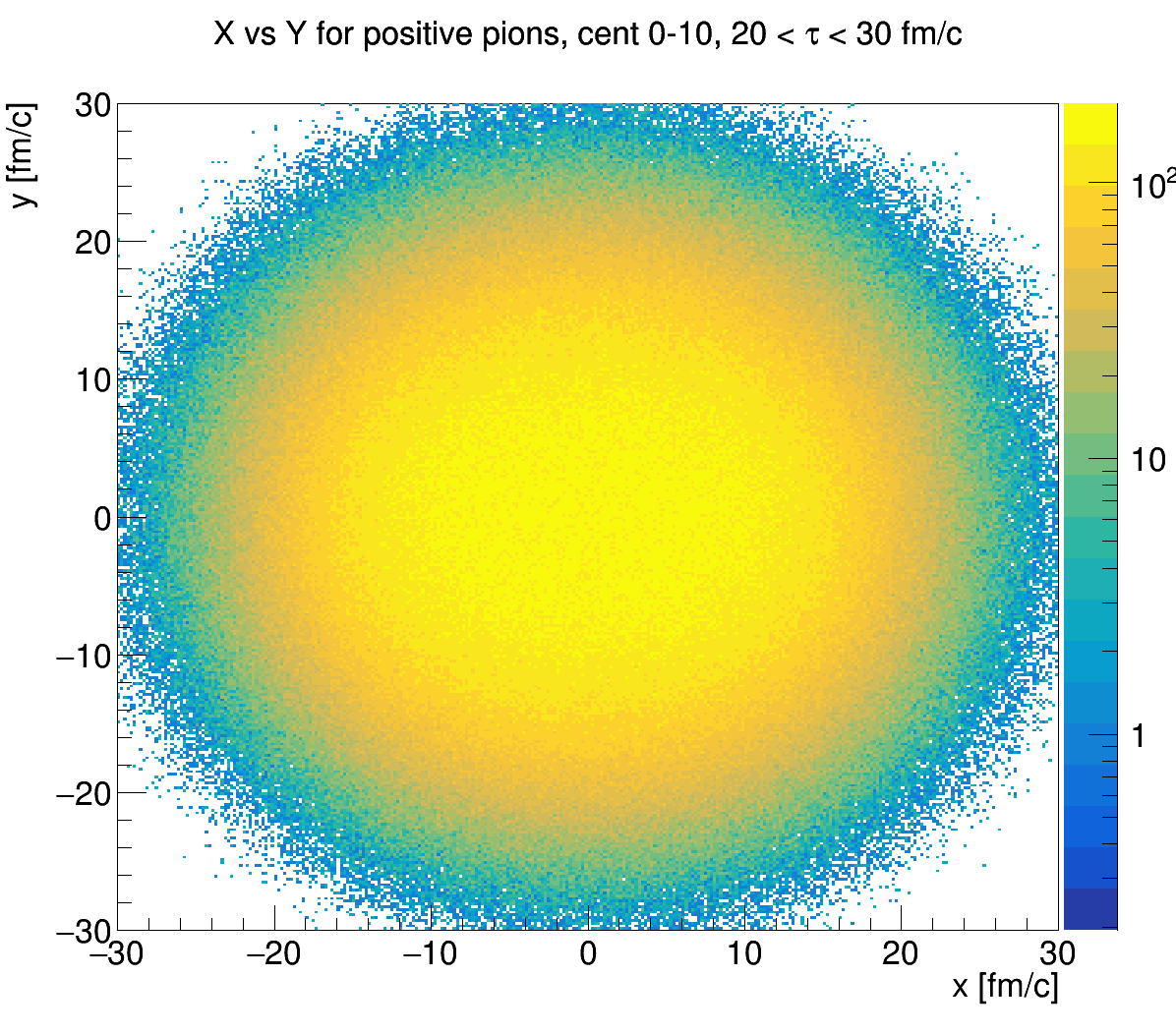 π+   0-10%
0 < 𝛕 < 10 fm/c
10 < 𝛕 < 20 fm/c
20 < 𝛕 < 30 fm/c
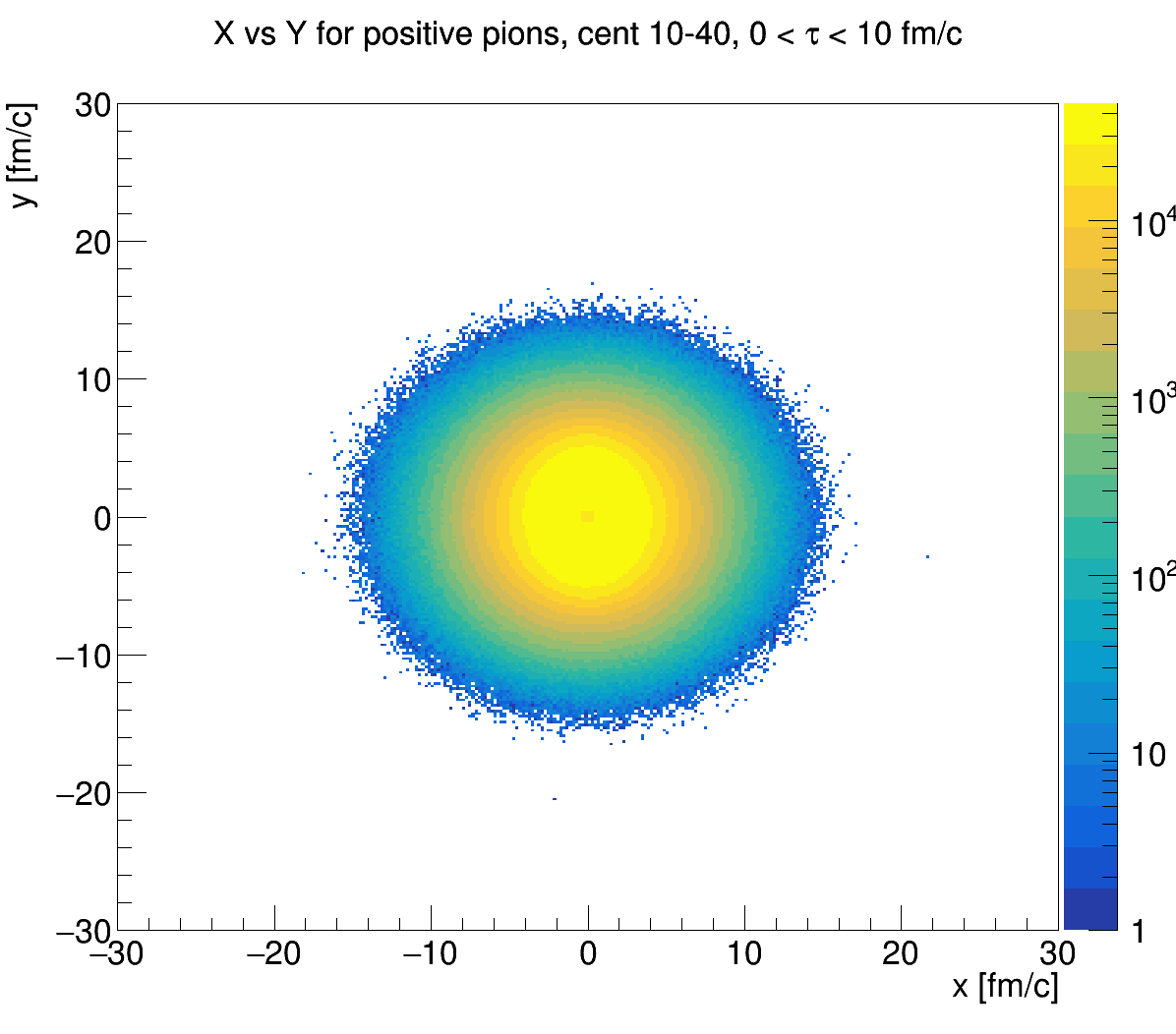 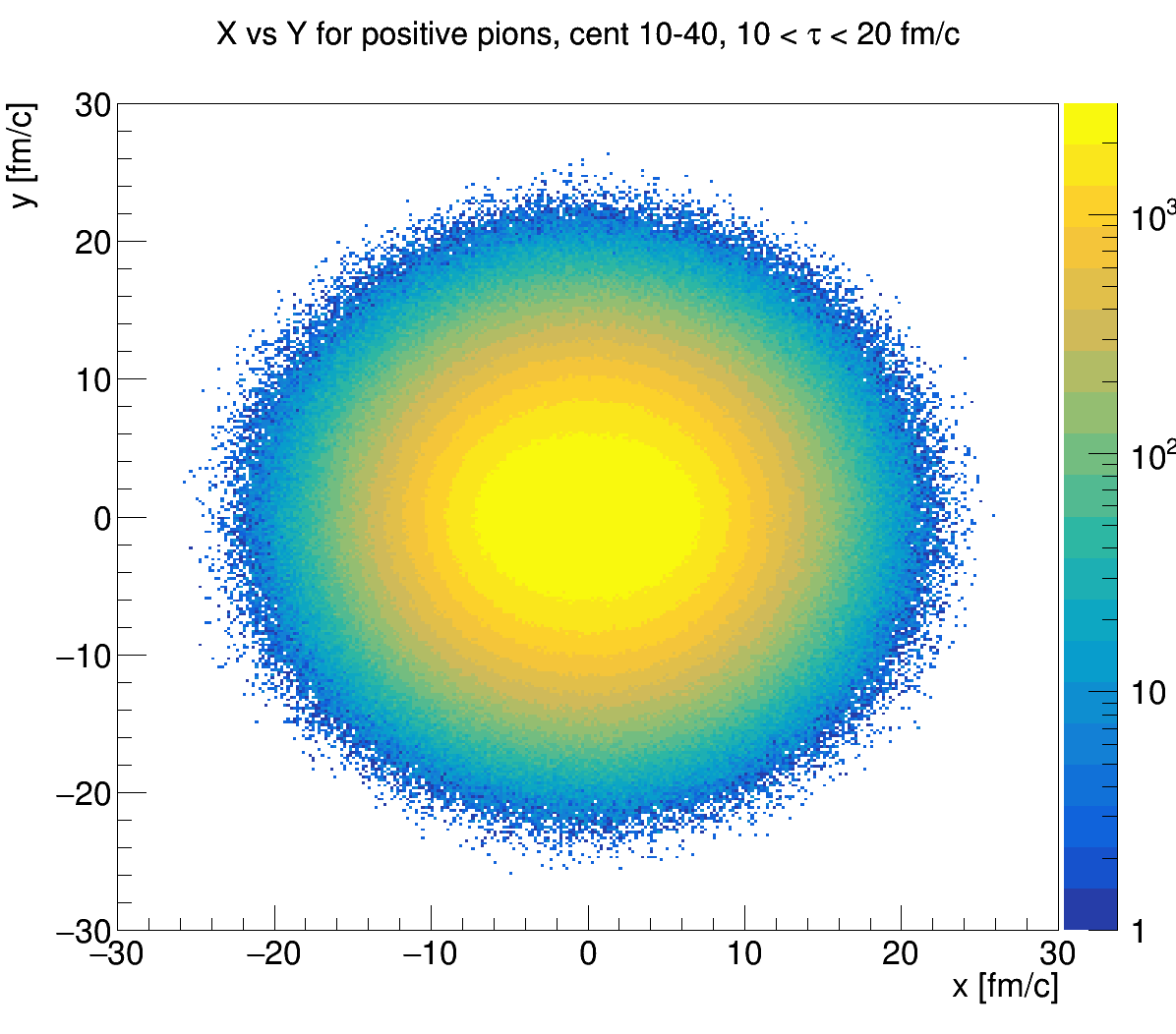 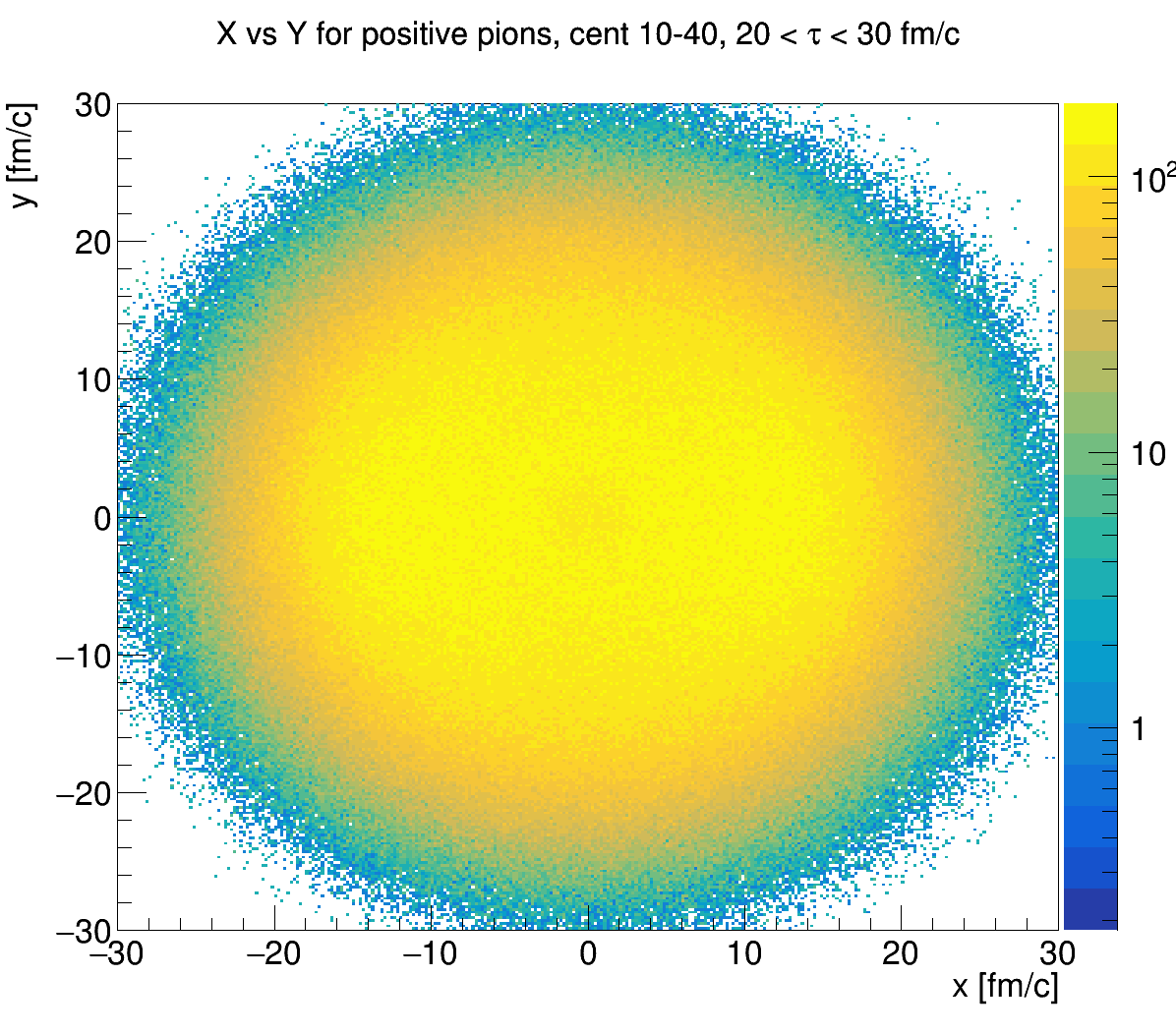 10-40%
0 < 𝛕 < 10 fm/c
10 < 𝛕 < 20 fm/c
20 < 𝛕 < 30 fm/c
‹#›
Зависимость 𝛕 от поперечного радиуса фризаута для π+ при √sNN = 39 ГэВ
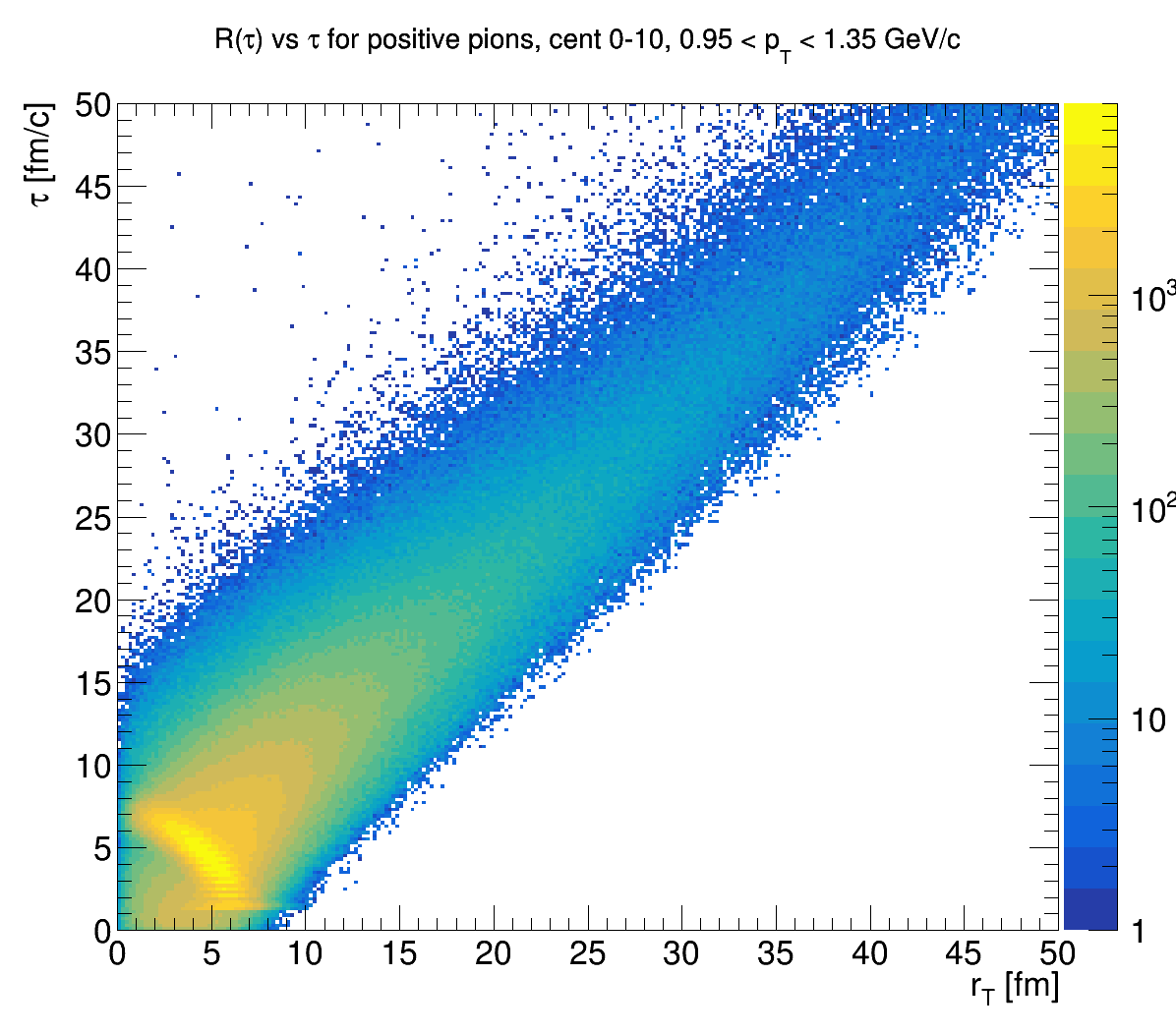 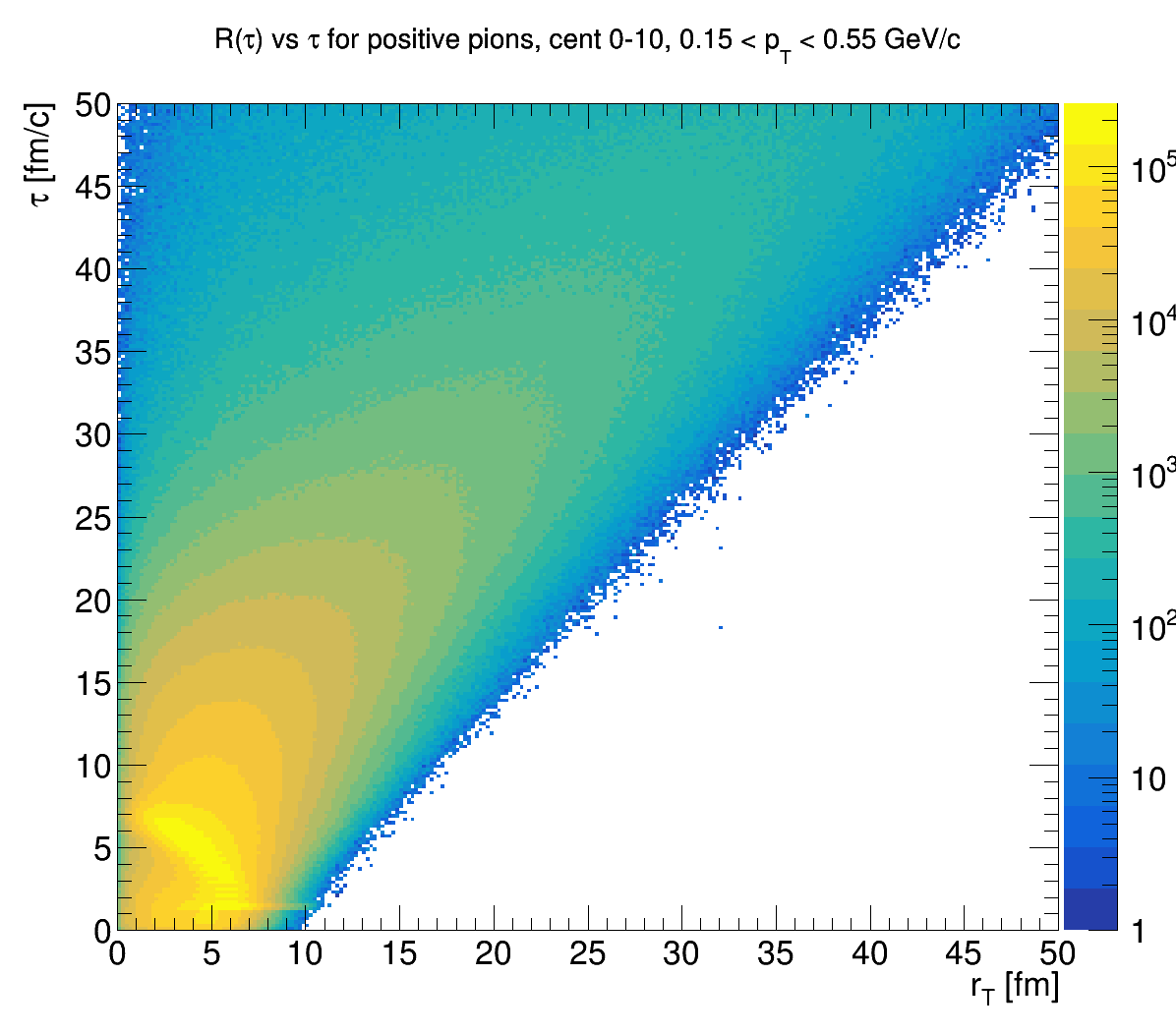 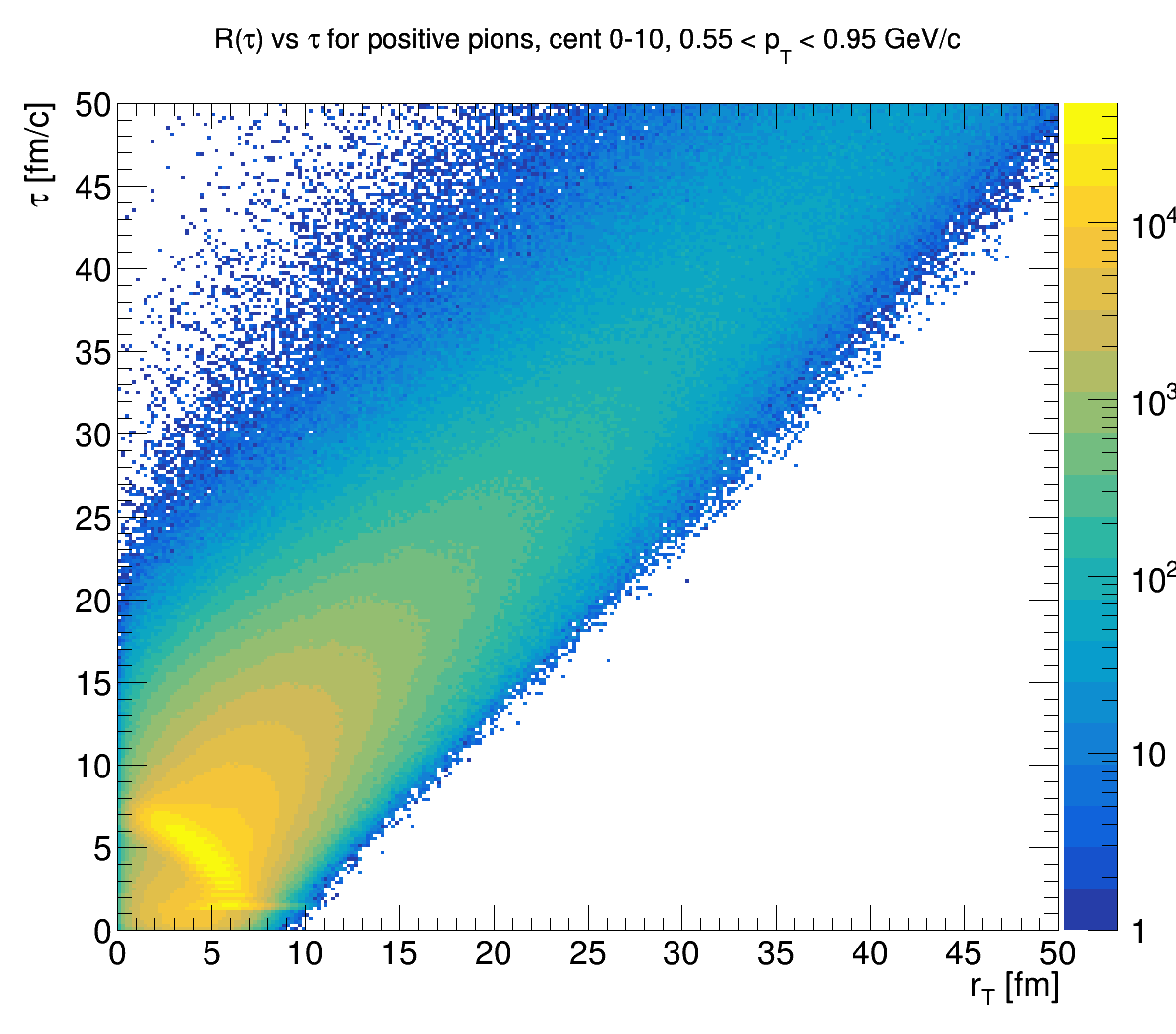 π+   0-10%
0.15 < pT < 0.55 GeV/c
0.55 < pT < 0.95 GeV/c
0.95 < pT < 1.35 GeV/c
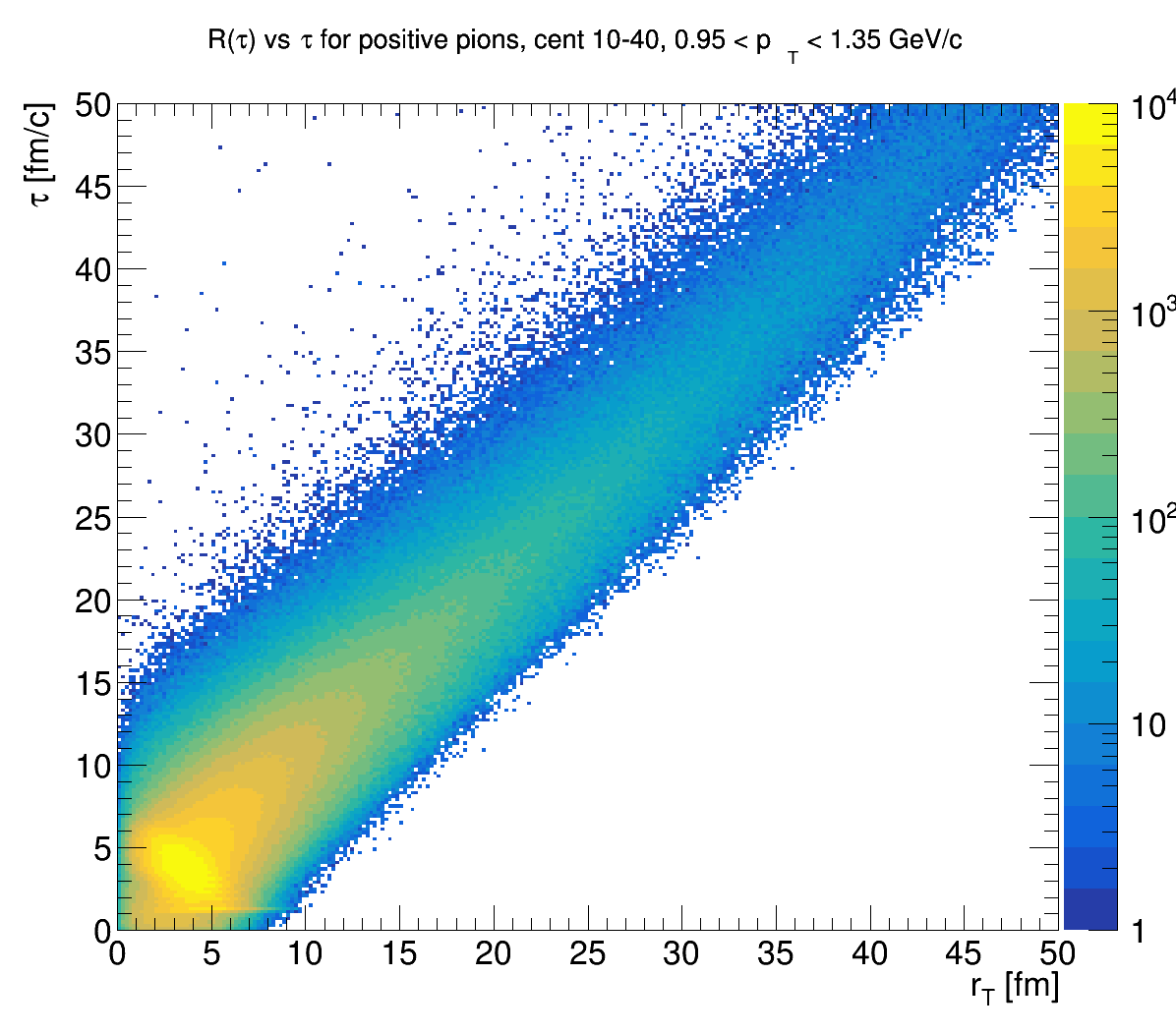 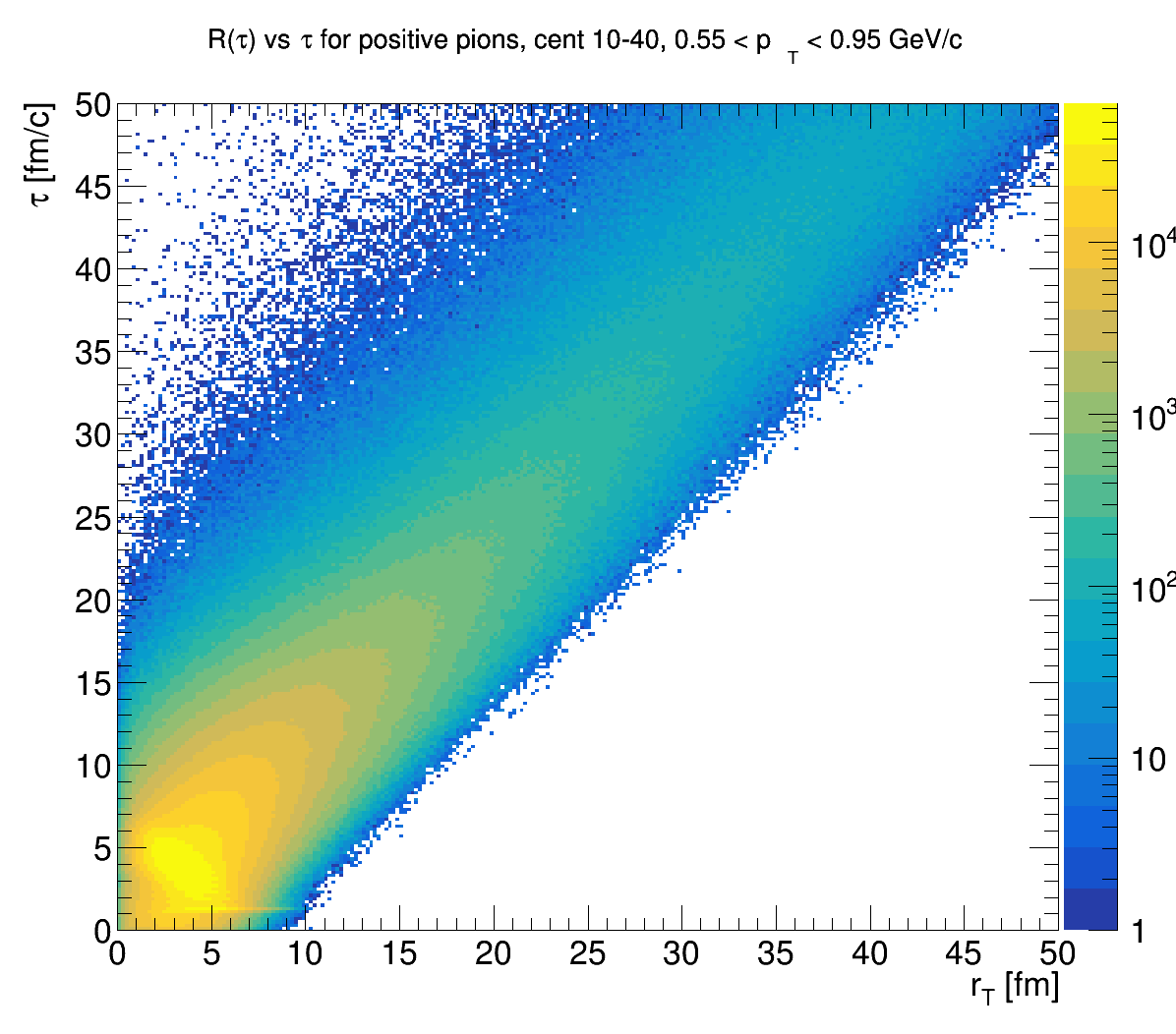 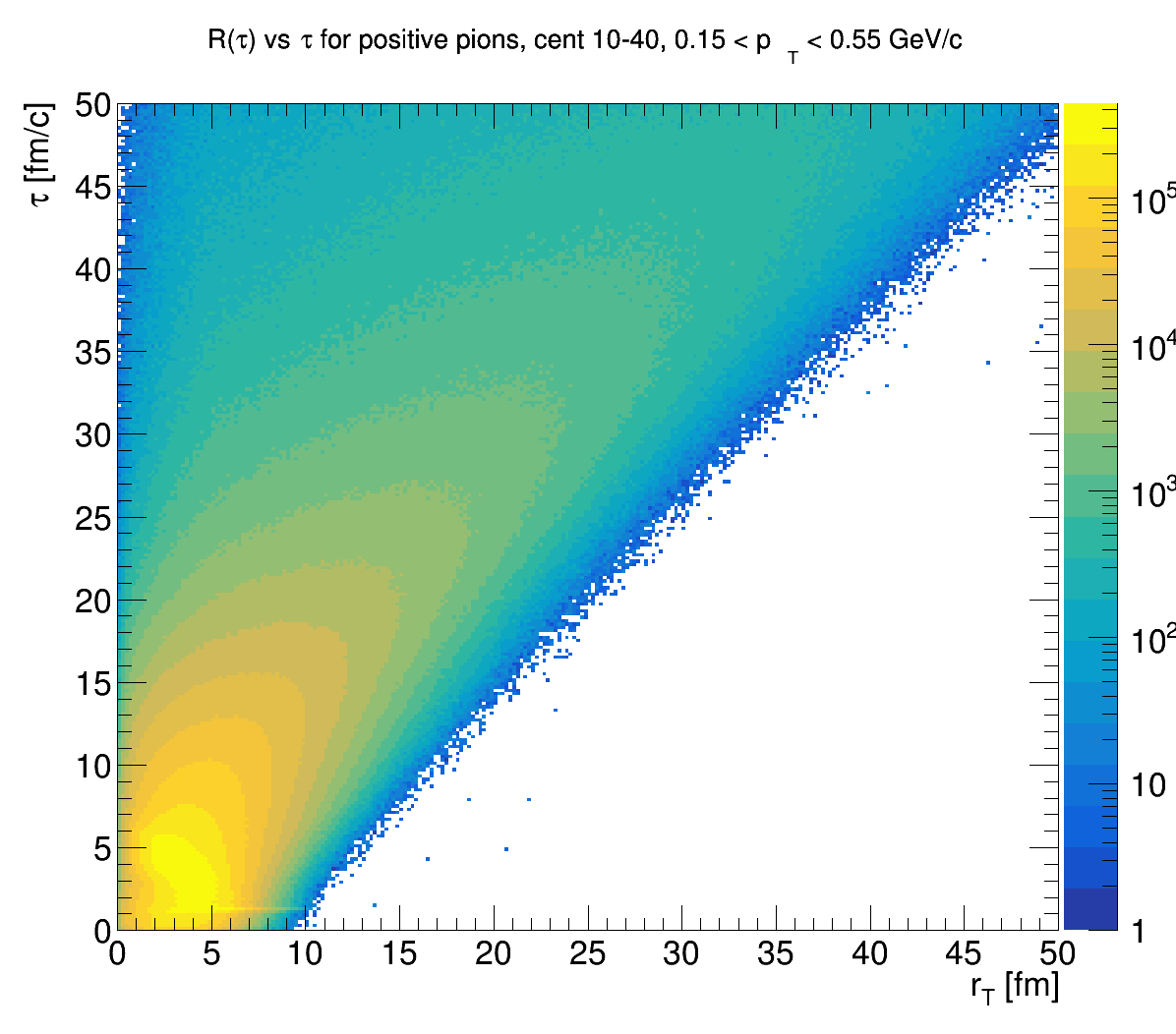 10-40%
0.15 < pT < 0.55 GeV/c
0.55 < pT < 0.95 GeV/c
0.95 < pT < 1.35 GeV/c
‹#›
Заключение
Были представлены результаты измерения 𝜐2, 𝜐3  заряженных частиц и размеров области испускания пионов в столкновениях золота при √sNN = 14.5 и 39 ГэВ в модели EPOS4:
Данная модель воспроизводит эллиптический поток, согласующийся с экспериментальными данными
Треугольный поток не имеет зависимости от центральности как эллиптический поток
Мягкие частицы испускаются со всего объёма
‹#›
Азимутальные потоки при энергии столкновения 39 ГэВ
‹#›
Азимутальные потоки π+ при энергии столкновения 39 ГэВ
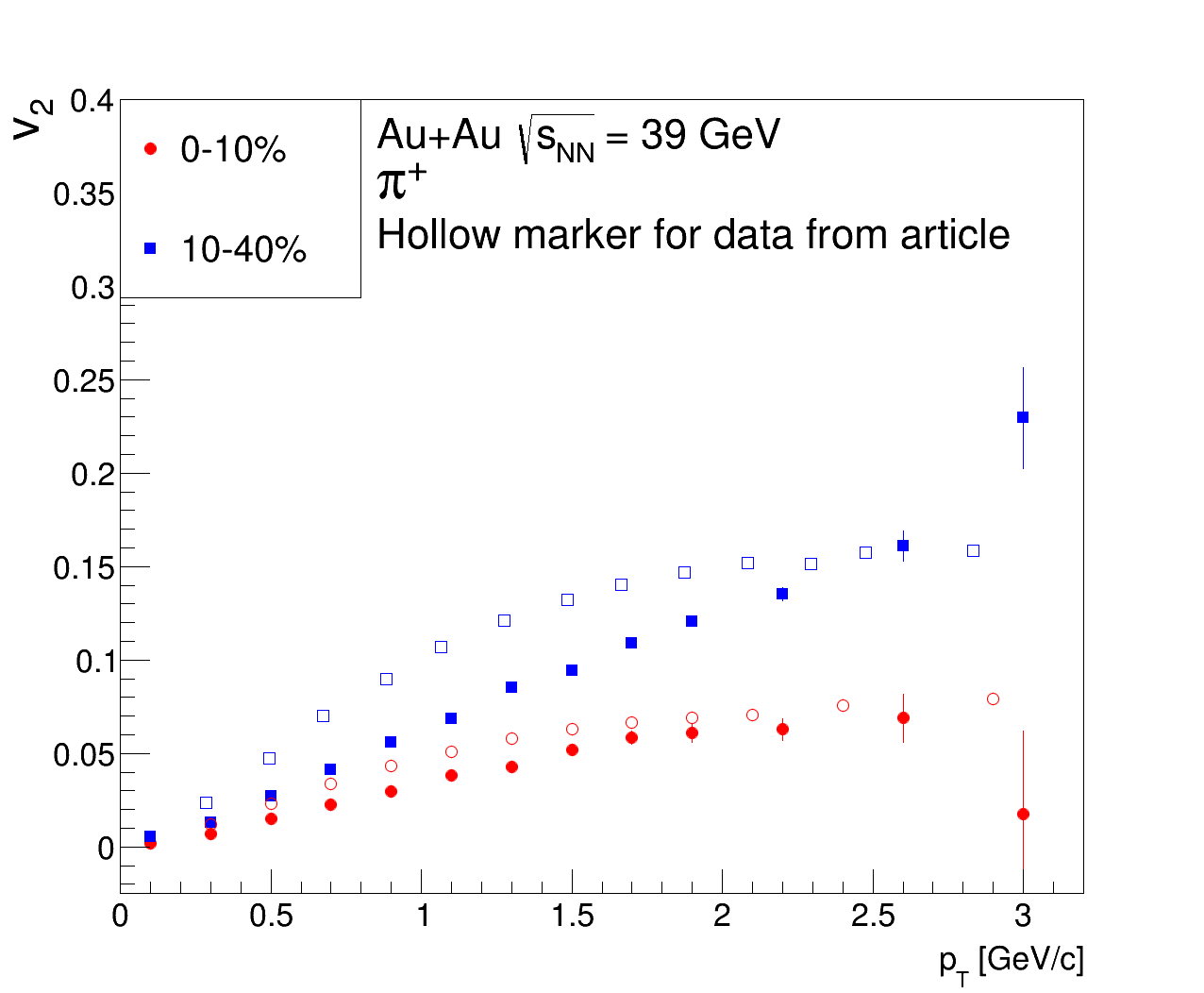 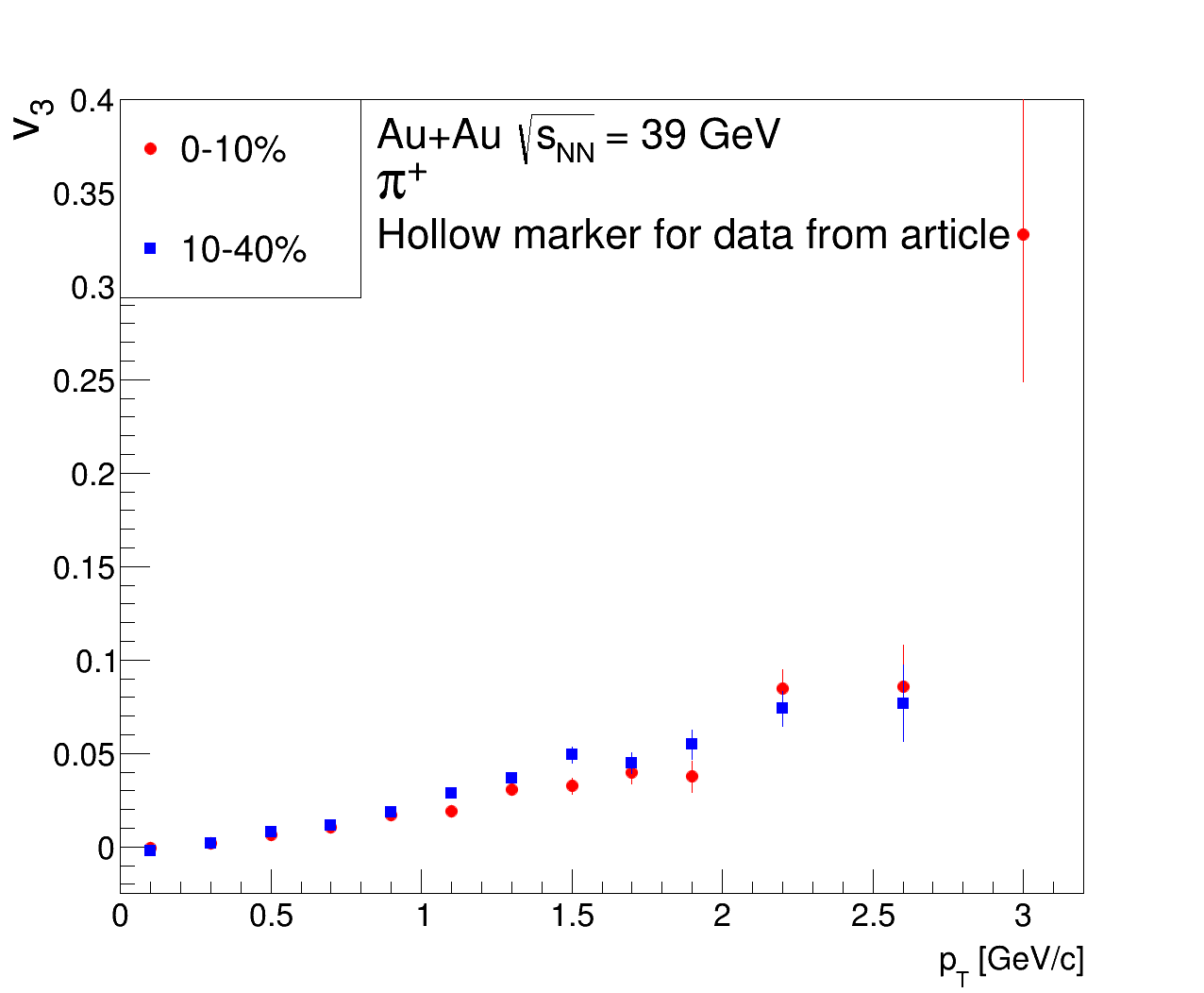 L. Adamczyk et al. Phys. Rev. C 93, 014907
Проблема с воспроизведением экспериментальных данных ⇛ более жесткий отбор пионов
Треугольный поток не зависит от центральности столкновения ⇛ другая природа
‹#›
Азимутальные потоки π- при энергии столкновения 39 ГэВ
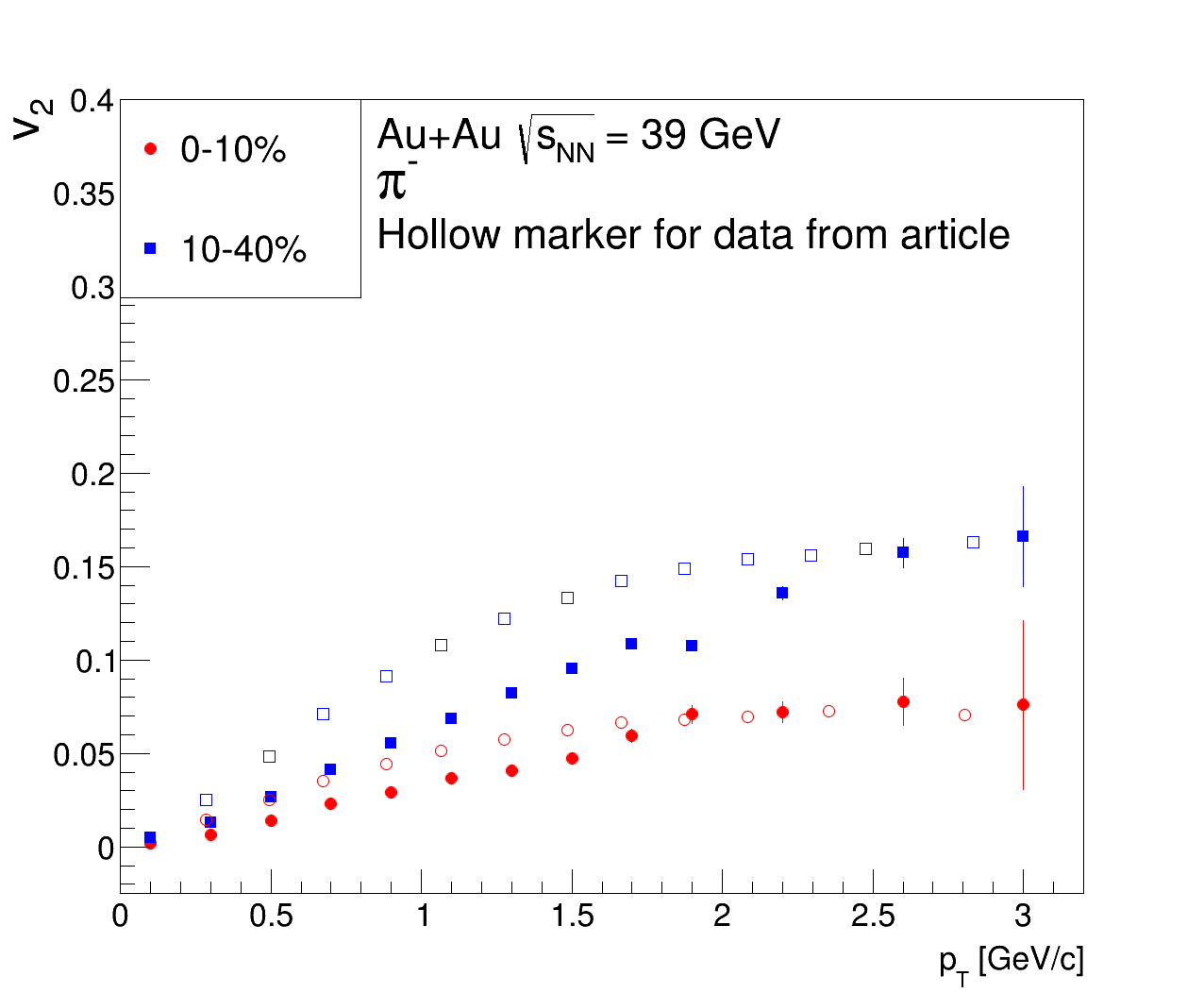 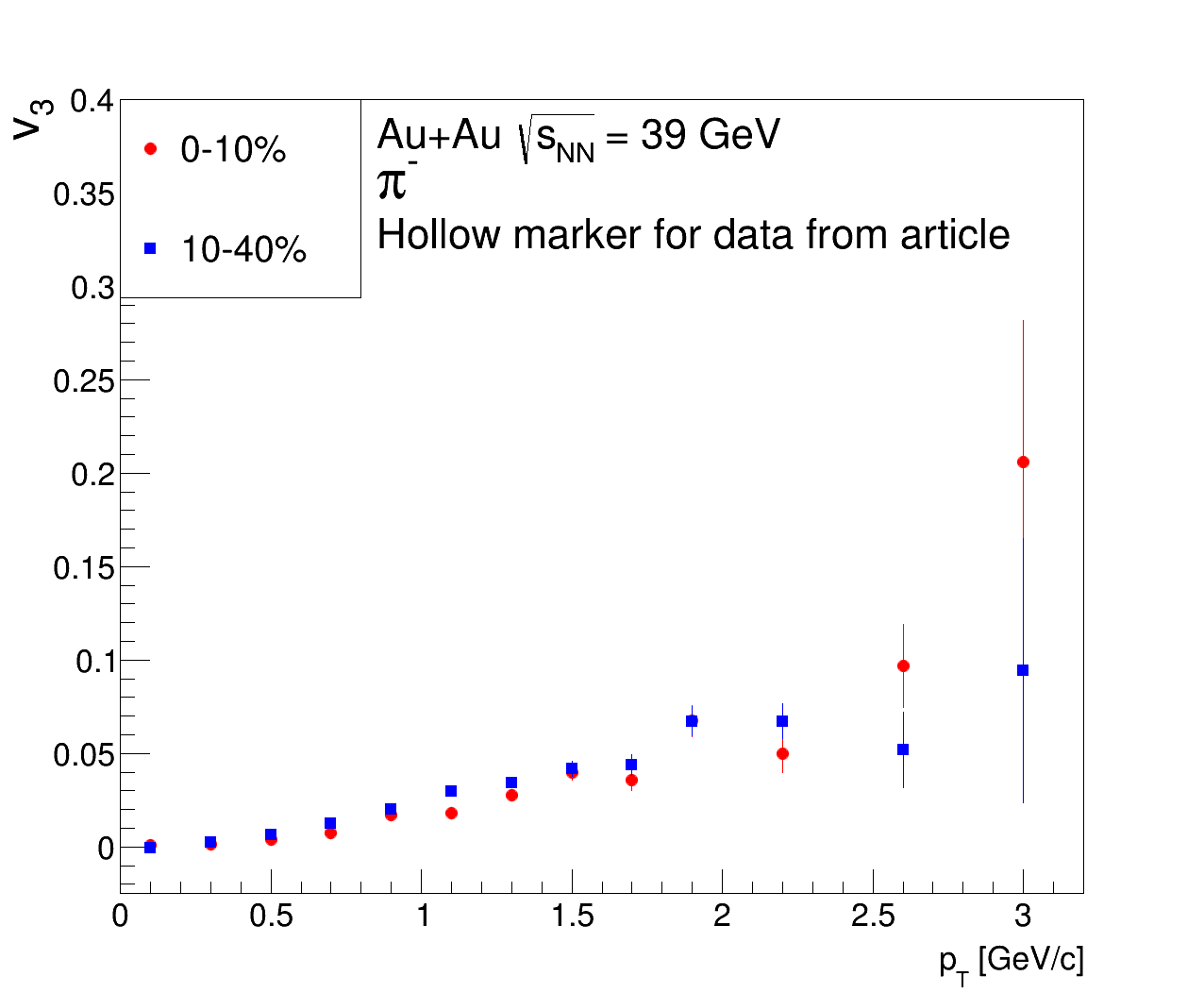 L. Adamczyk et al. Phys. Rev. C 93, 014907
Проблема с воспроизведением экспериментальных данных ⇛ более жесткий отбор пионов
Треугольный поток не зависит от центральности столкновения ⇛ другая природа
‹#›
Азимутальные потоки K+ при энергии столкновения 39 ГэВ
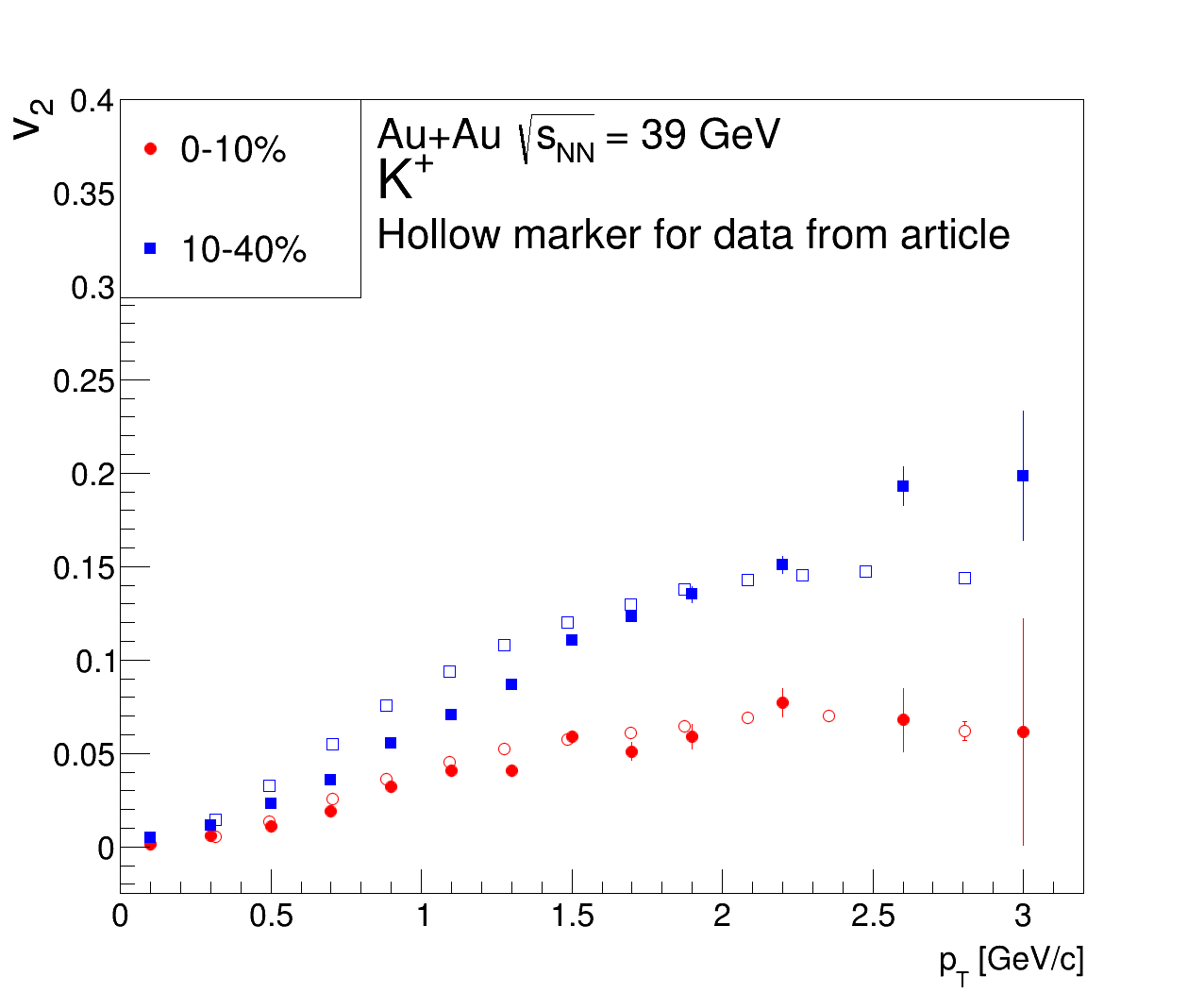 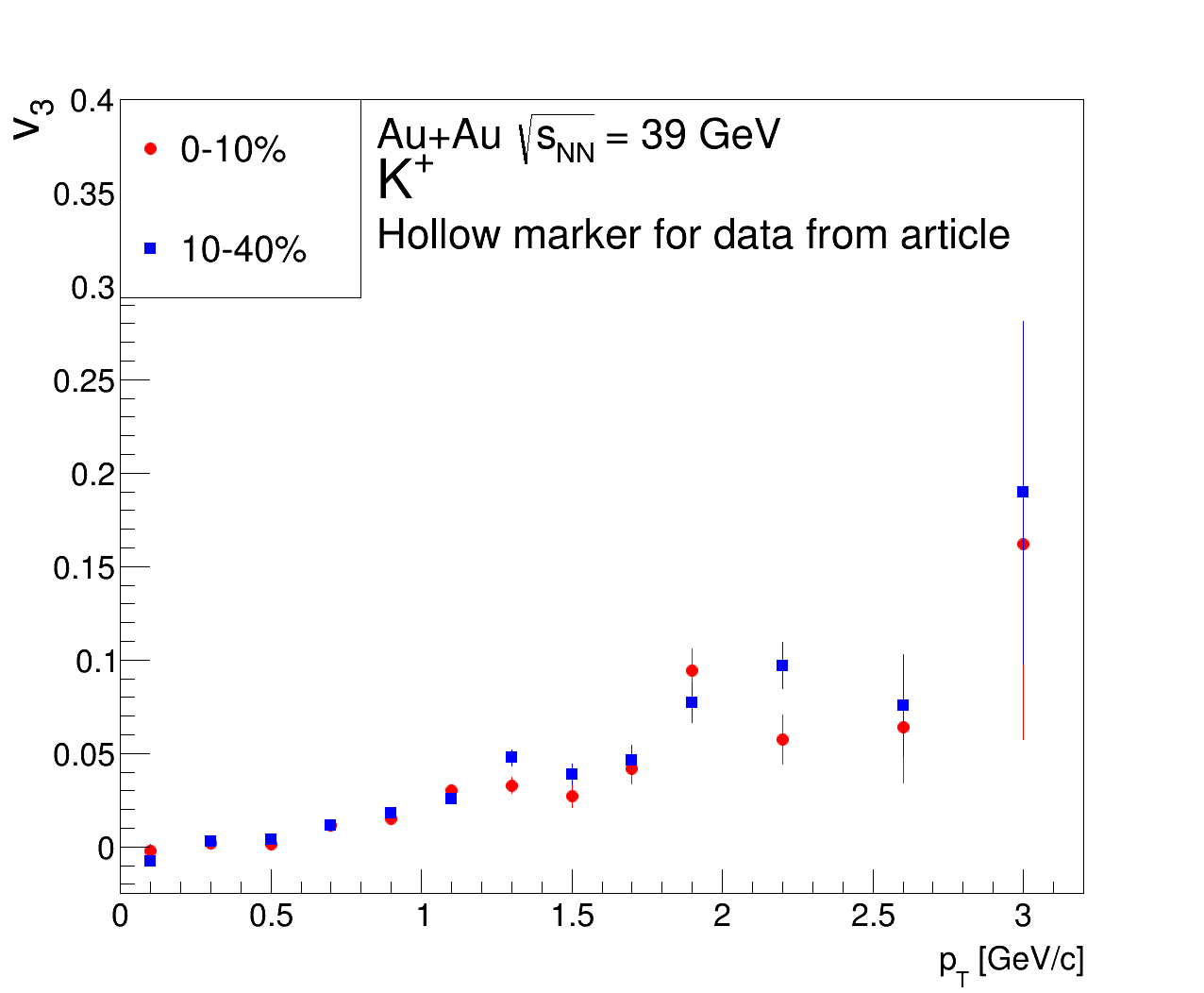 L. Adamczyk et al. Phys. Rev. C 93, 014907
v2 согласуется с  экспериментальными данными 
Треугольный поток не зависит от центральности столкновения ⇛ другая природа
‹#›
Азимутальные потоки K- при энергии столкновения 39 ГэВ
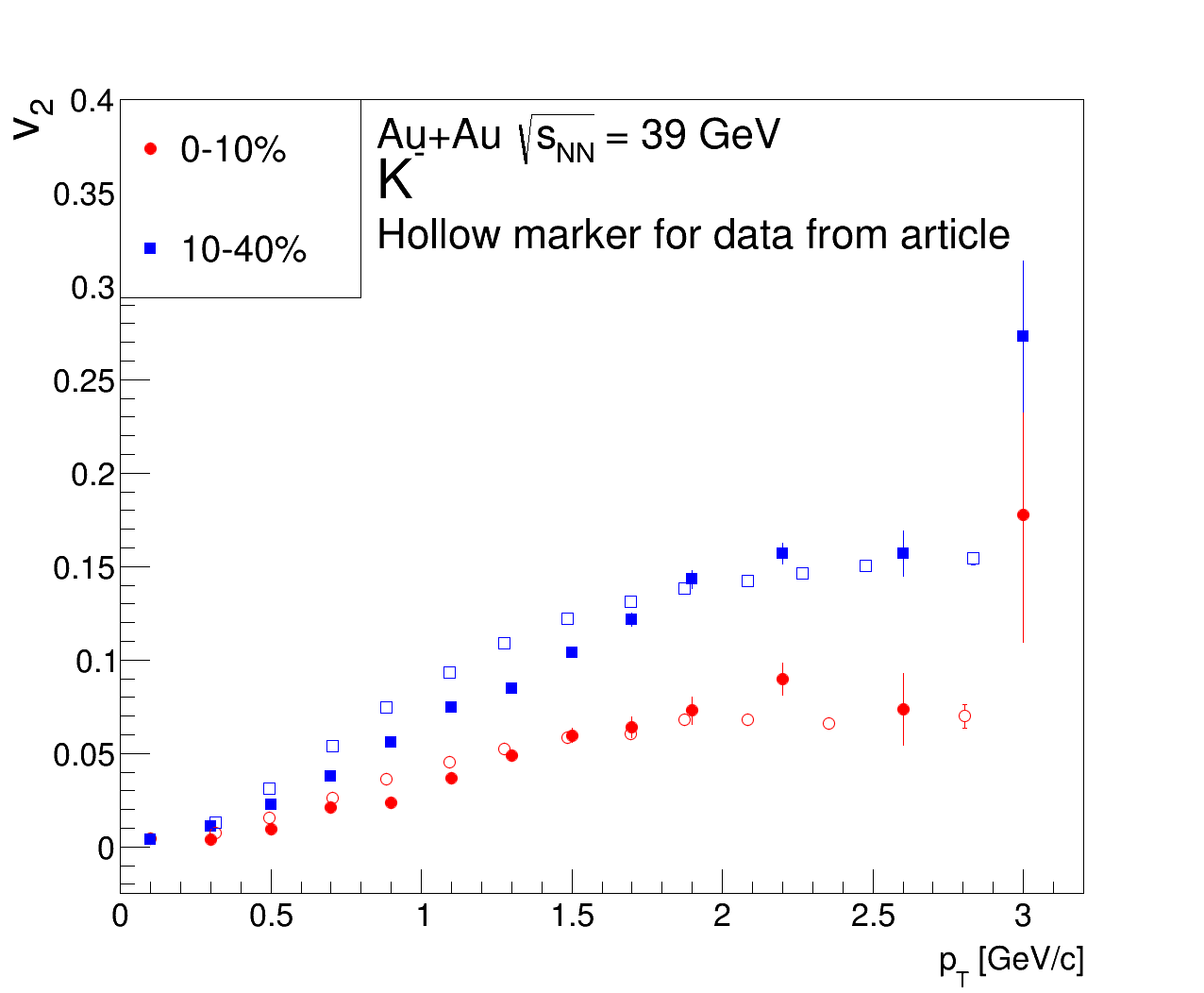 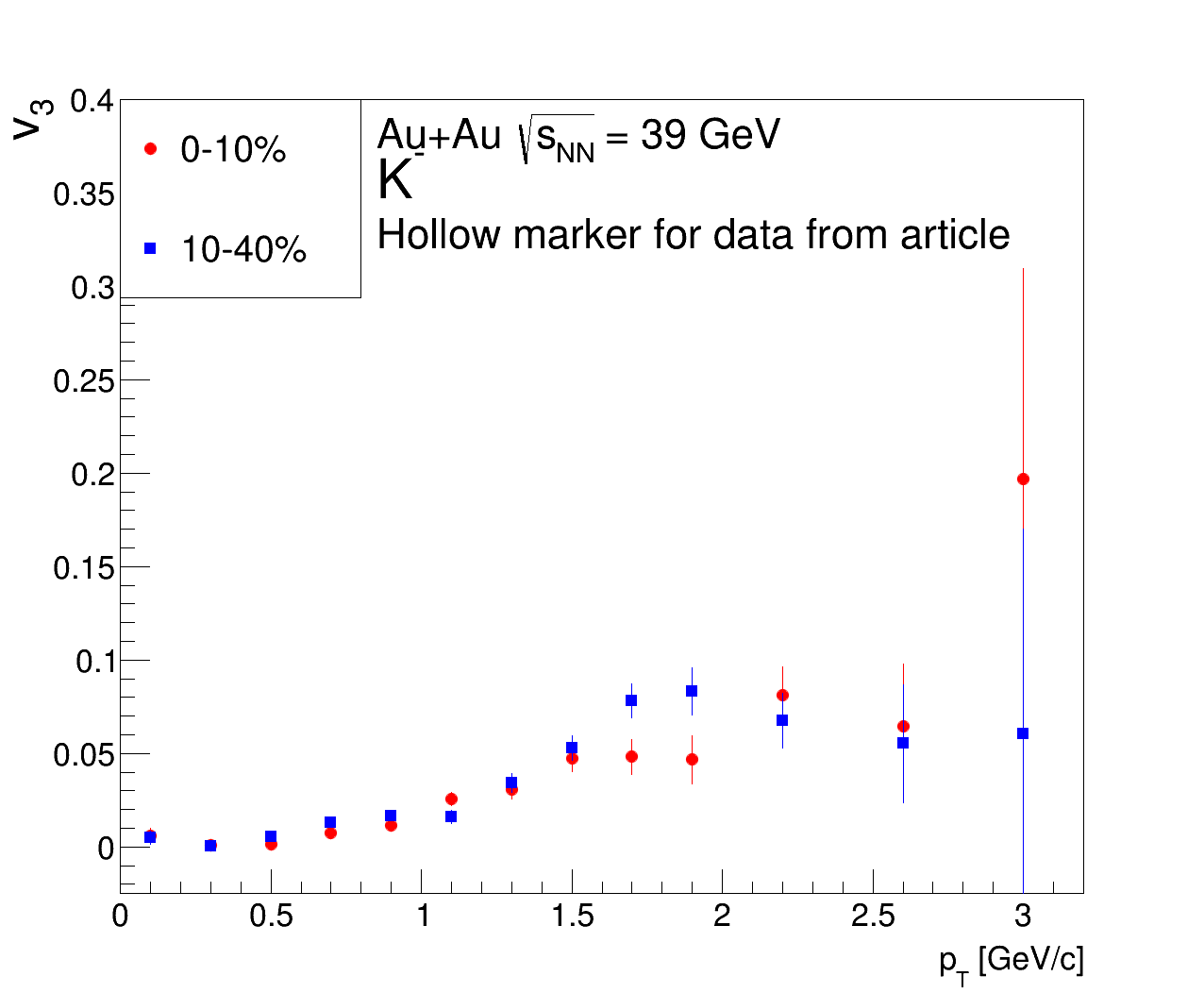 L. Adamczyk et al. Phys. Rev. C 93, 014907
v2 согласуется с  экспериментальными данными 
Треугольный поток не зависит от центральности столкновения ⇛ другая природа
‹#›
Азимутальные потоки протонов при энергии столкновения 39 ГэВ
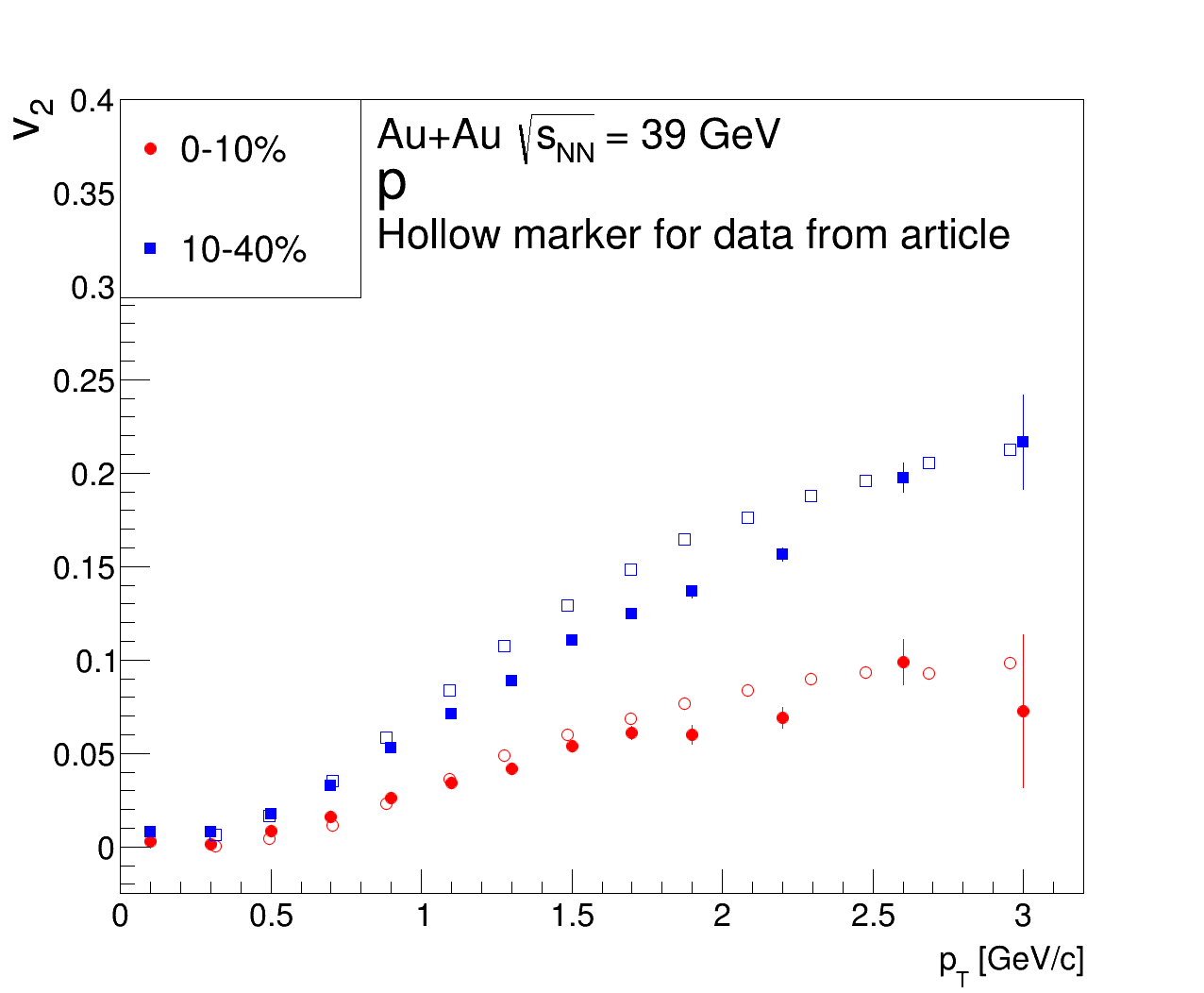 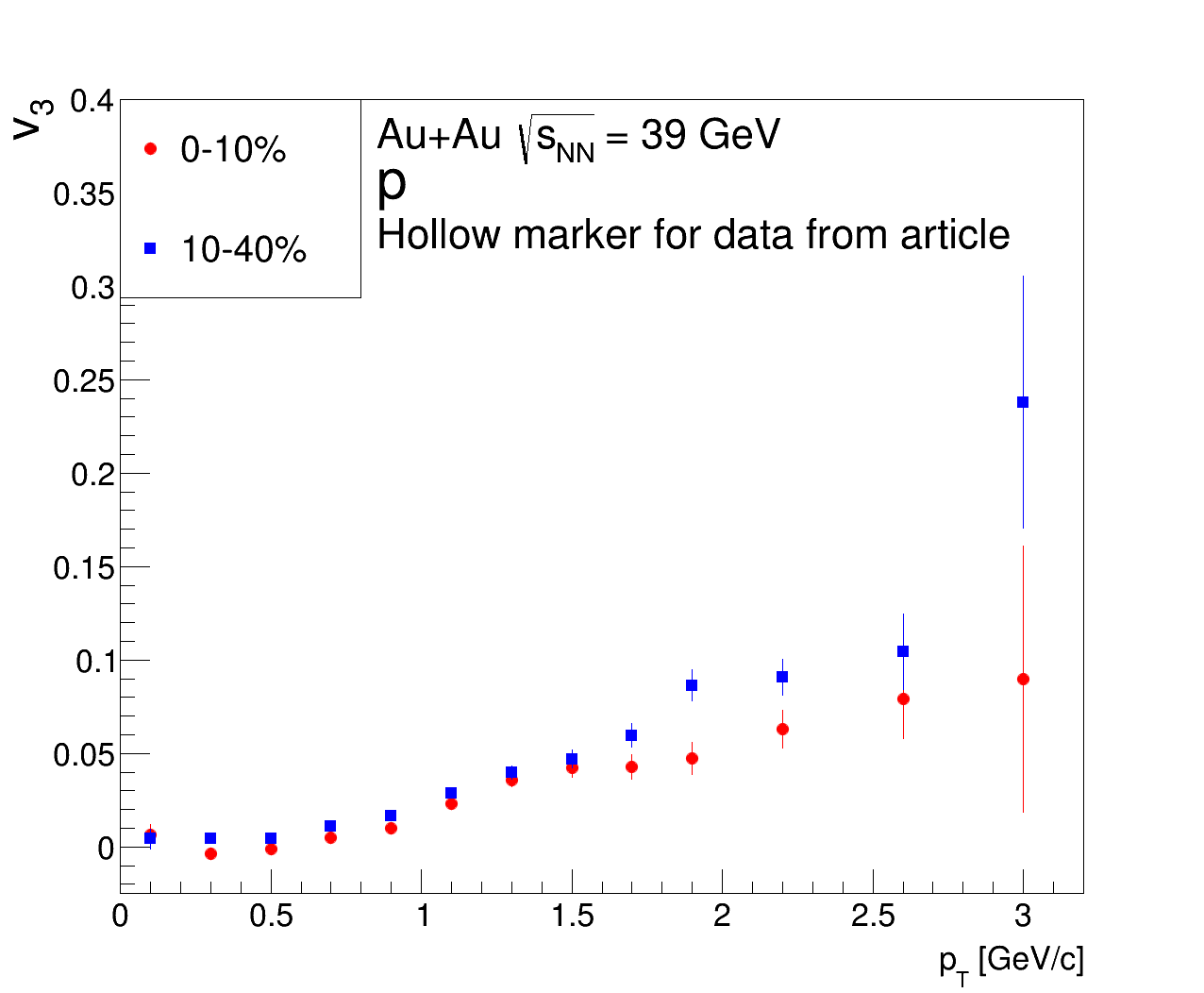 L. Adamczyk et al. Phys. Rev. C 93, 014907
v2 согласуется с  экспериментальными данными 
Треугольный поток не зависит от центральности столкновения ⇛ другая природа
‹#›
Азимутальные потоки антипротонов при энергии столкновения 39 ГэВ
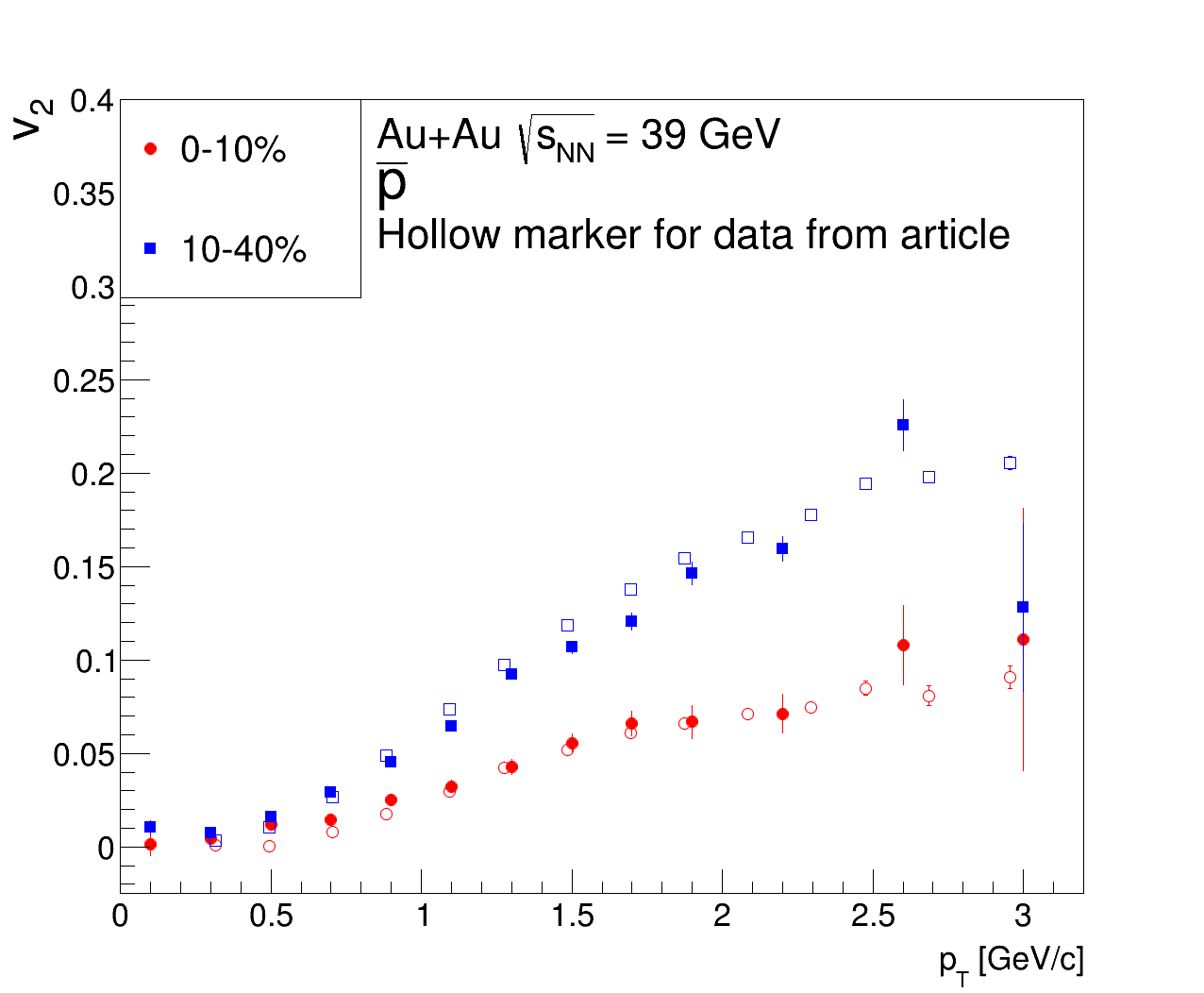 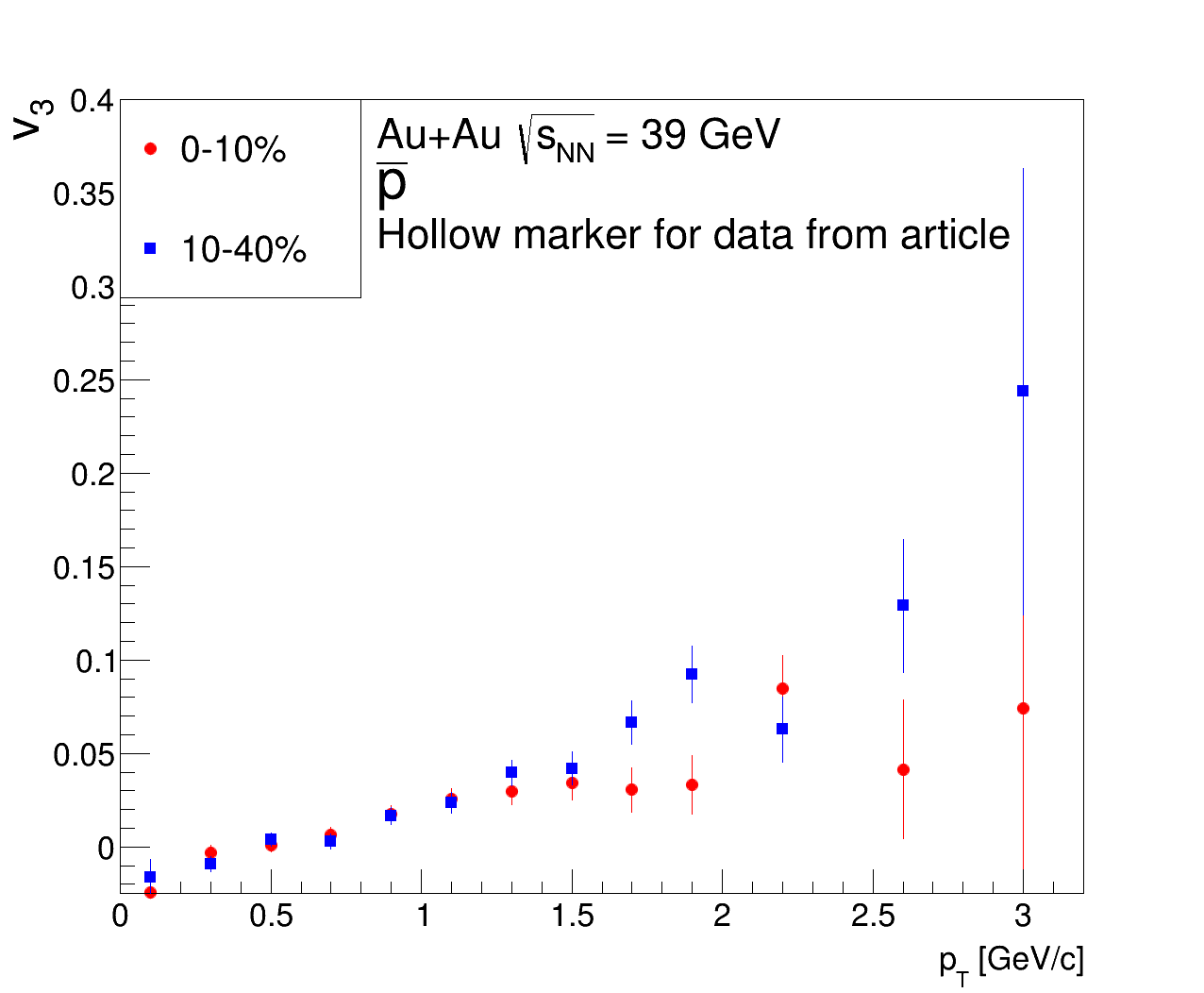 L. Adamczyk et al. Phys. Rev. C 93, 014907
v2 согласуется с  экспериментальными данными 
Треугольный поток не зависит от центральности столкновения ⇛ другая природа
‹#›
Азимутальные потоки при энергии столкновения 14.5 ГэВ
‹#›
Азимутальные потоки π+ при энергии столкновения 14.5 ГэВ
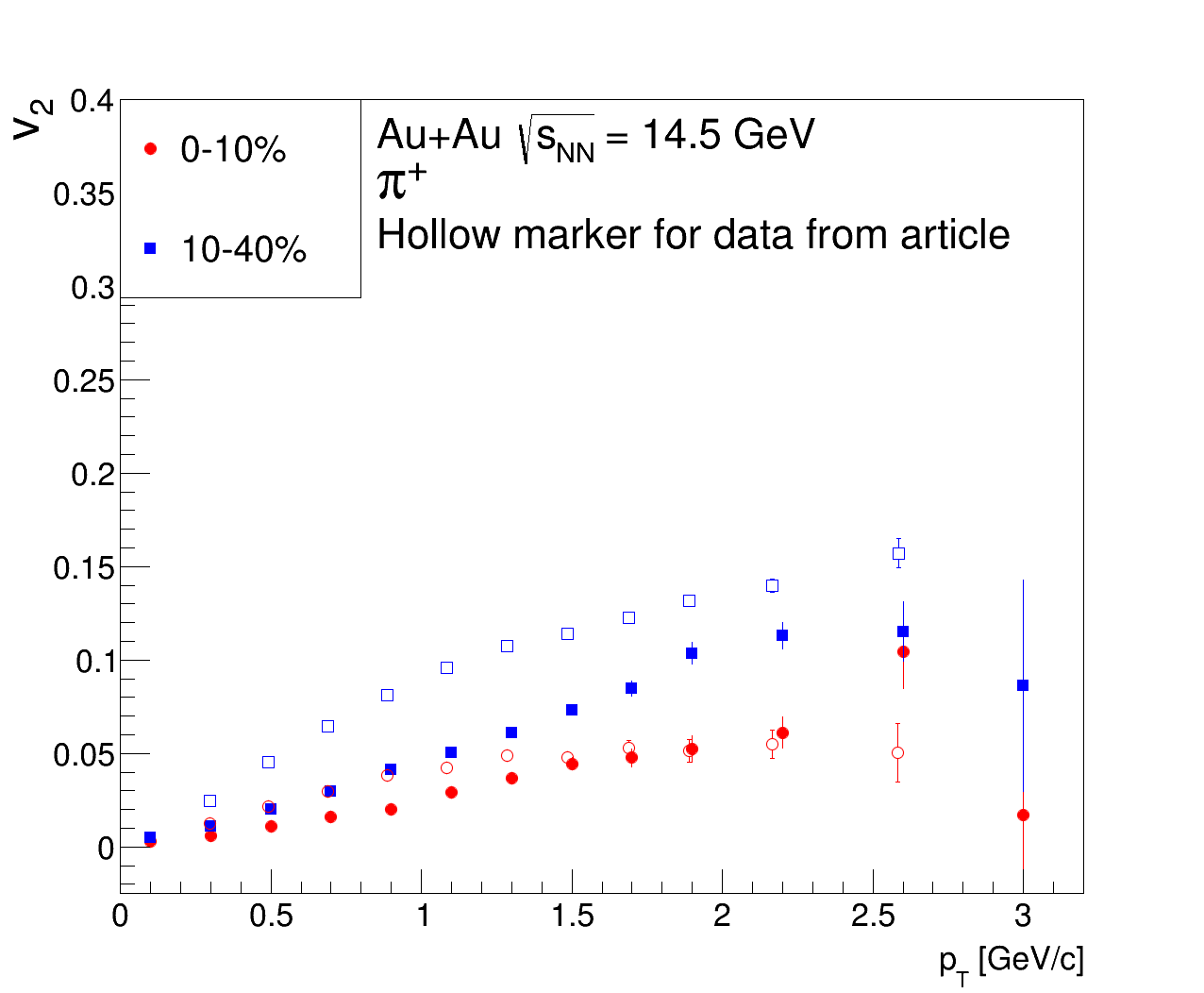 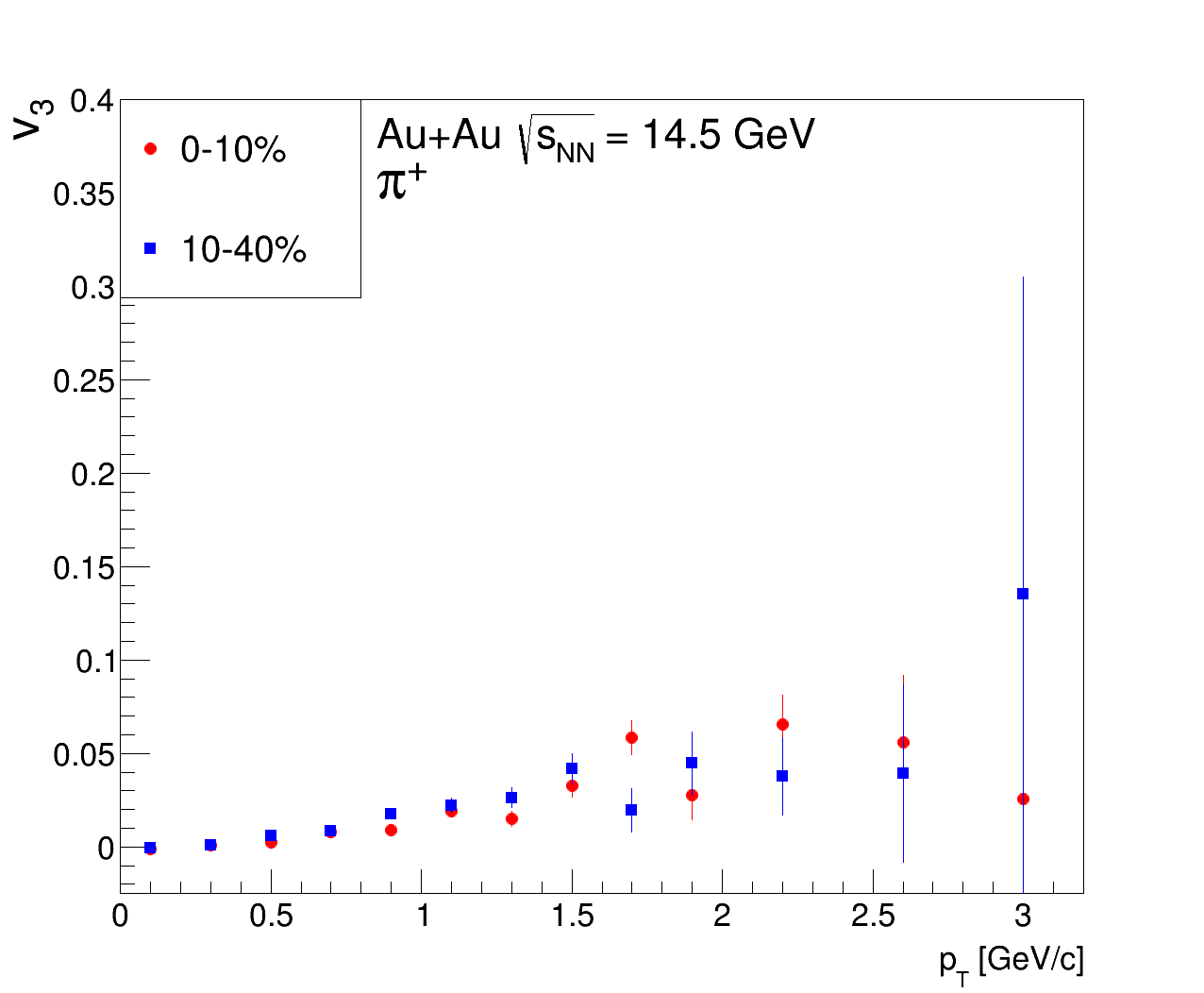 L. Adamczyk et al. Phys. Rev. C 93, 014907
Проблема с воспроизведением экспериментальных данных ⇛ более жесткий отбор пионов
Треугольный поток не зависит от центральности столкновения ⇛ другая природа
‹#›
Азимутальные потоки π- при энергии столкновения 14.5 ГэВ
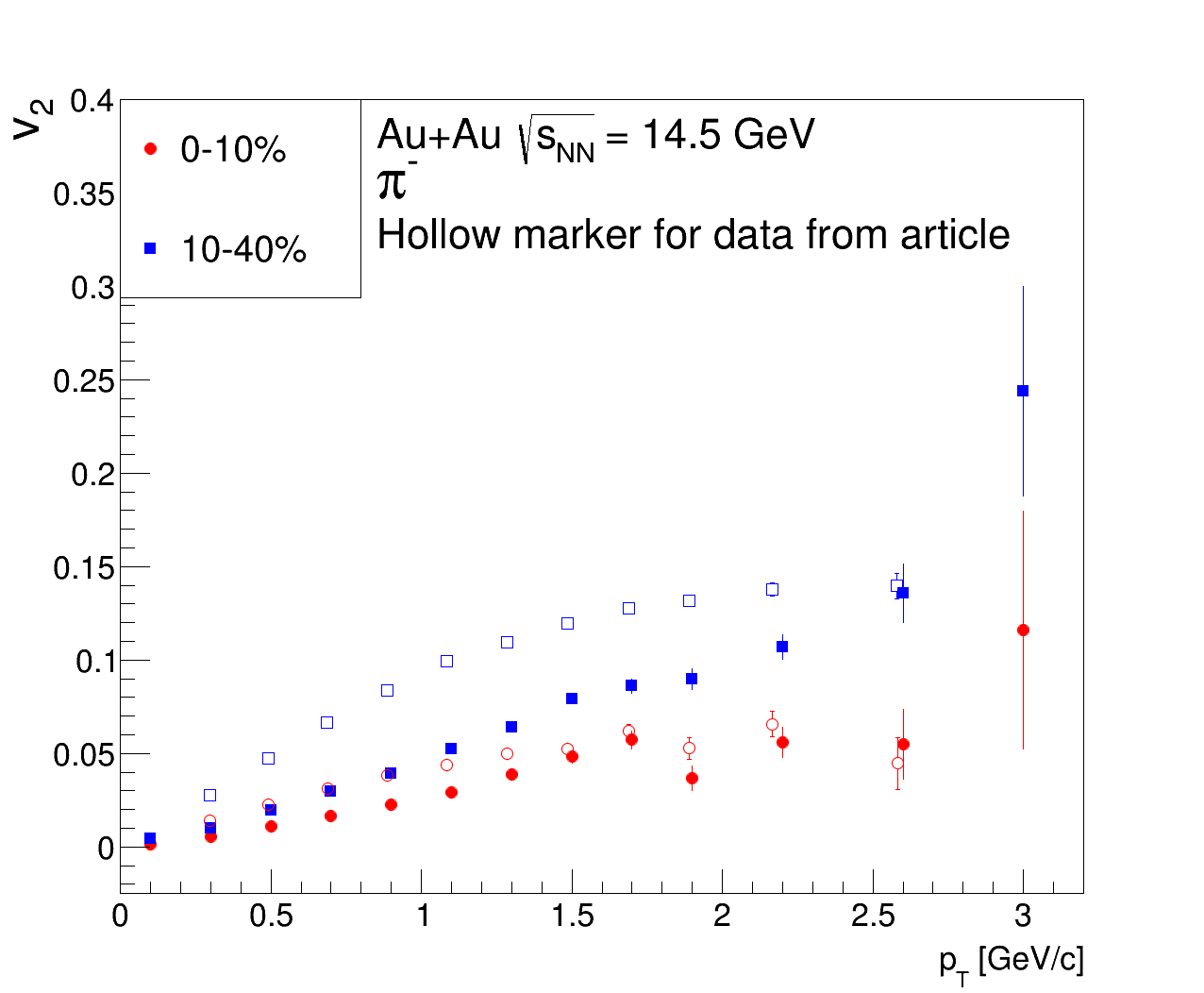 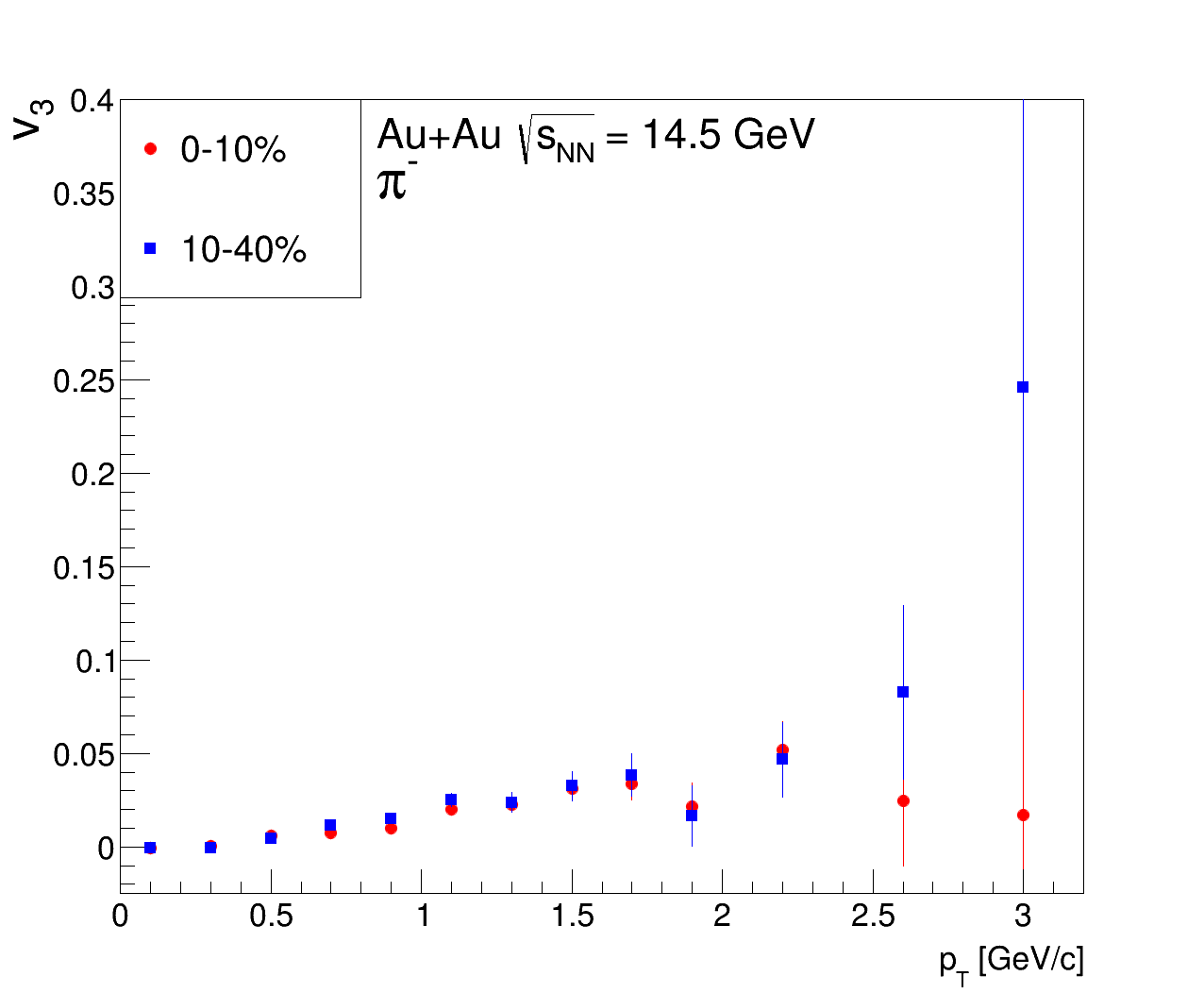 L. Adamczyk et al. Phys. Rev. C 93, 014907
Проблема с воспроизведением экспериментальных данных ⇛ более жесткий отбор пионов
Треугольный поток не зависит от центральности столкновения ⇛ другая природа
‹#›
Азимутальные потоки K+ при энергии столкновения 14.5 ГэВ
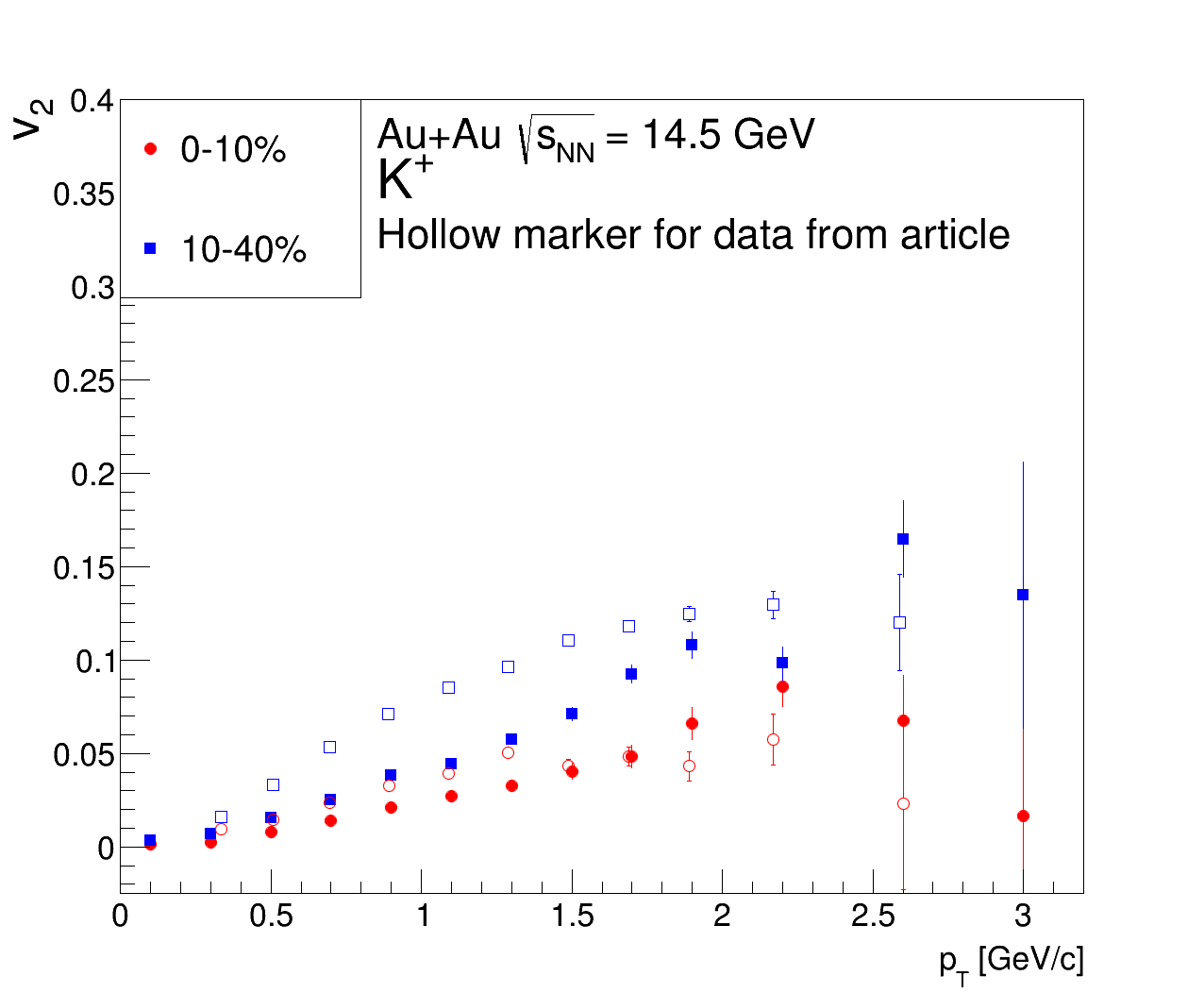 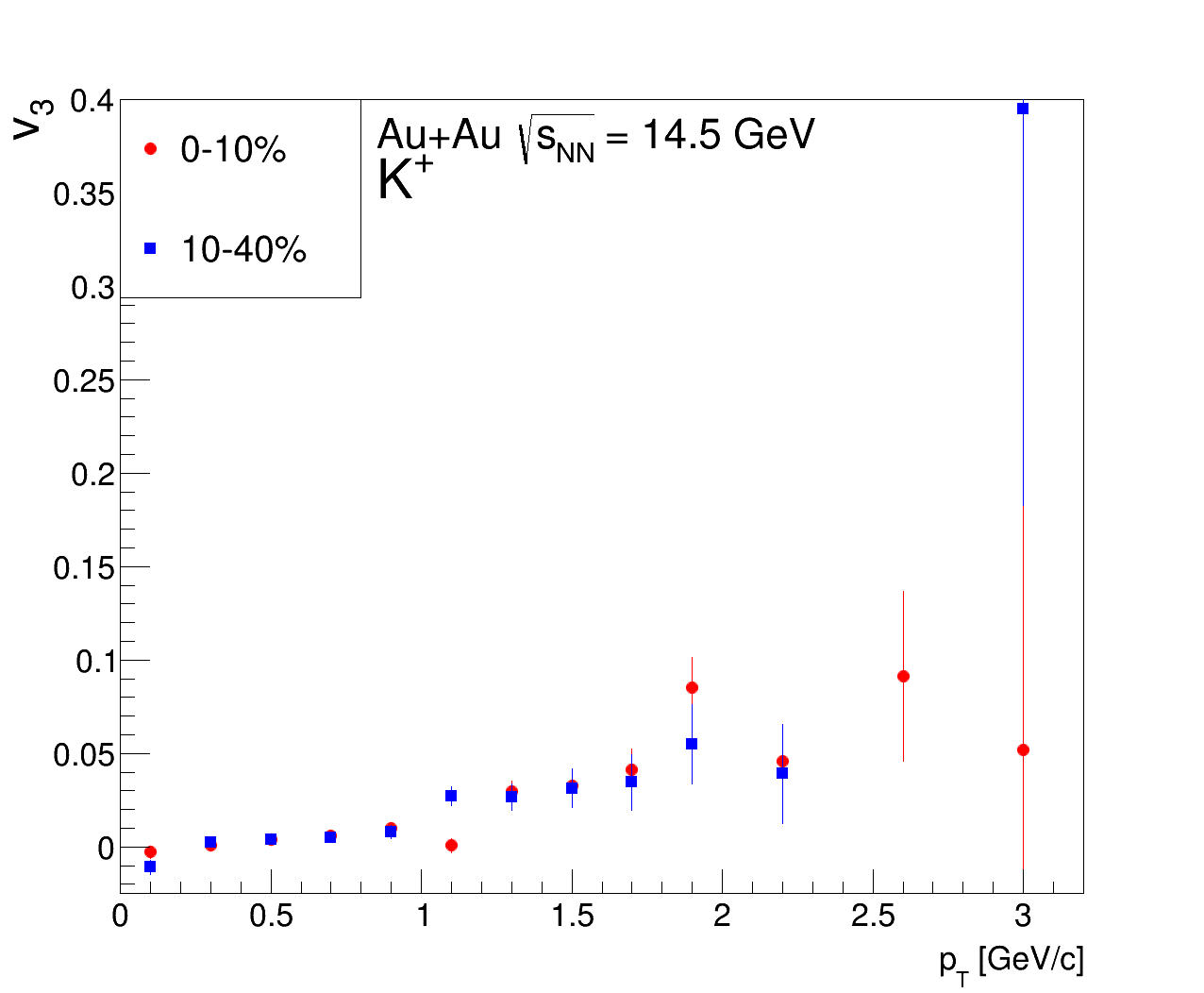 L. Adamczyk et al. Phys. Rev. C 93, 014907
v2 согласуется с  экспериментальными данными 
Треугольный поток не зависит от центральности столкновения ⇛ другая природа
‹#›
Азимутальные потоки K- при энергии столкновения 39 ГэВ
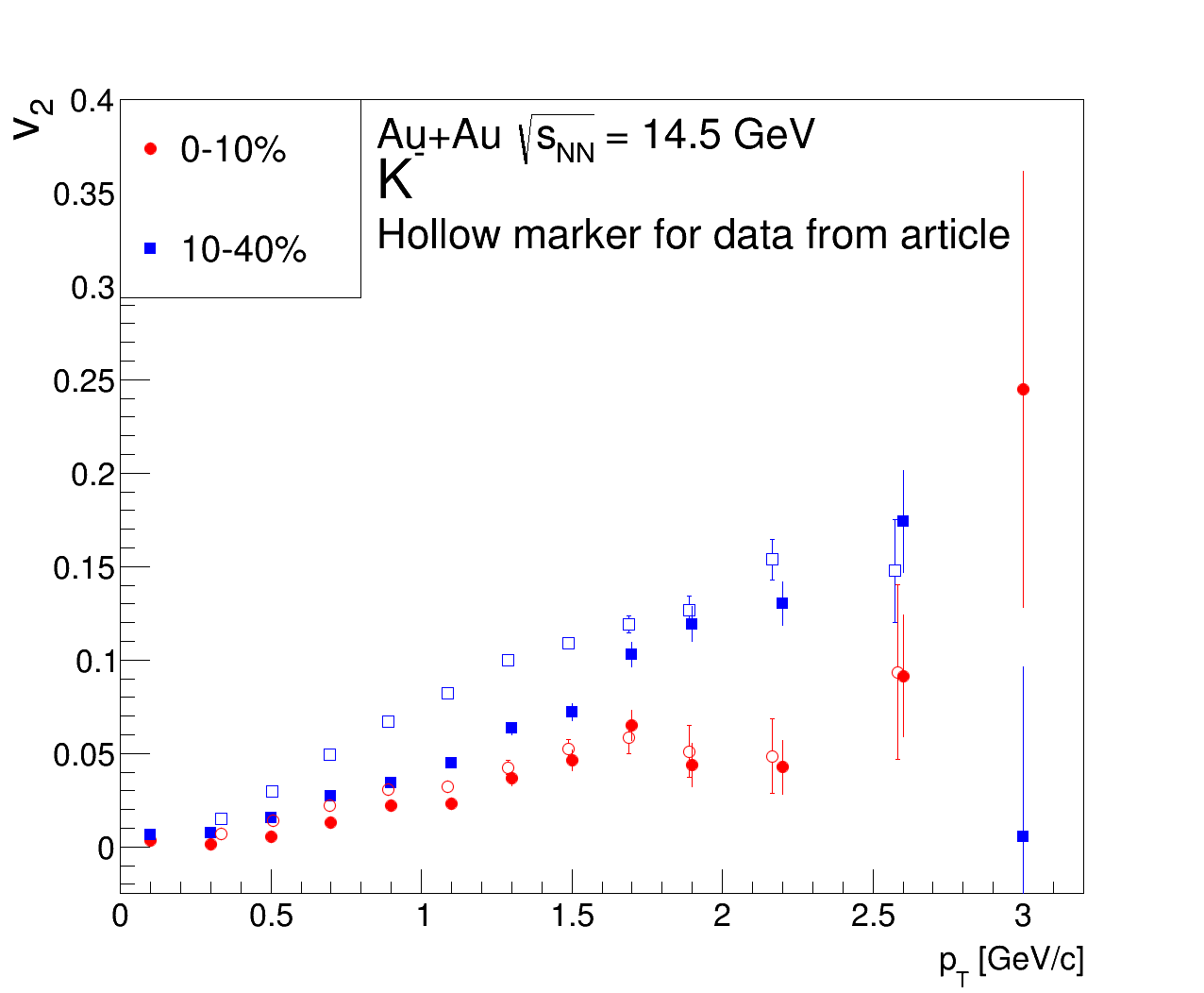 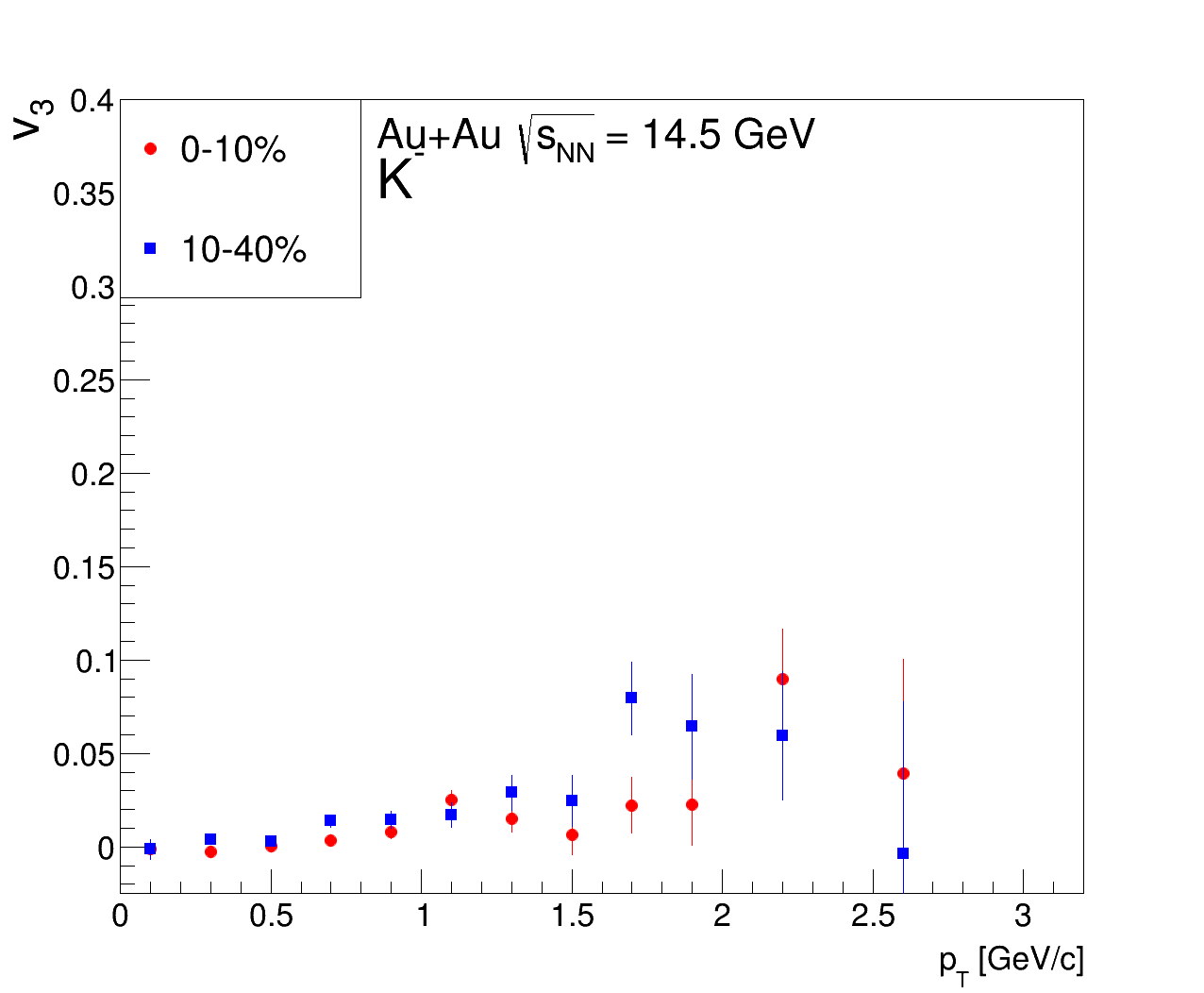 L. Adamczyk et al. Phys. Rev. C 93, 014907
v2 согласуется с  экспериментальными данными 
Треугольный поток не зависит от центральности столкновения ⇛ другая природа
‹#›
Азимутальные потоки протонов при энергии столкновения 39 ГэВ
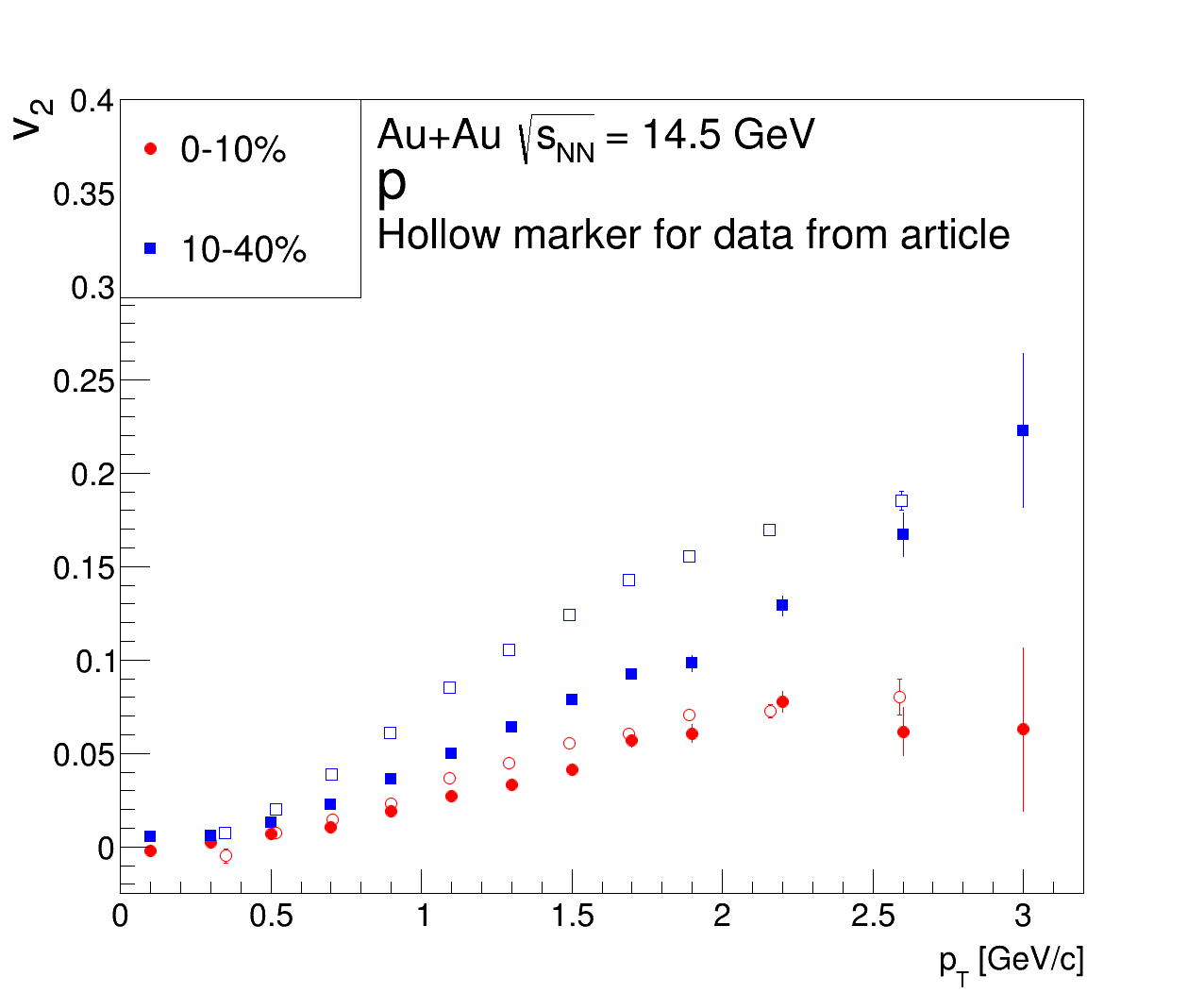 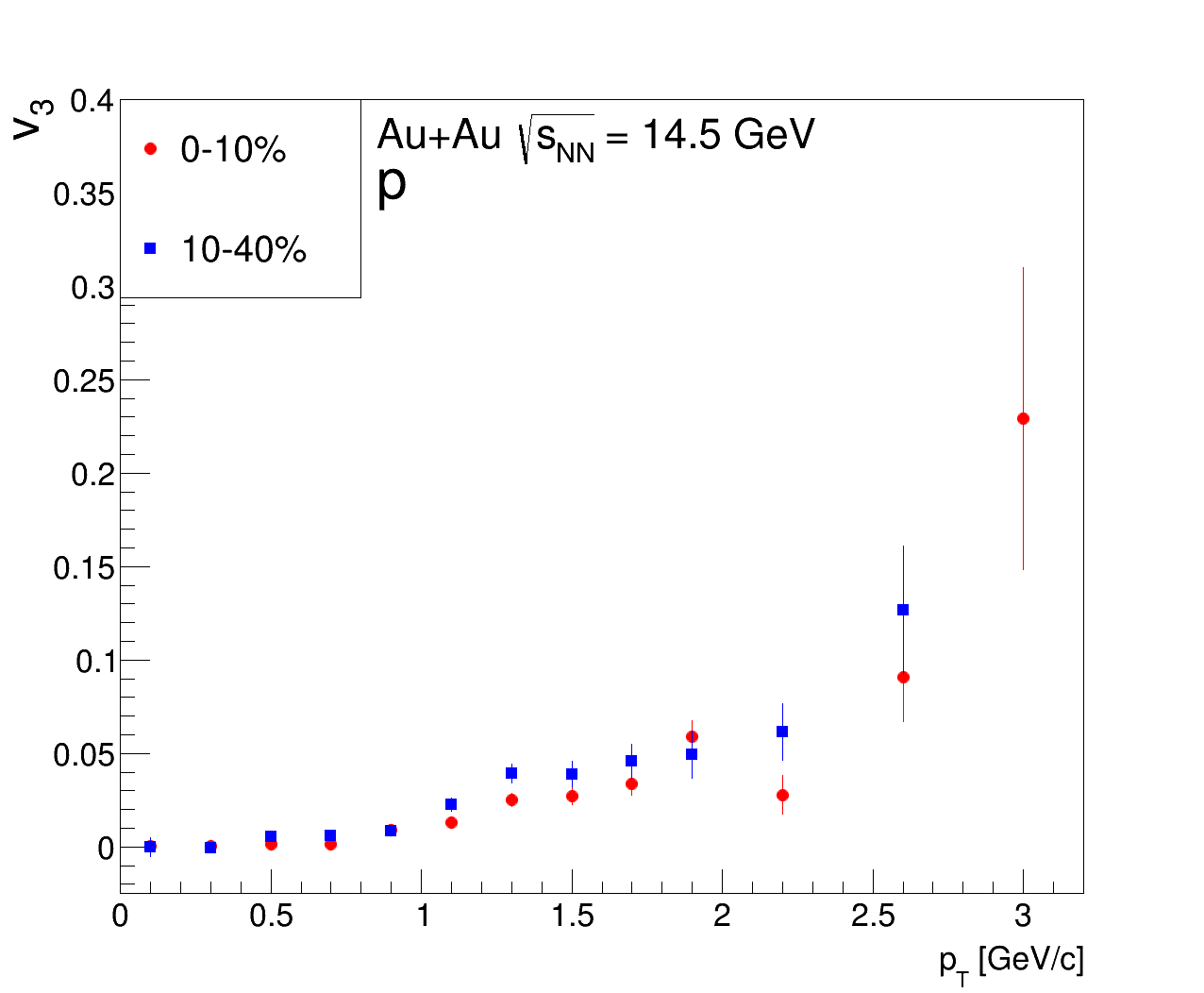 L. Adamczyk et al. Phys. Rev. C 93, 014907
v2 согласуется с  экспериментальными данными 
Треугольный поток не зависит от центральности столкновения ⇛ другая природа
‹#›
Азимутальные потоки антипротонов при энергии столкновения 39 ГэВ
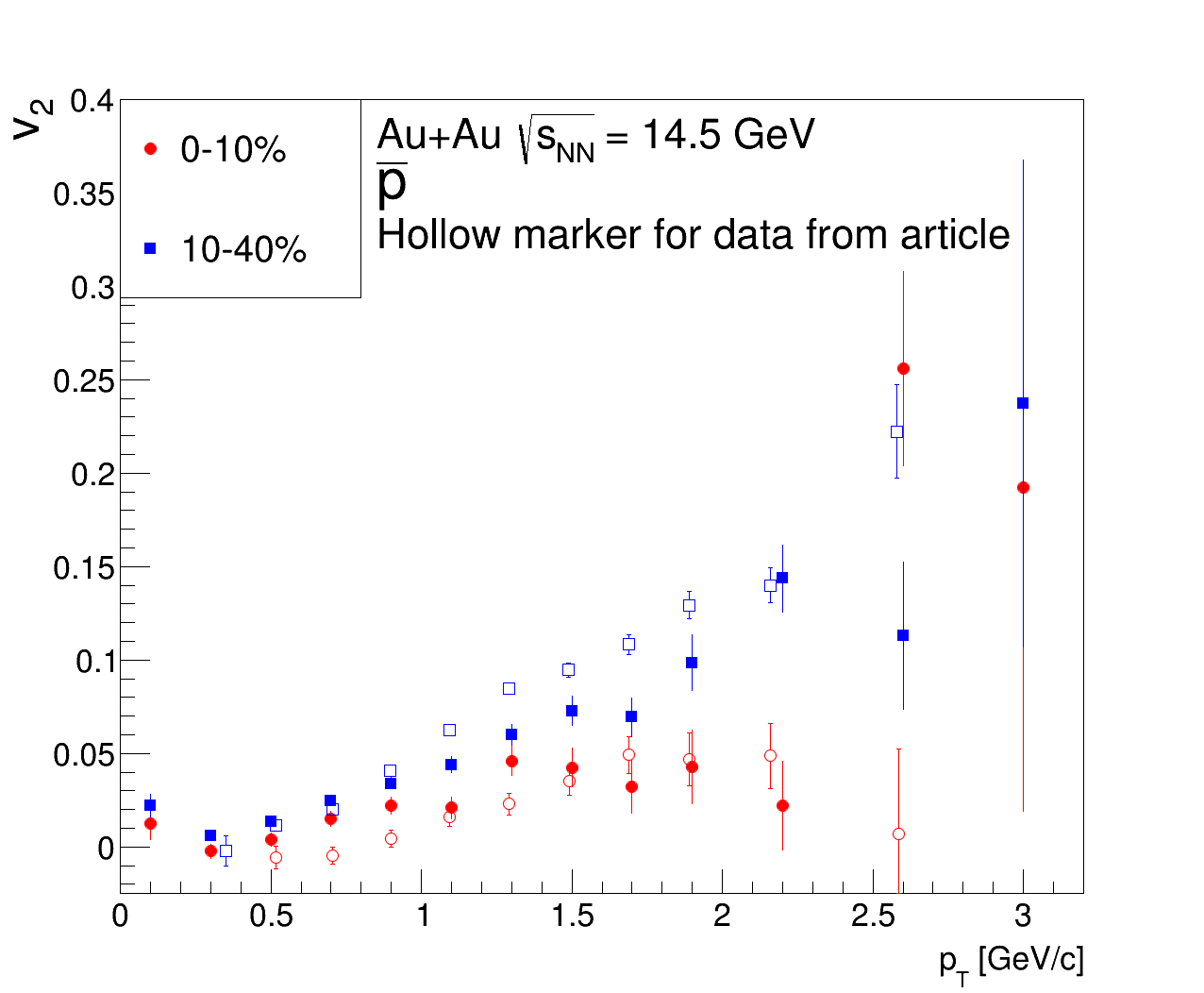 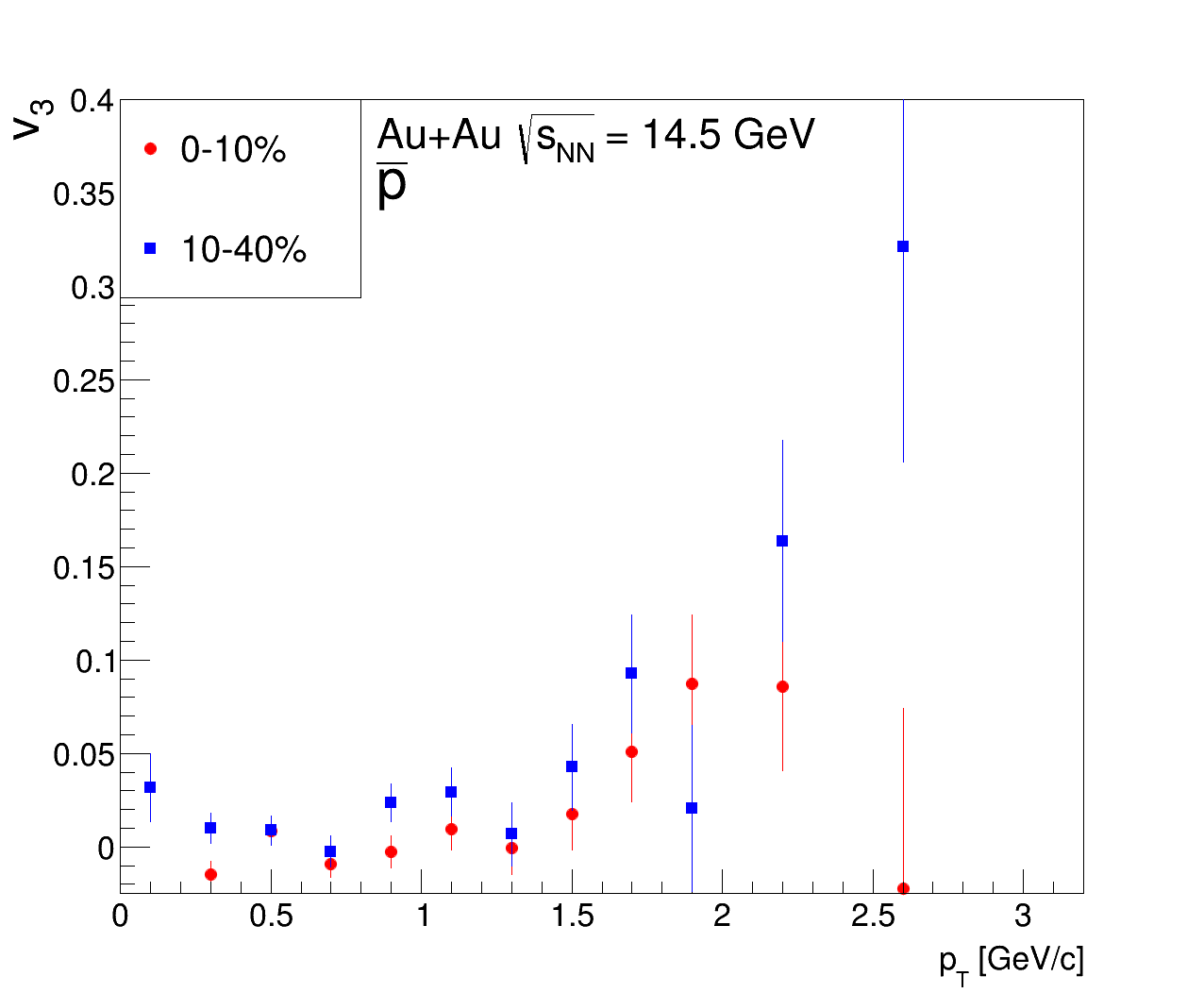 L. Adamczyk et al. Phys. Rev. C 93, 014907
v2 согласуется с  экспериментальными данными 
Треугольный поток не зависит от центральности столкновения ⇛ другая природа
‹#›
Y(X) π+ для центральности 0-10% при √sNN = 39 ГэВ
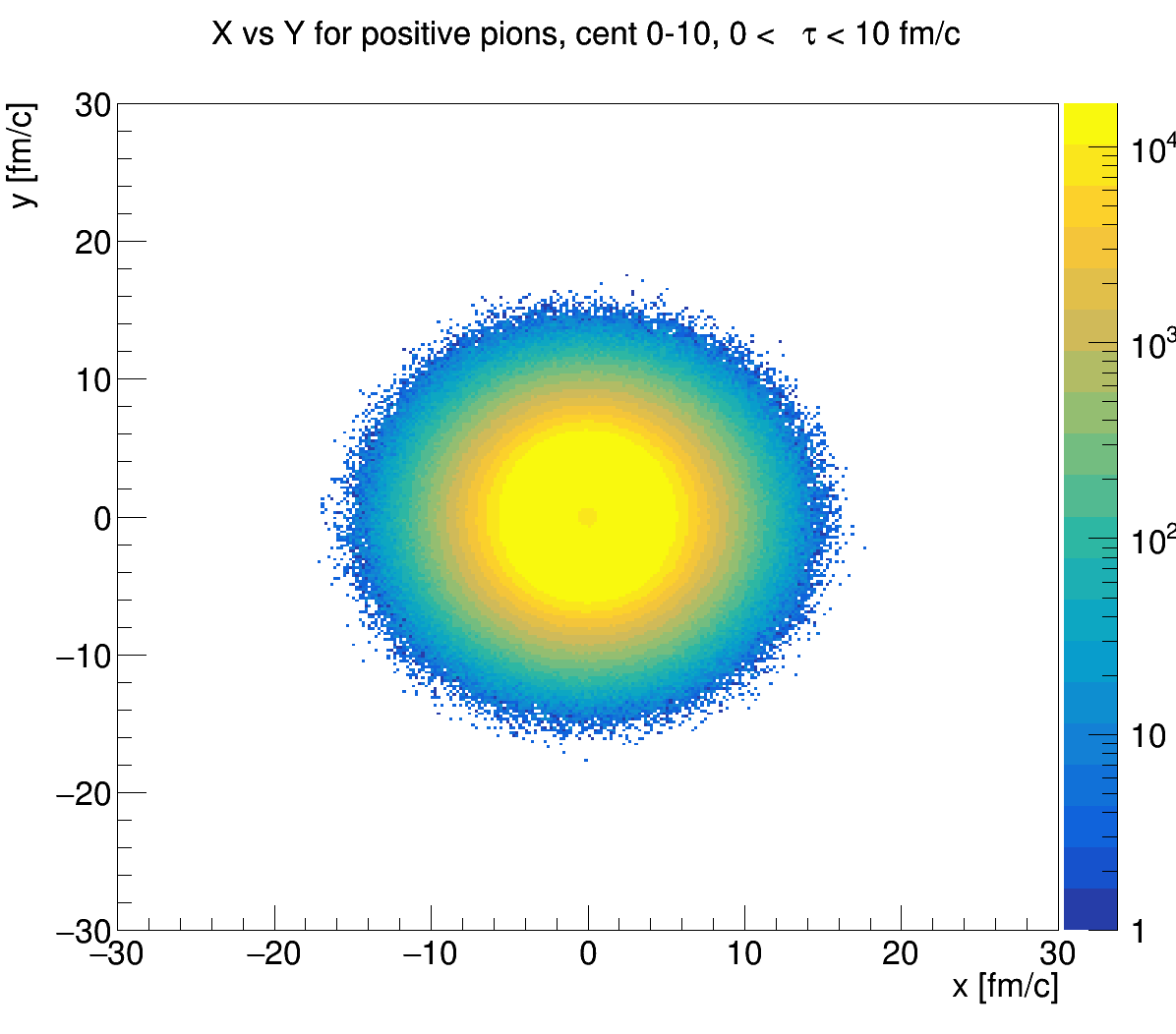 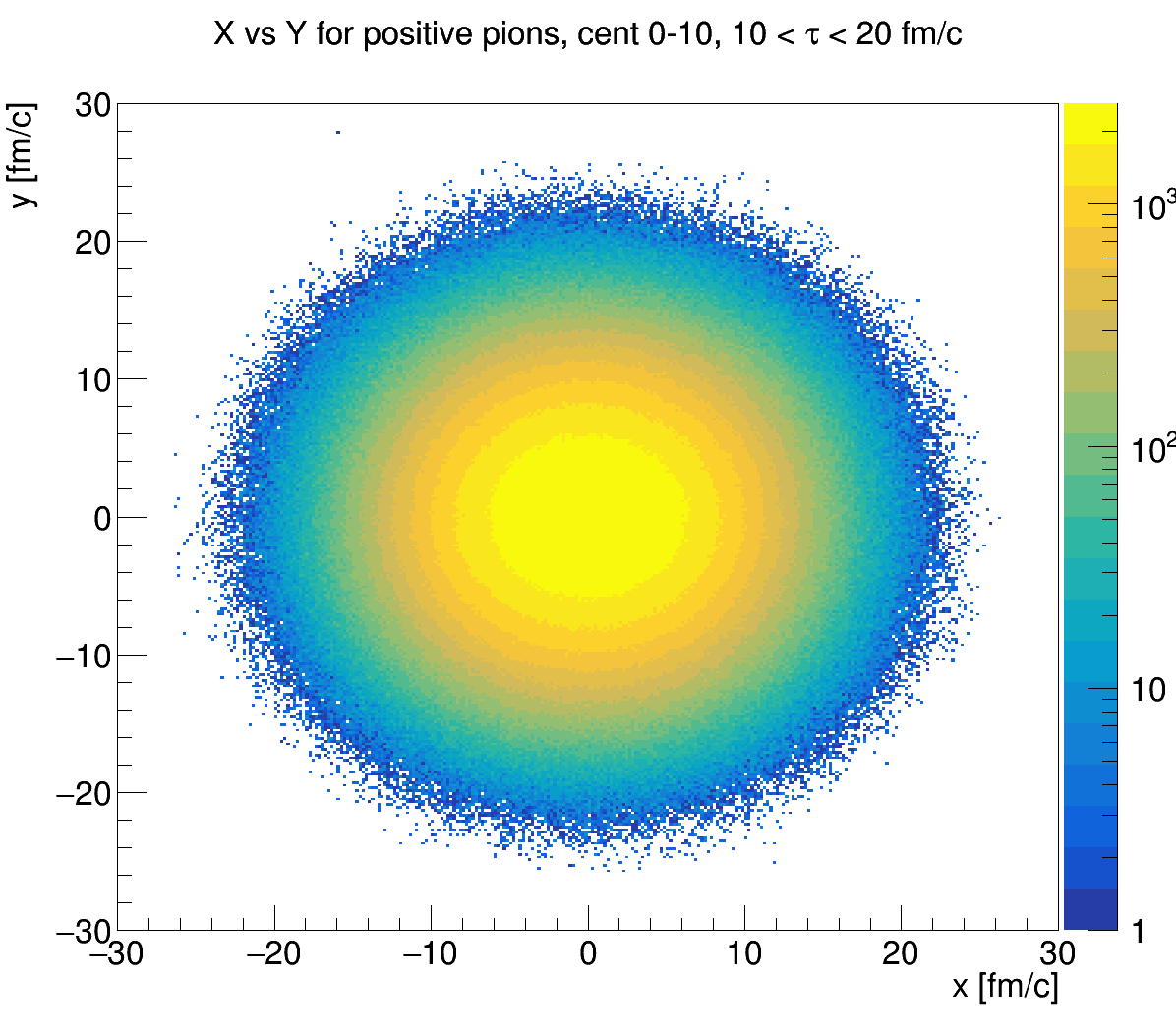 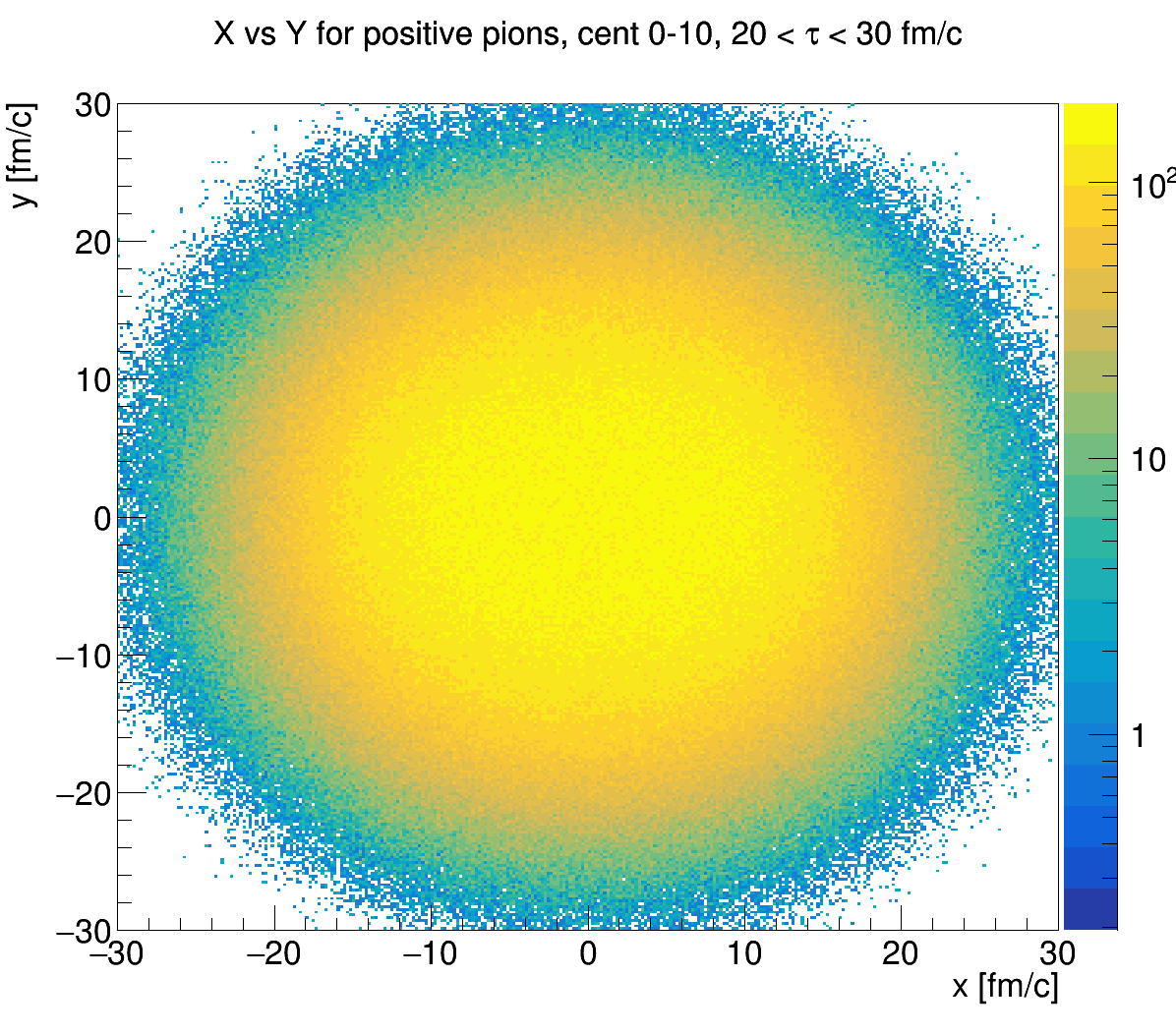 π+   0-10%
0 < 𝛕 < 10 fm/c
10 < 𝛕 < 20 fm/c
20 < 𝛕 < 30 fm/c
‹#›
Y(X) π+ для центральности 10-40% при √sNN = 39 ГэВ
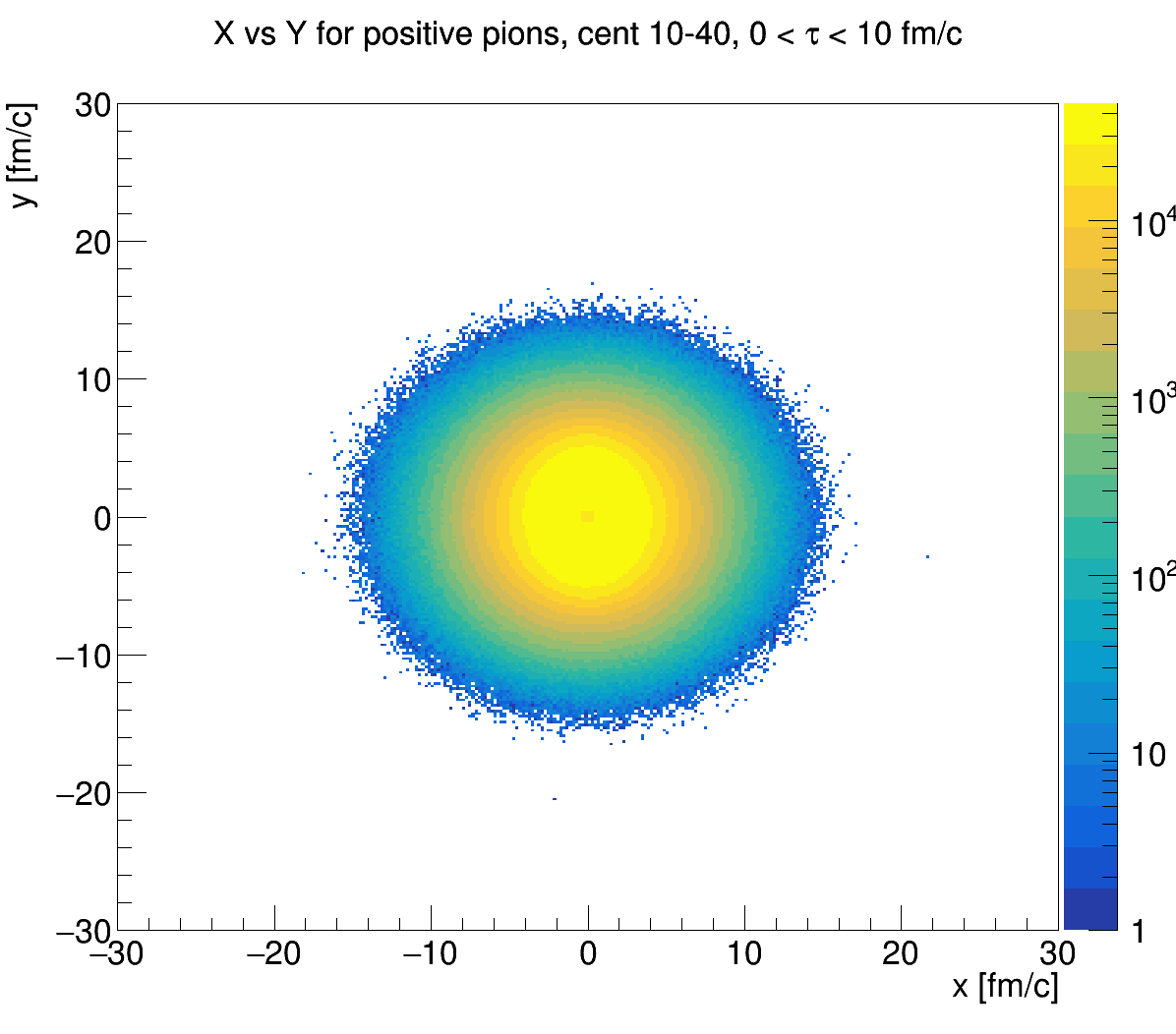 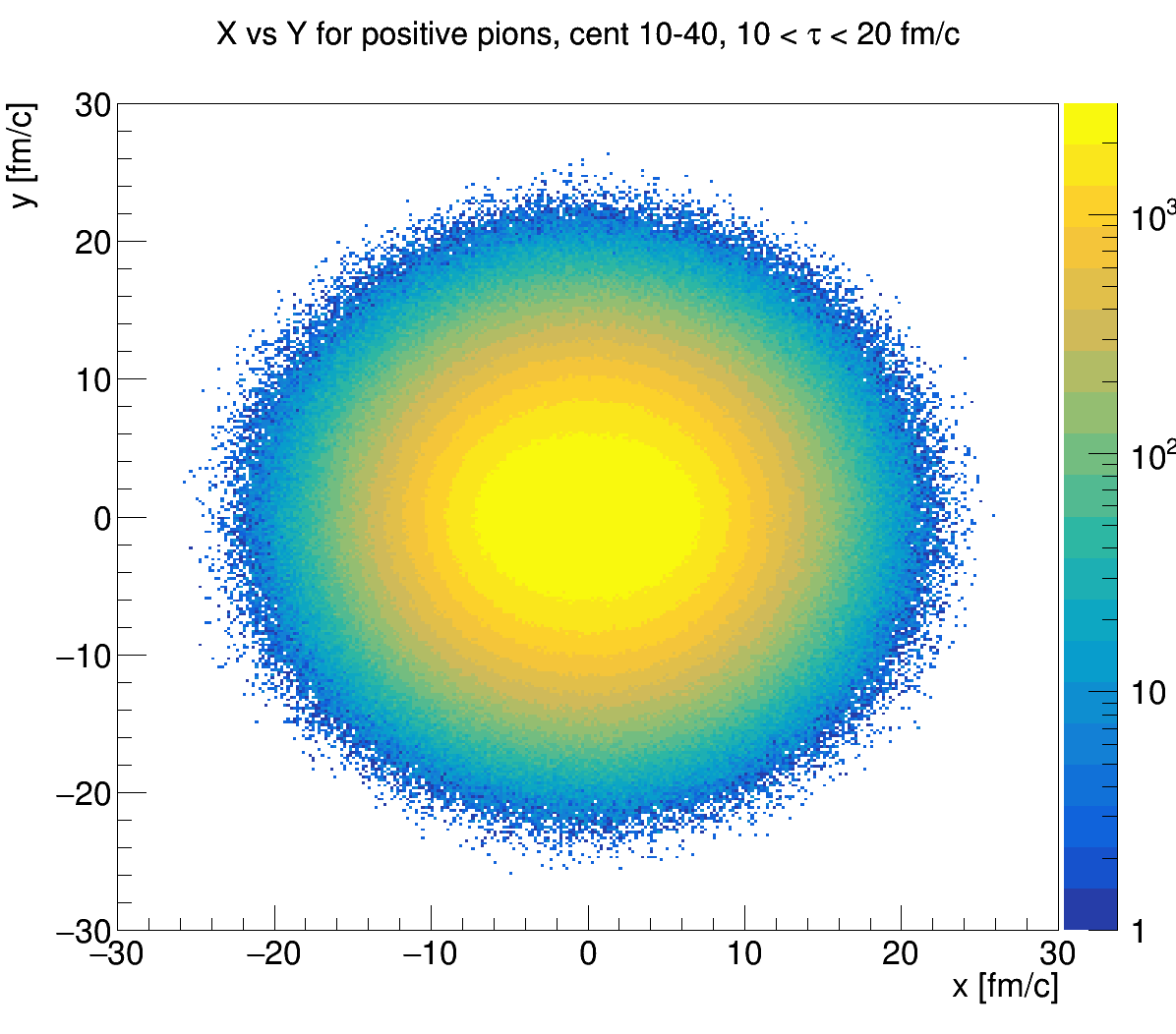 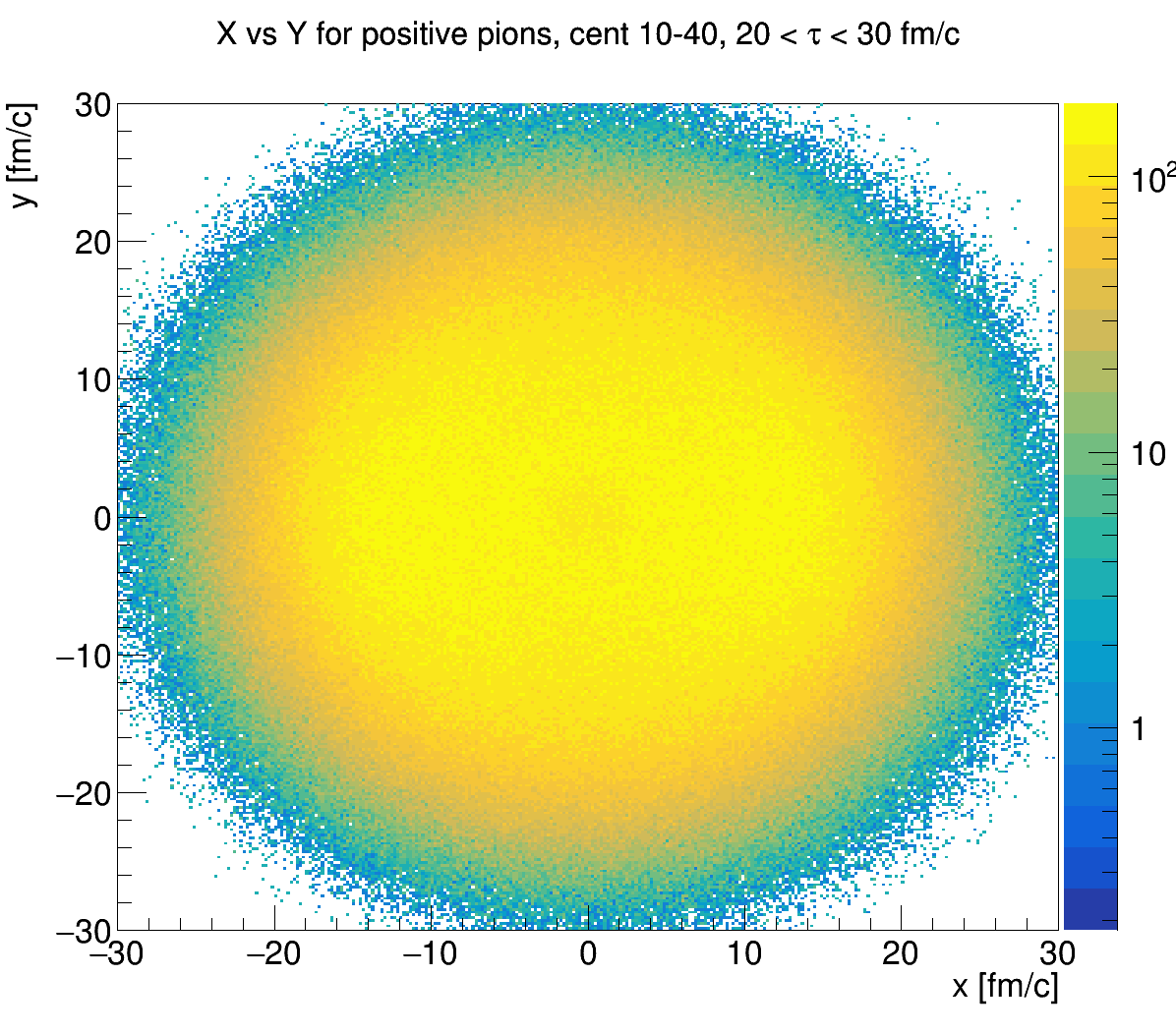 π+   10-40%
0 < 𝛕 < 10 fm/c
10 < 𝛕 < 20 fm/c
20 < 𝛕 < 30 fm/c
‹#›
R(𝛕) vs 𝛕 π+ для центральности 0-10% при √sNN = 39 ГэВ
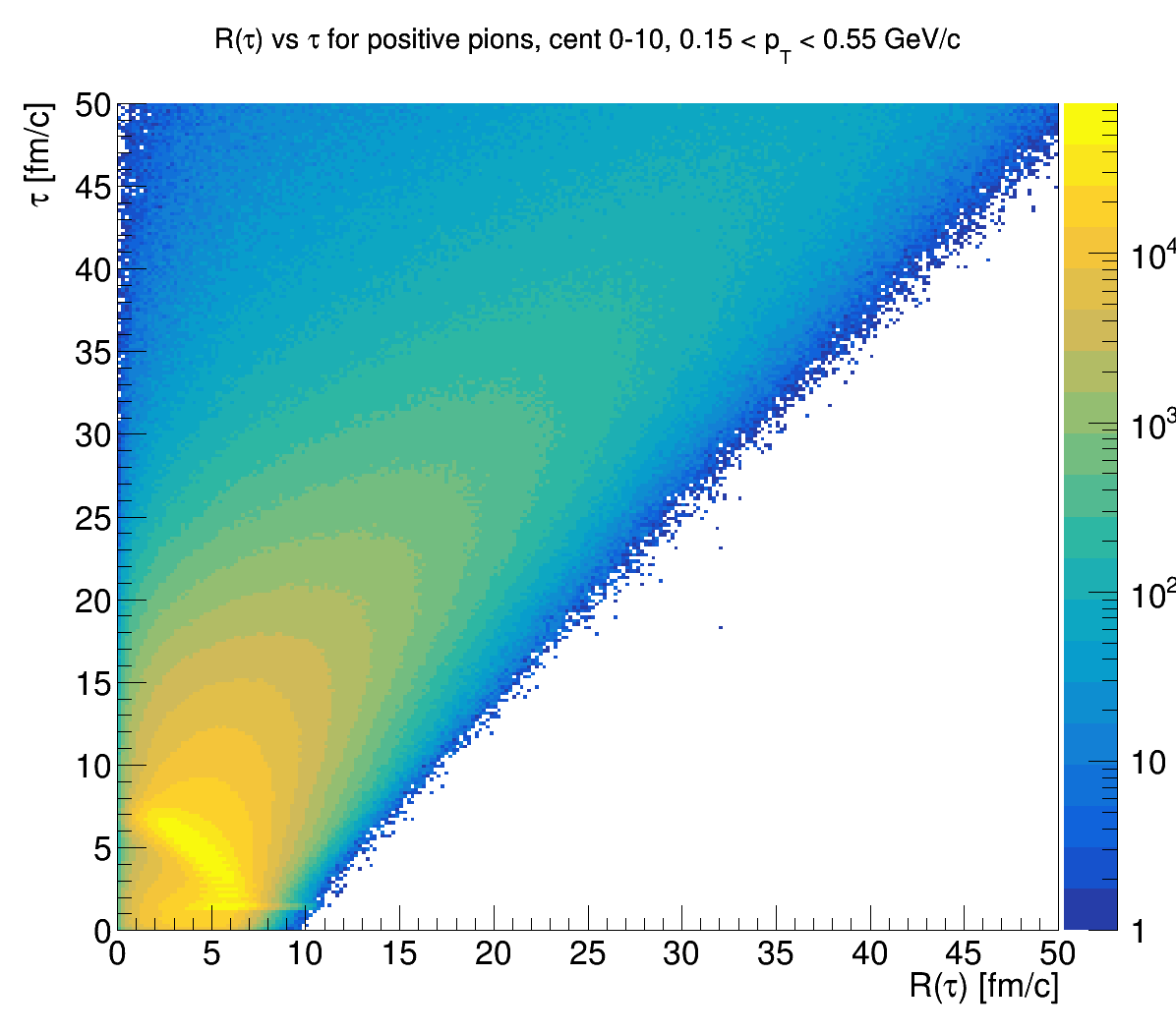 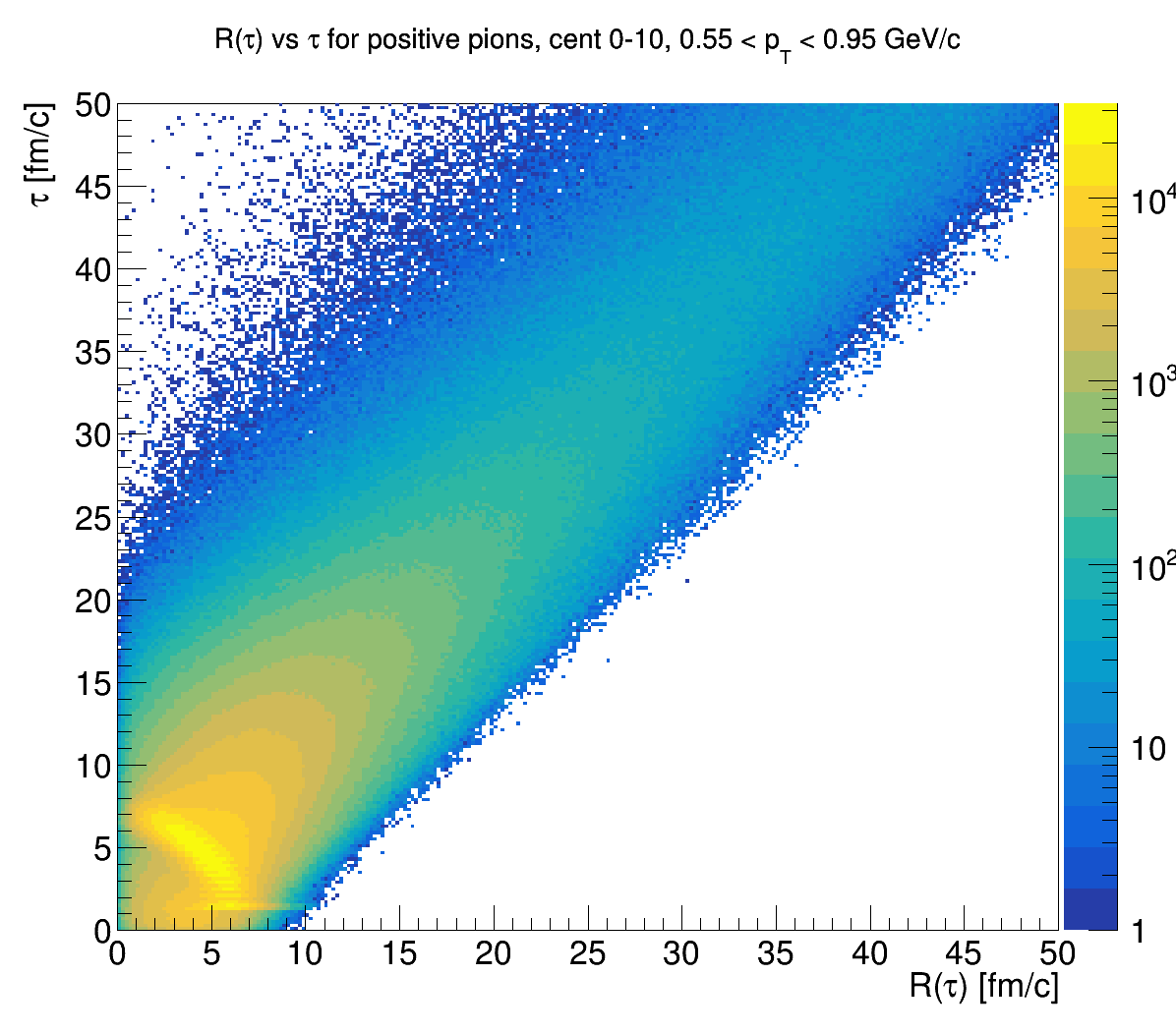 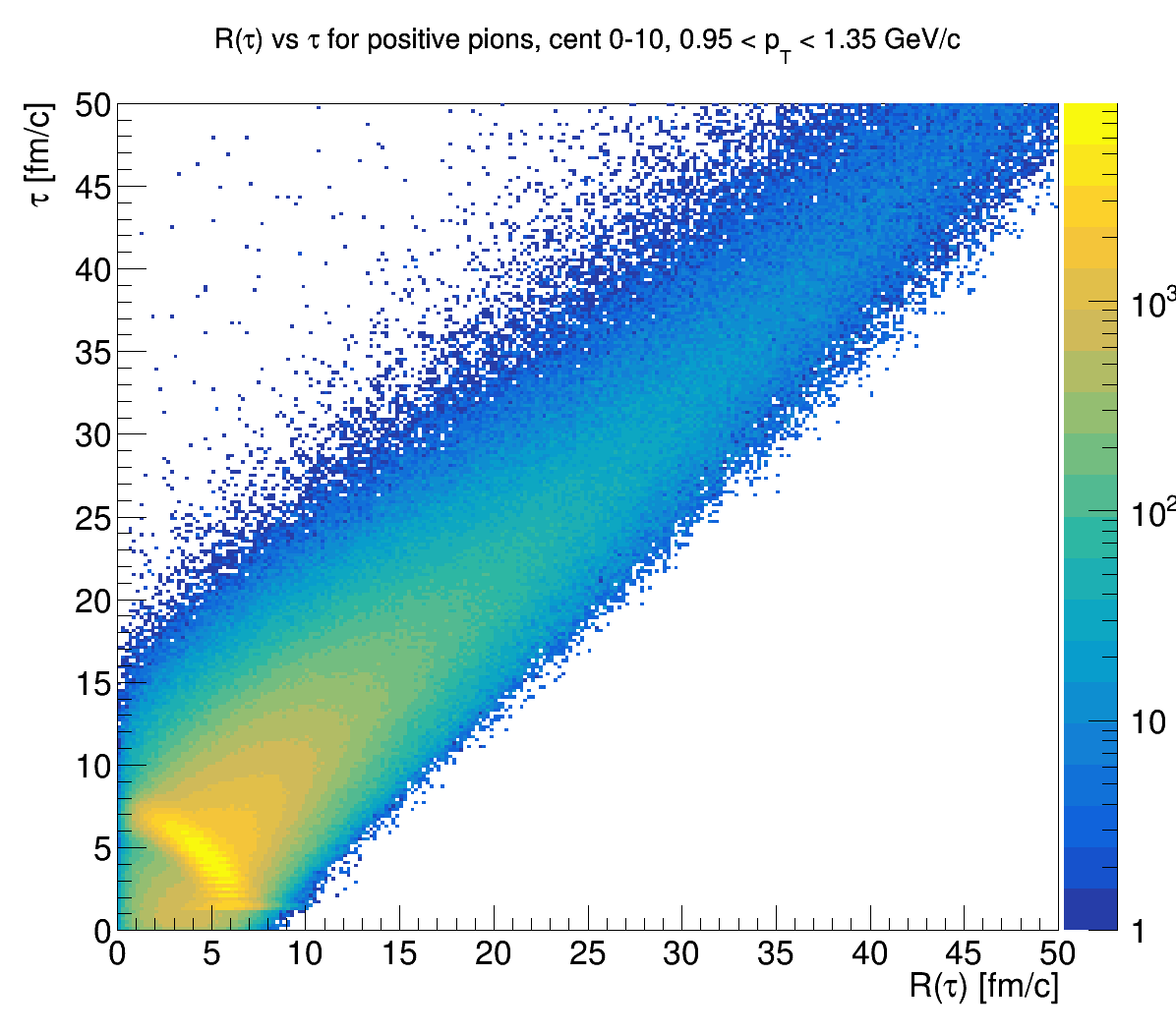 π+   0-10%
0.15 < pT < 0.55 GeV/c
0.55 < pT < 0.95 GeV/c
0.95 < pT < 1.35 GeV/c
‹#›
R(𝛕) vs 𝛕 π+ для центральности 10-40% при √sNN = 39 ГэВ
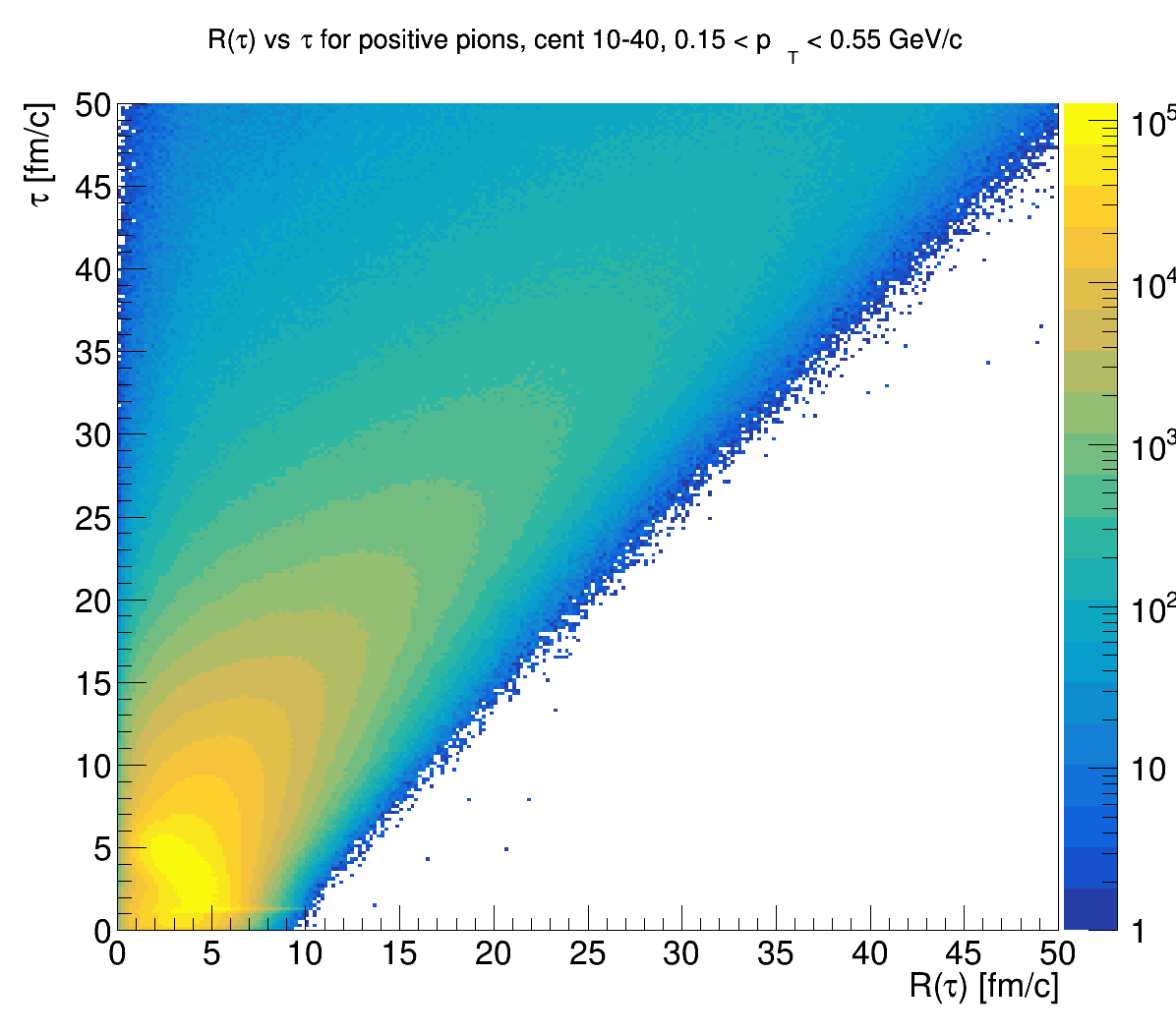 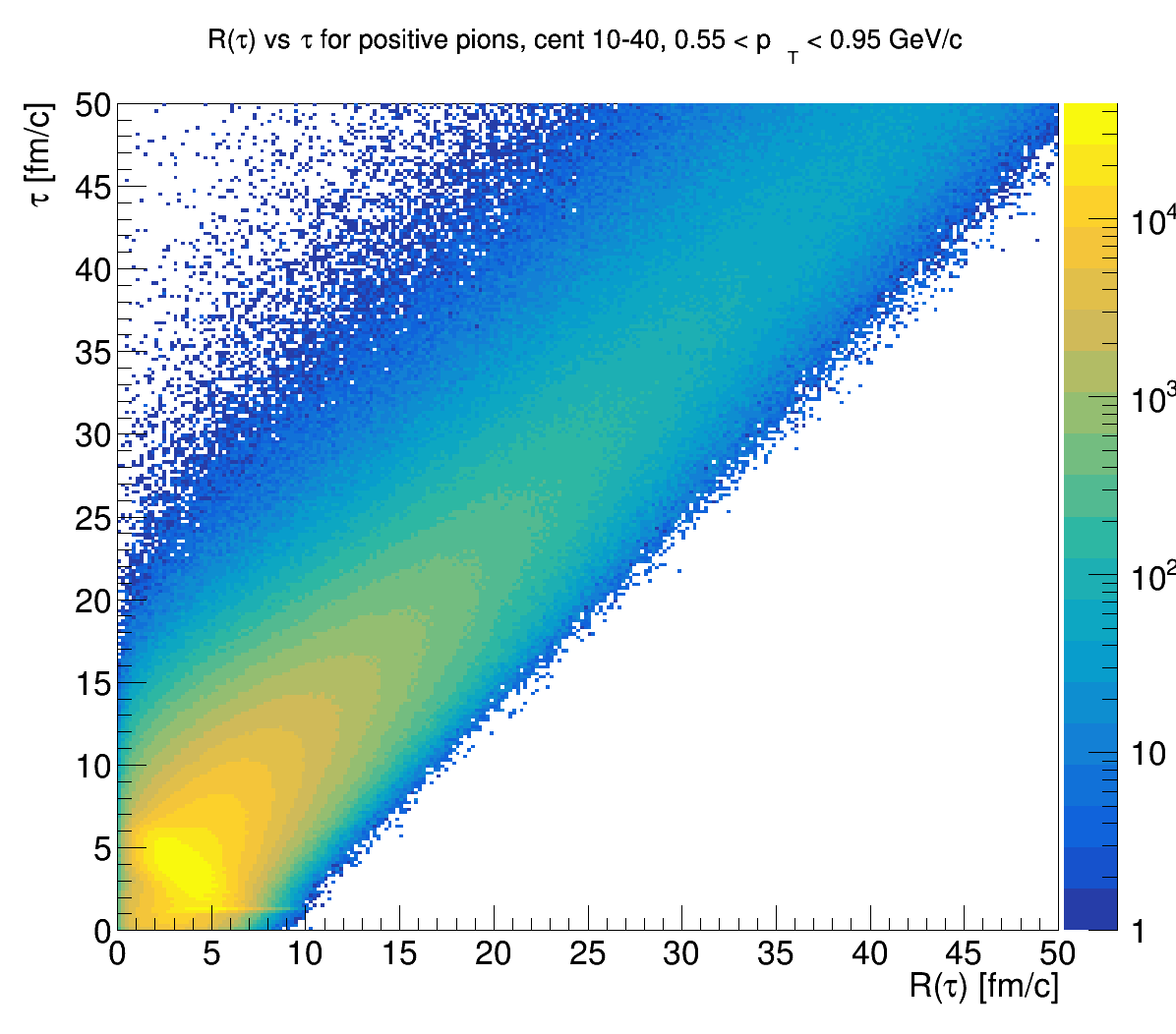 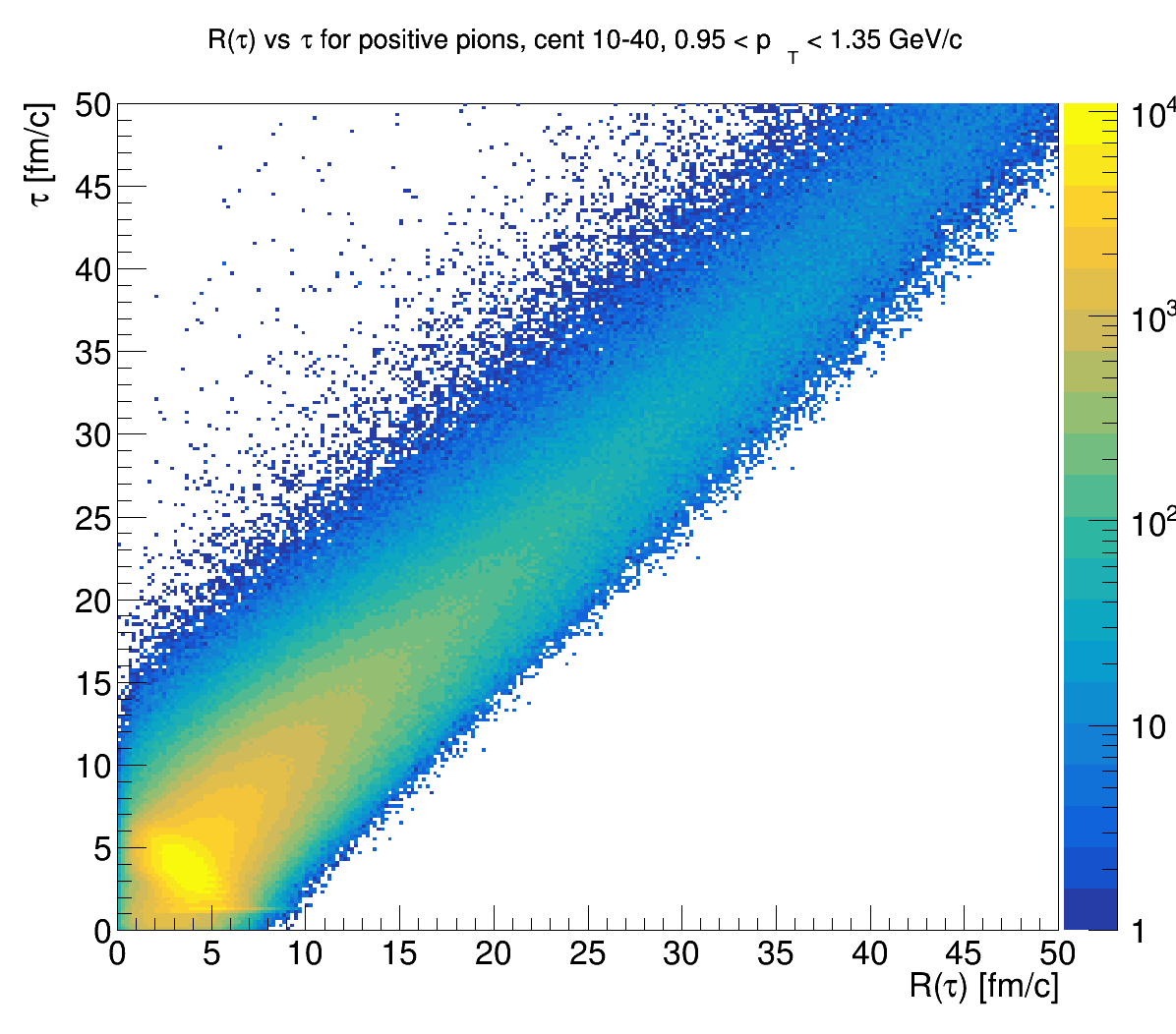 π+   10-40%
0.15 < pT < 0.55 GeV/c
0.55 < pT < 0.95 GeV/c
0.95 < pT < 1.35 GeV/c
‹#›
Y(X) π+ для центральности 0-10% при √sNN = 14.5 ГэВ
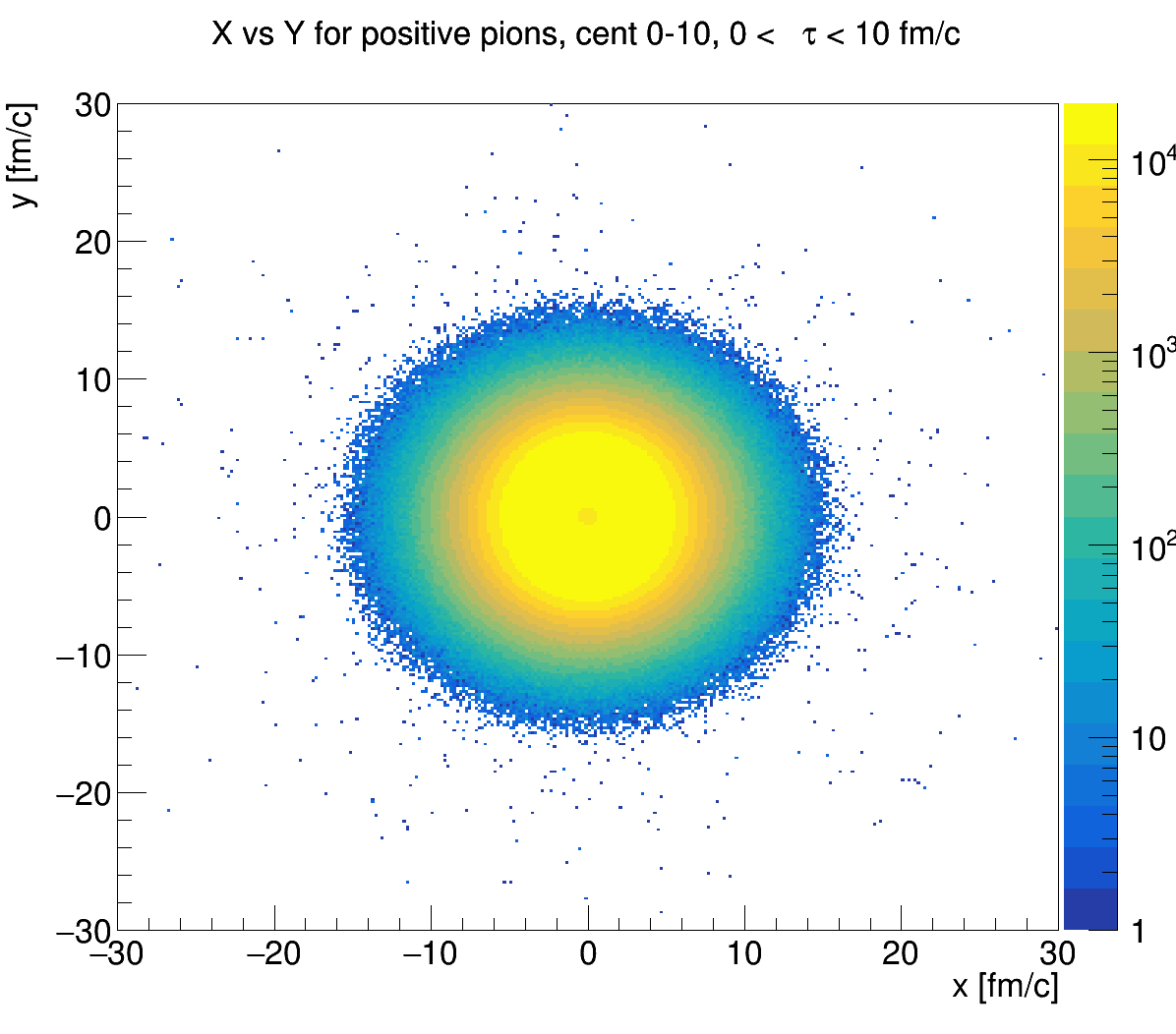 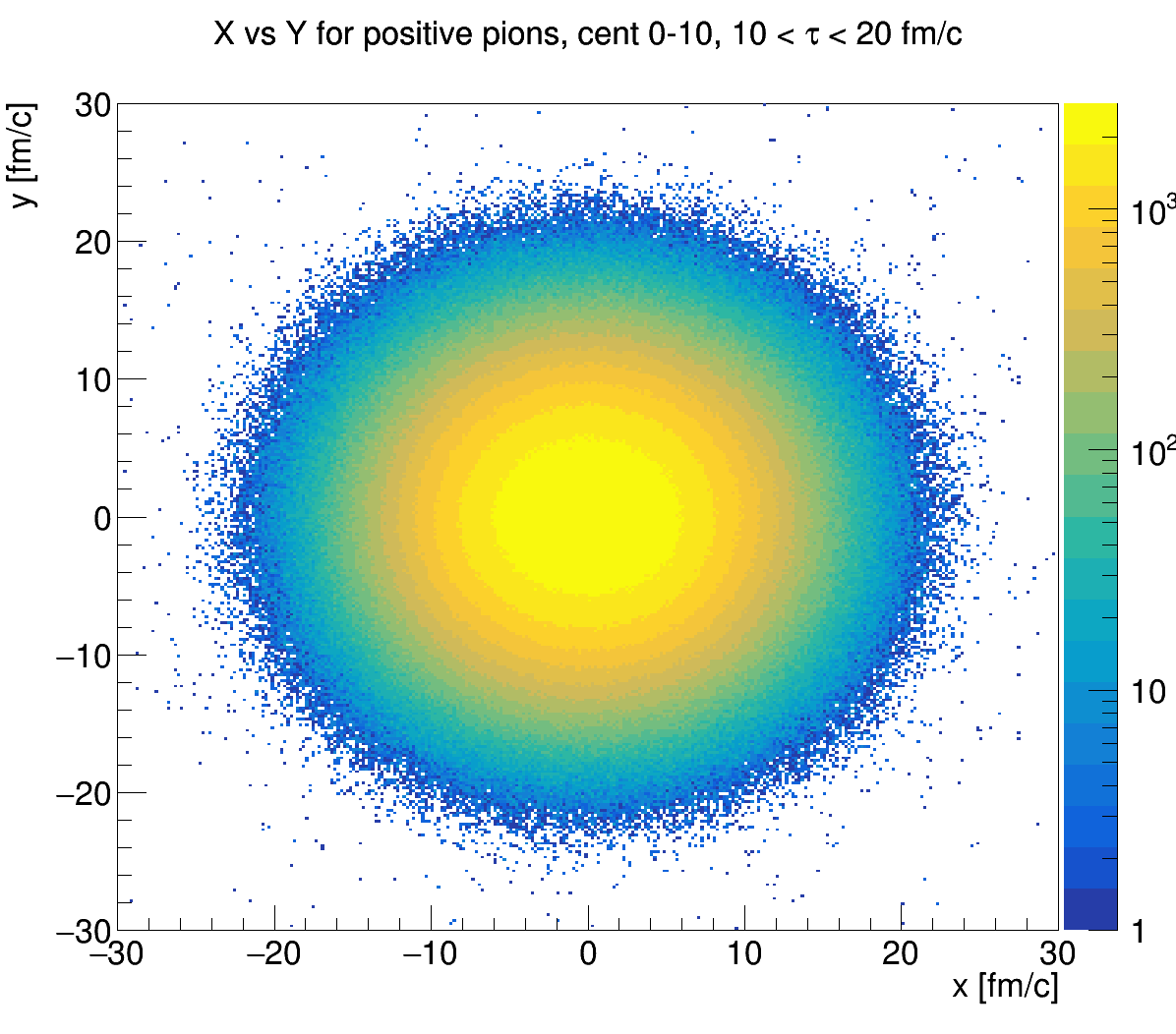 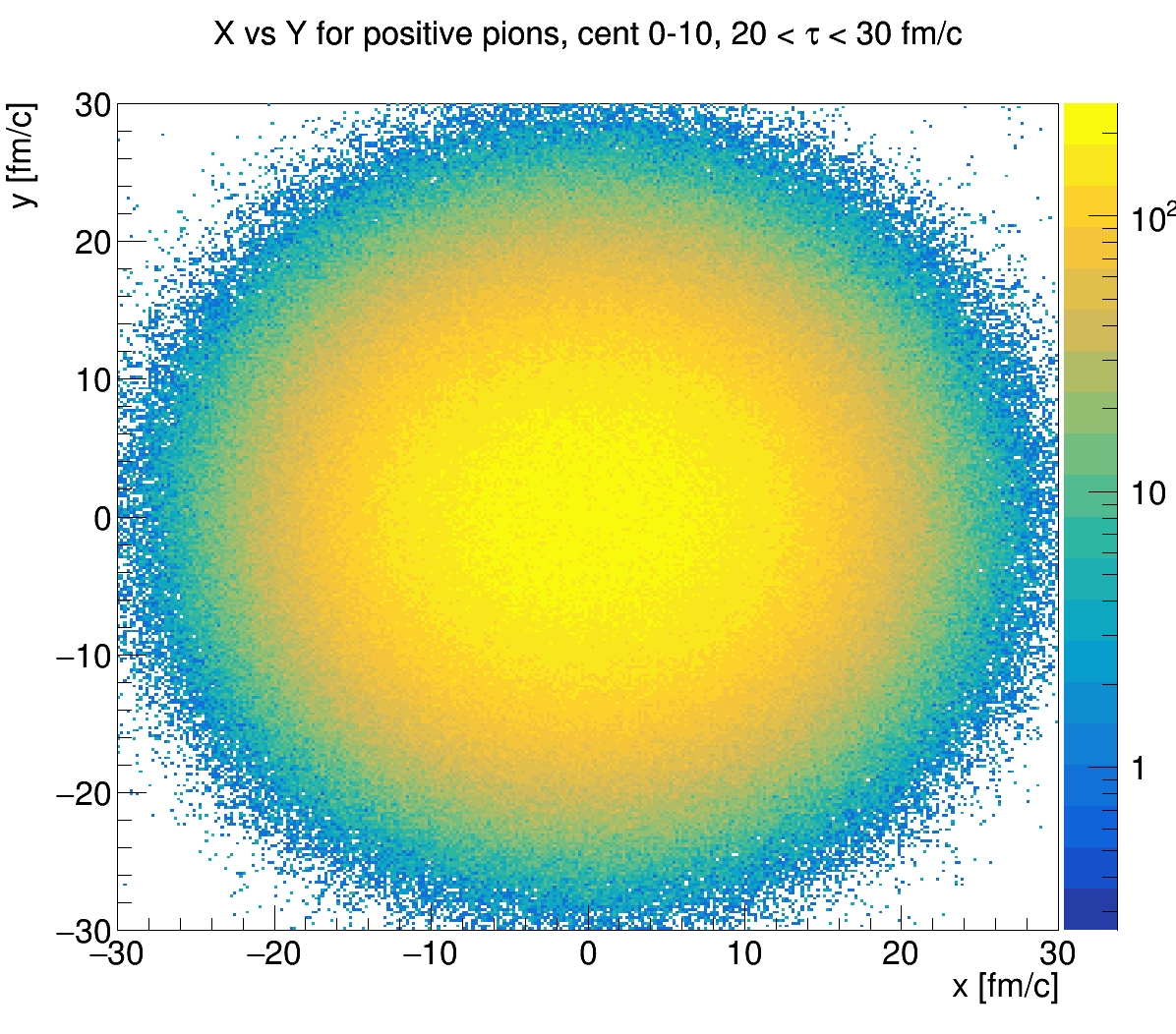 π+   0-10%
0 < 𝛕 < 10 fm/c
10 < 𝛕 < 20 fm/c
20 < 𝛕 < 30 fm/c
‹#›
Y(X) π+ для центральности 10-40% при √sNN = 14.5 ГэВ
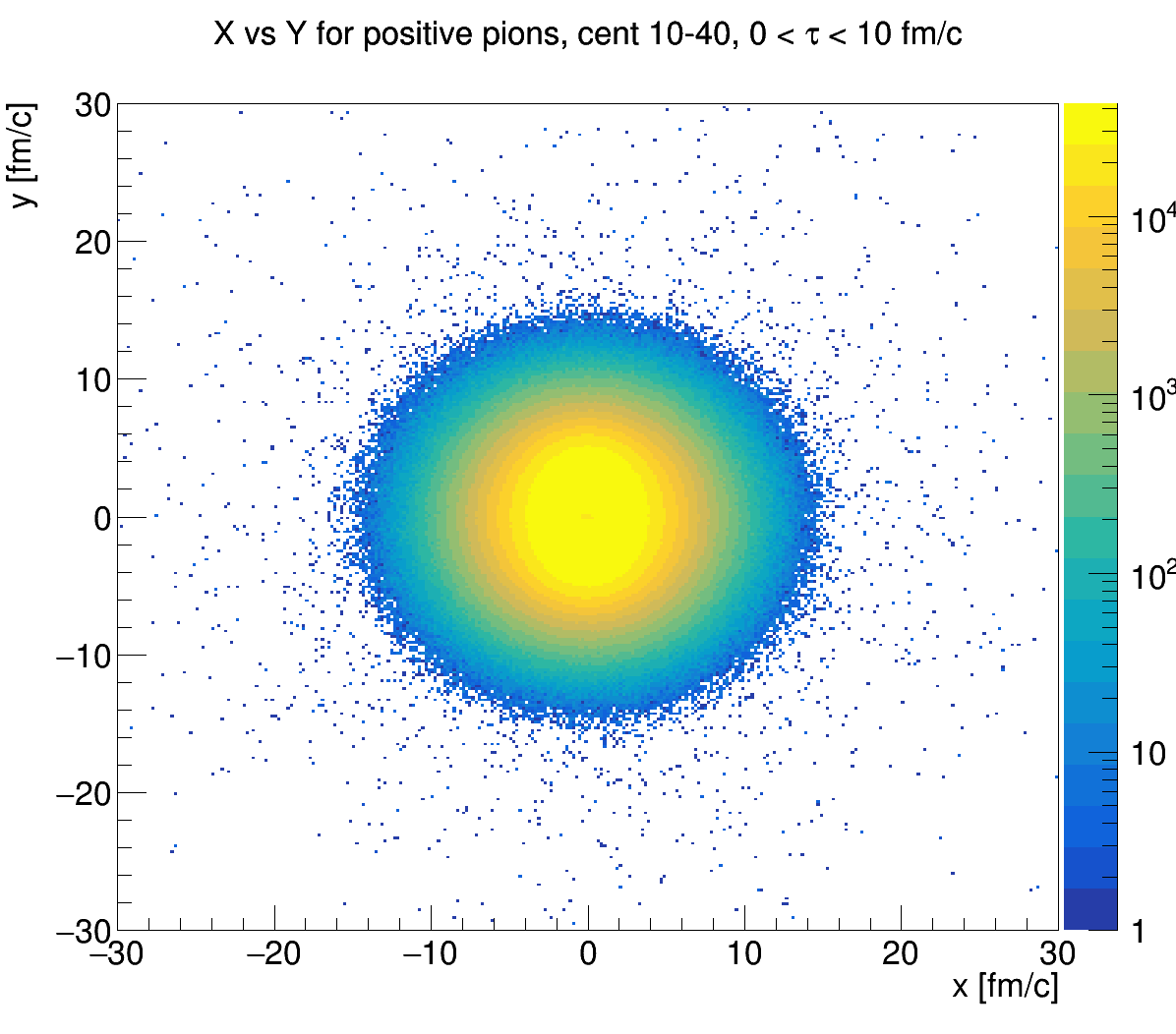 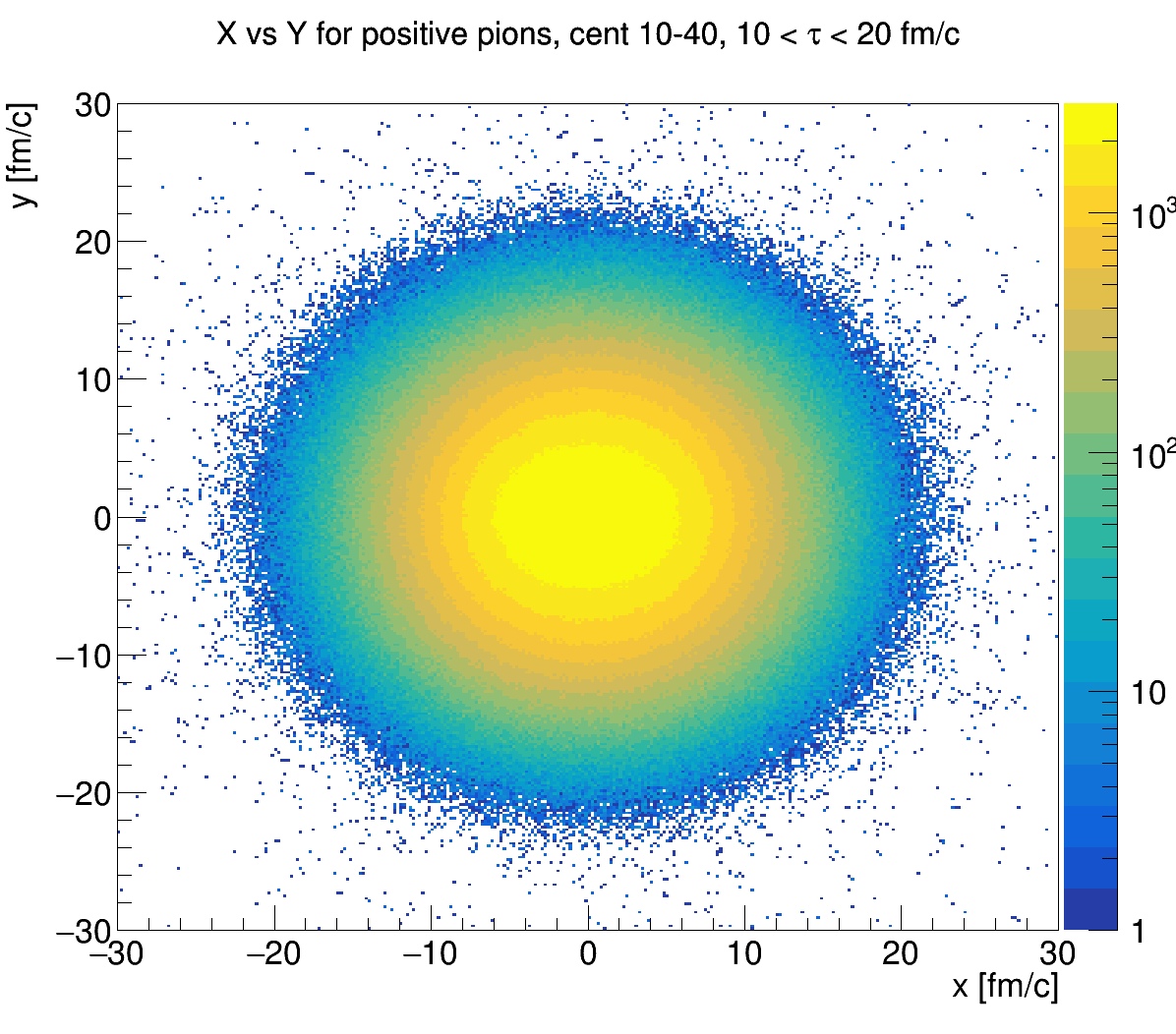 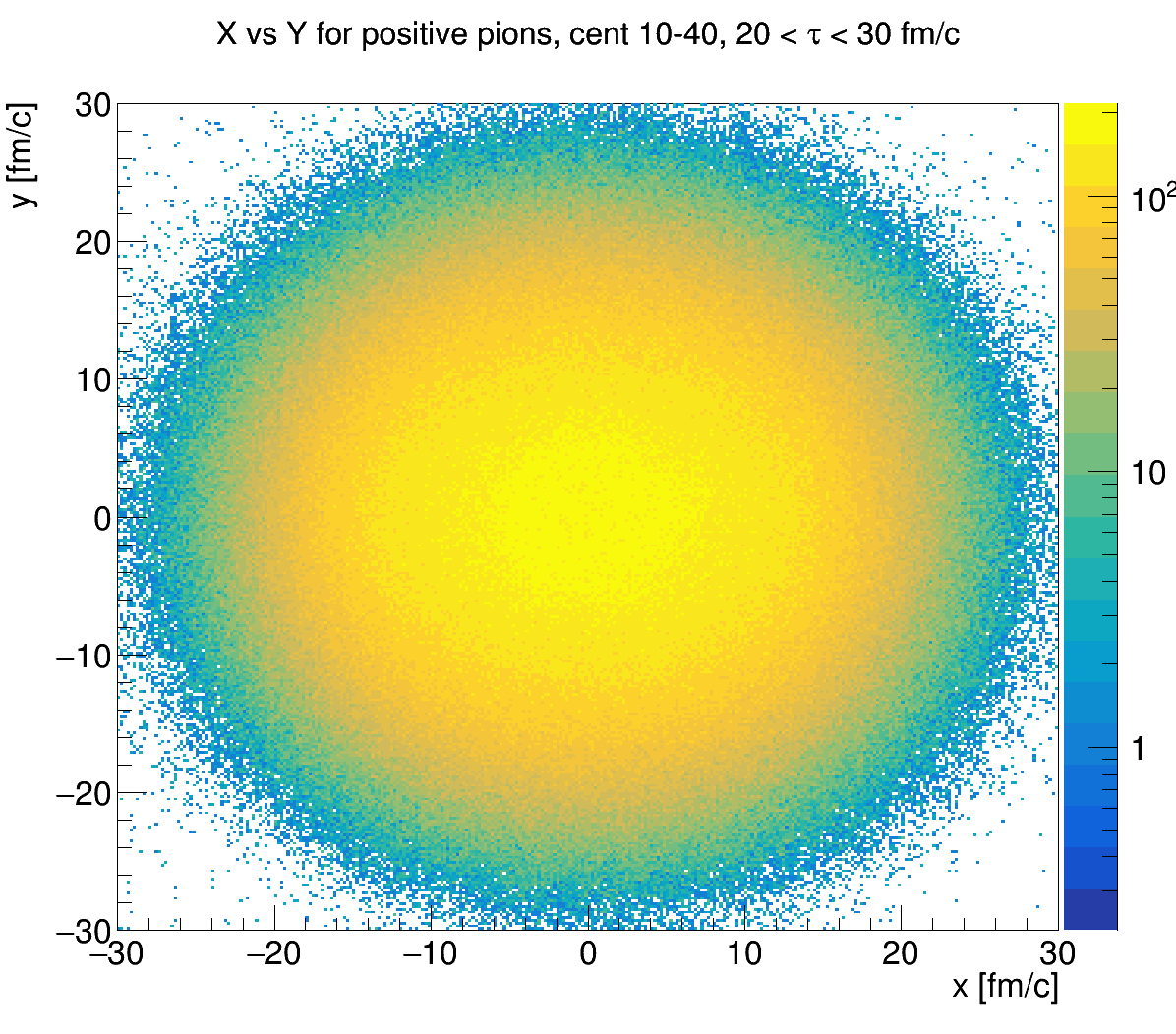 π+   10-40%
0 < 𝛕 < 10 fm/c
10 < 𝛕 < 20 fm/c
20 < 𝛕 < 30 fm/c
‹#›
R(𝛕) vs 𝛕 π+ для центральности 0-10% при √sNN = 14.5 ГэВ
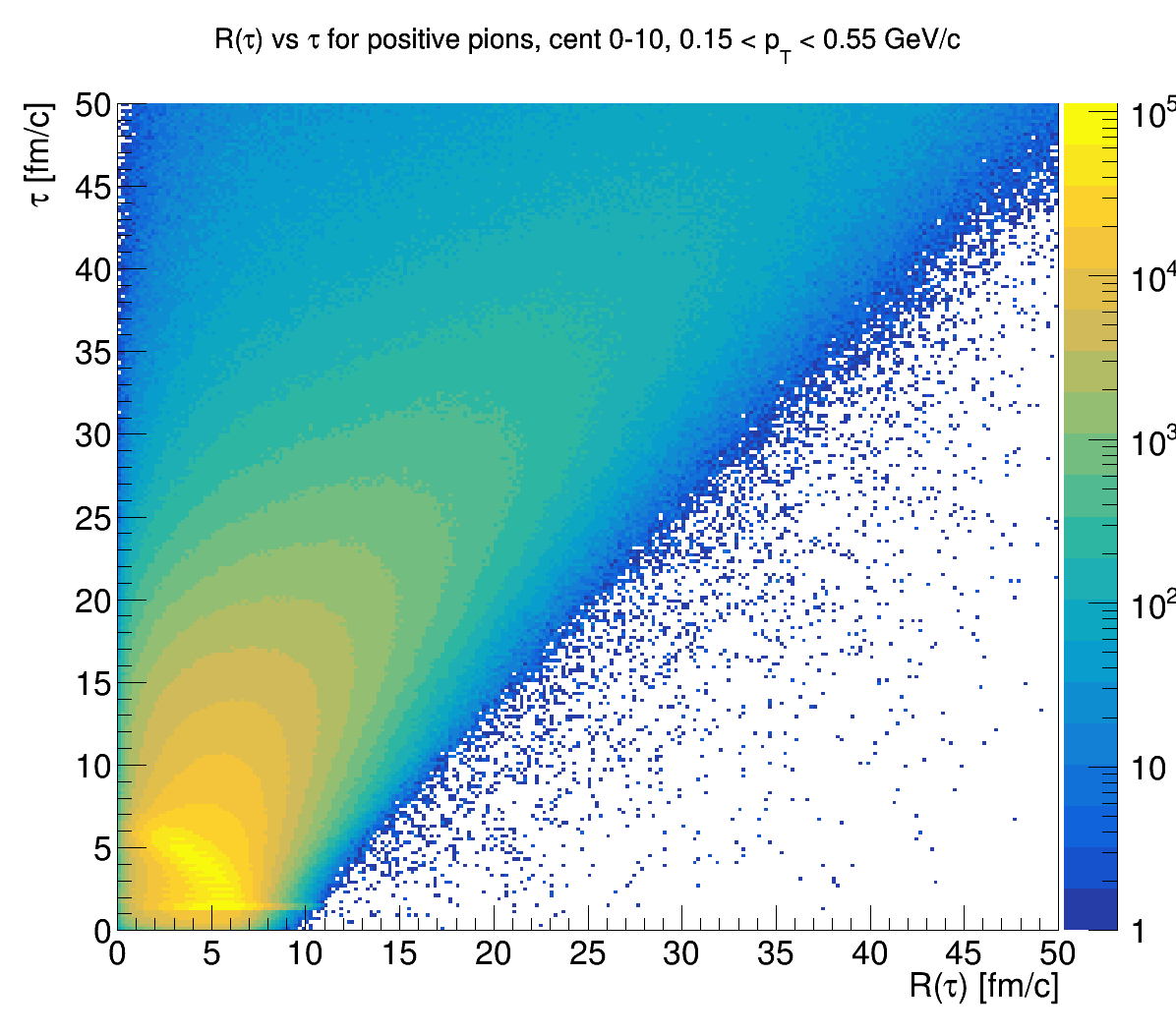 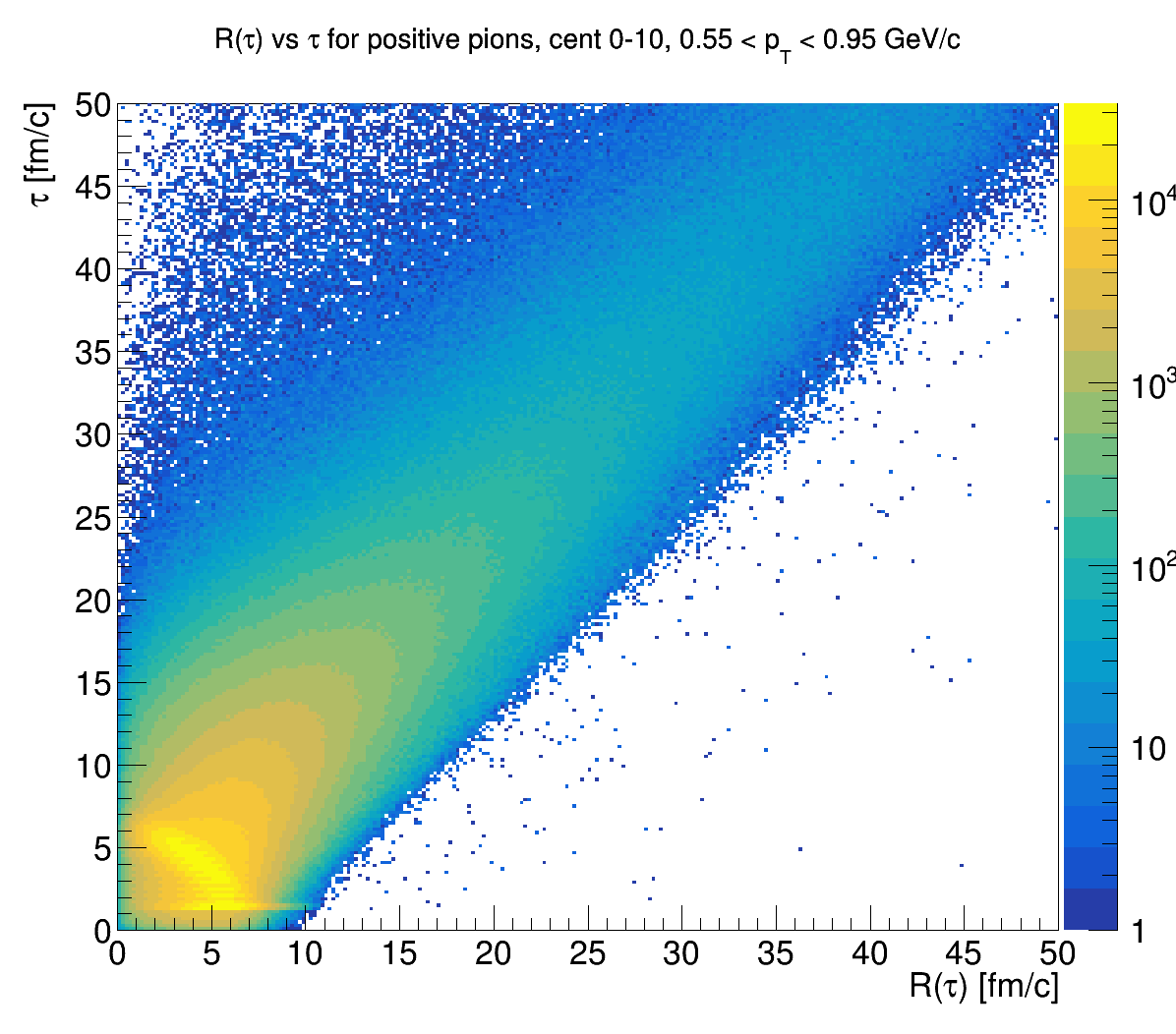 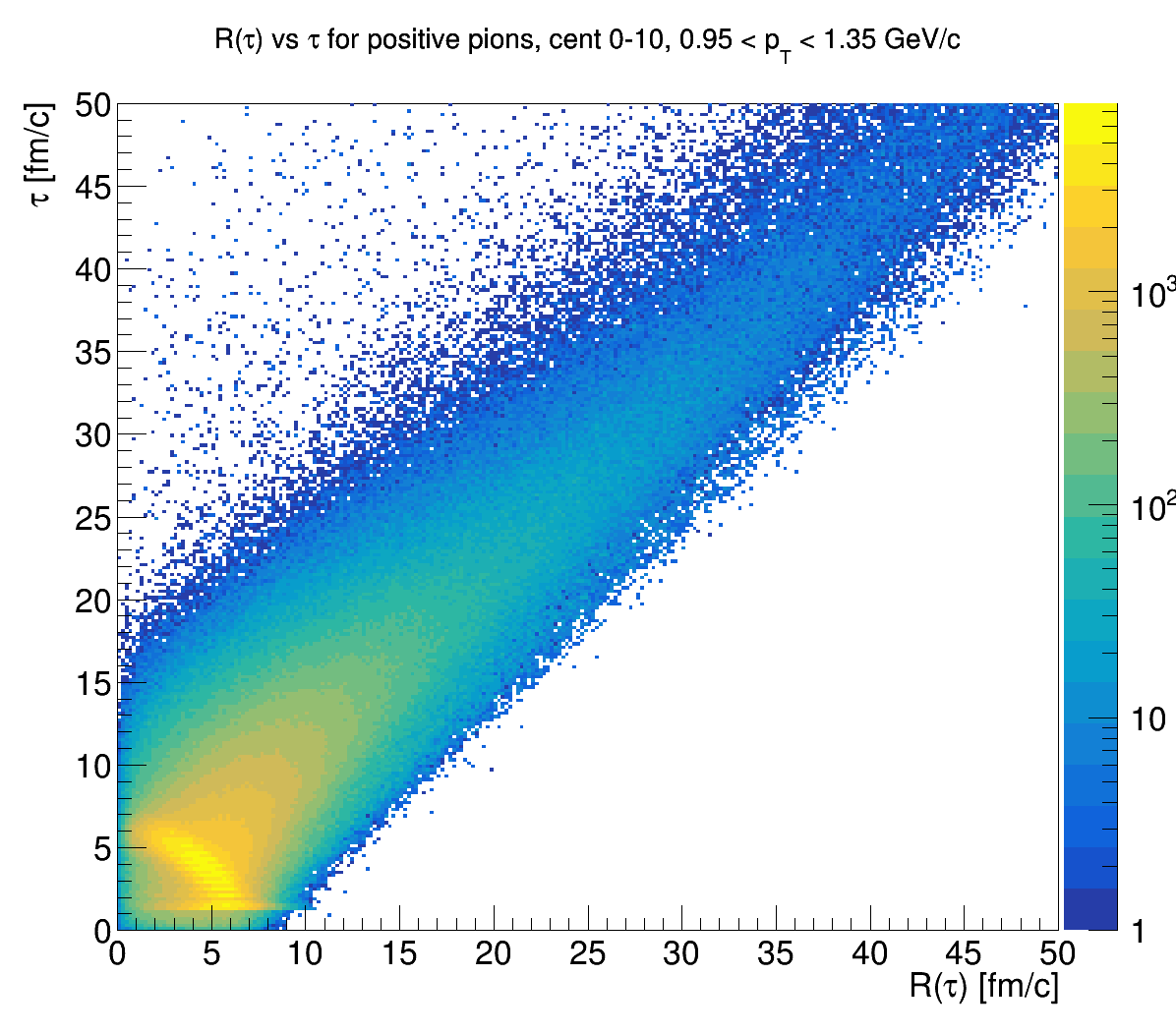 π+   0-10%
0.15 < pT < 0.55 GeV/c
0.55 < pT < 0.95 GeV/c
0.95 < pT < 1.35 GeV/c
‹#›
R(𝛕) vs 𝛕 π+ для центральности 10-40% при √sNN = 14.5 ГэВ
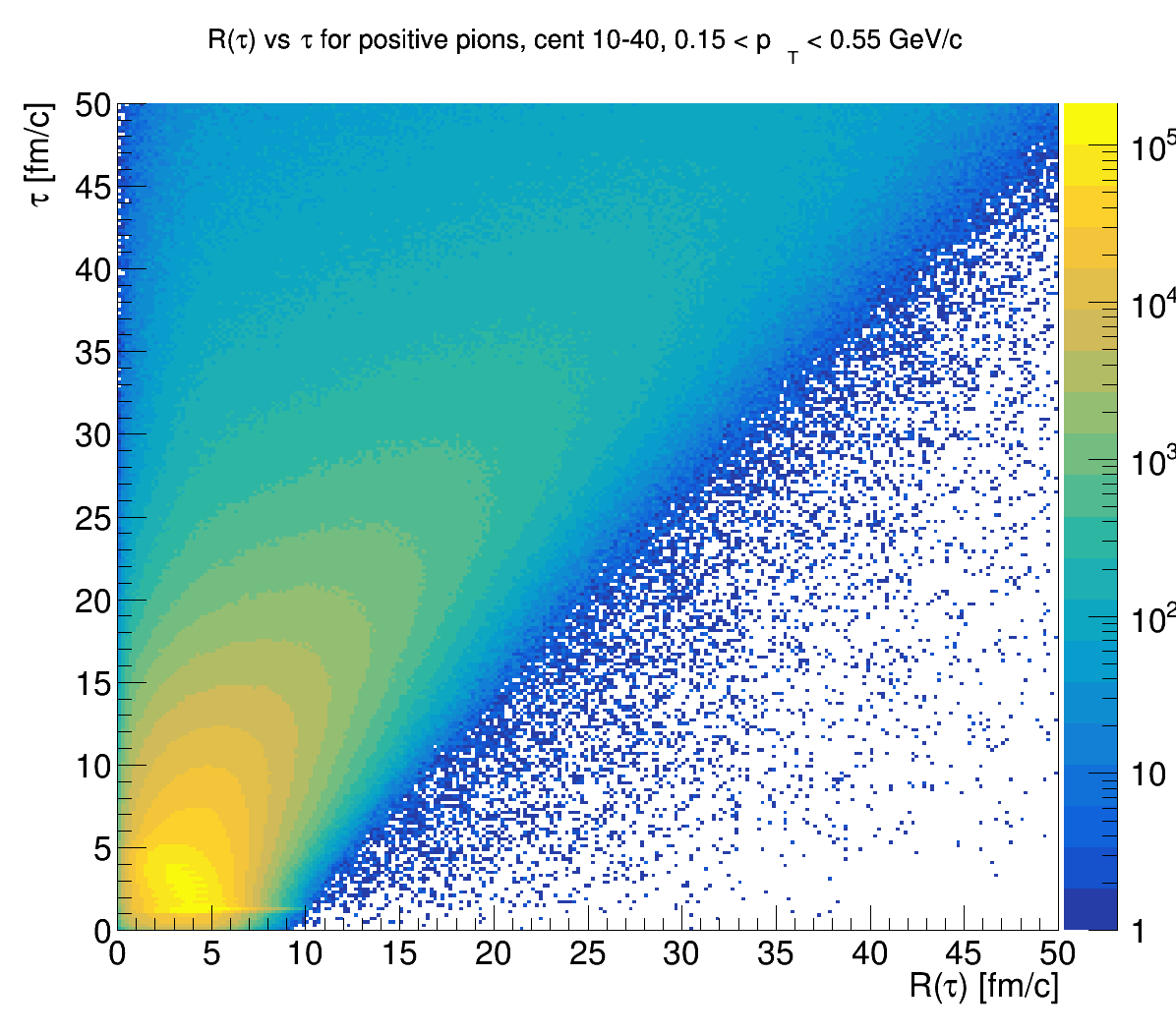 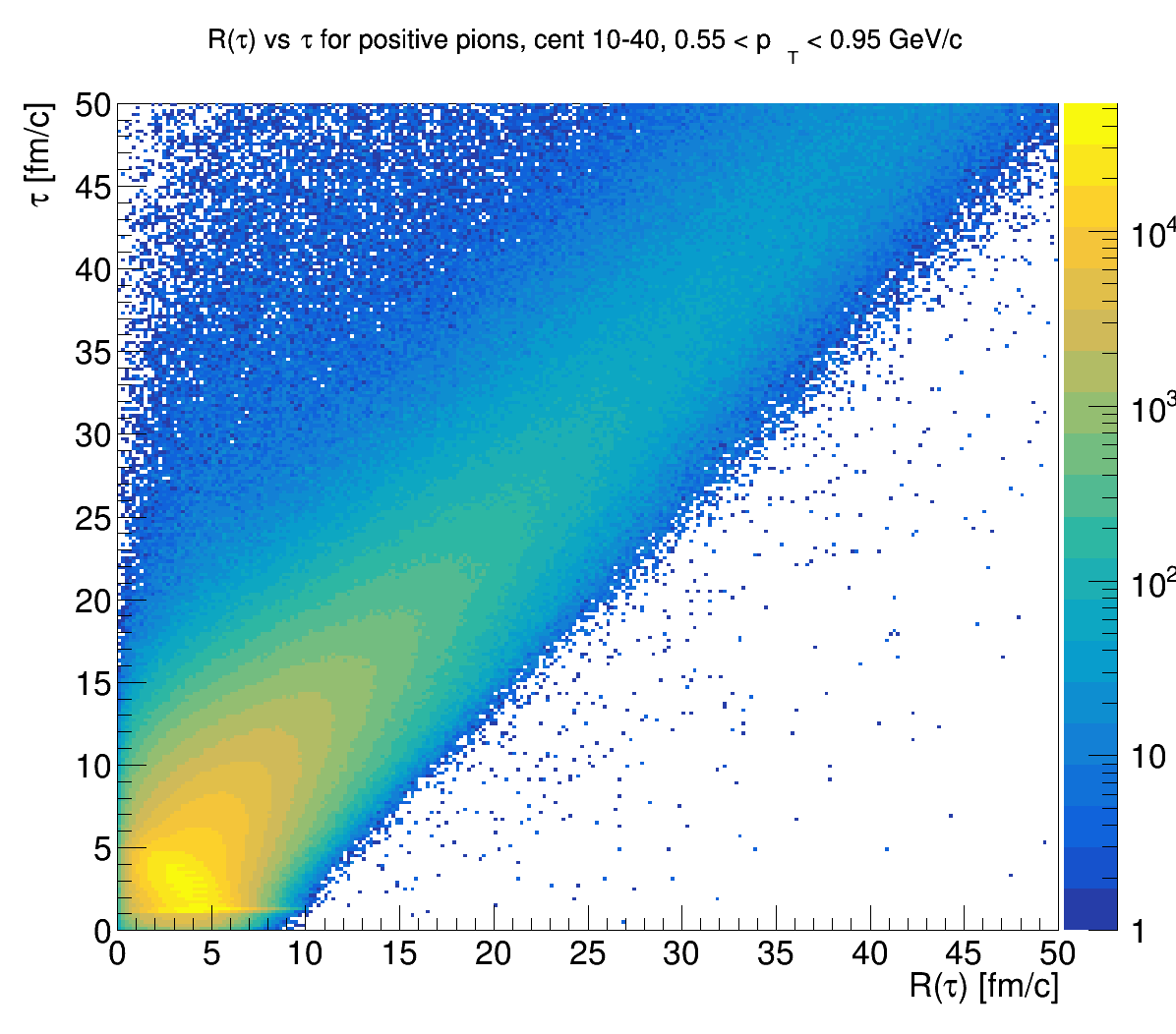 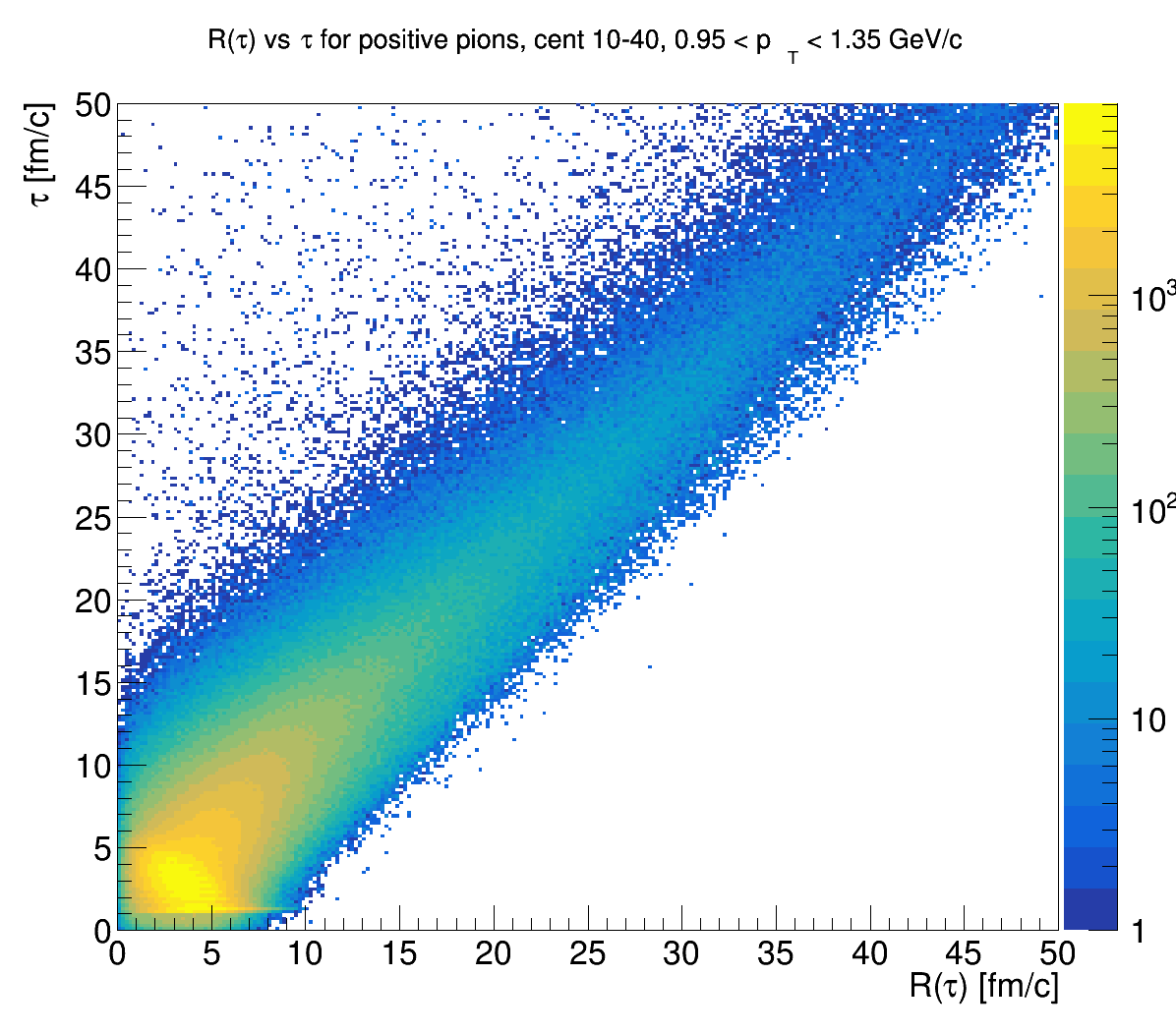 π+   10-40%
0.15 < pT < 0.55 GeV/c
0.55 < pT < 0.95 GeV/c
0.95 < pT < 1.35 GeV/c
‹#›